Quality Improvement in Tobacco Treatment (QuITT) Collaborative
End of Programme Celebratory Event
21 January 2025, 10:00 – 15:00
Welcome and introductions
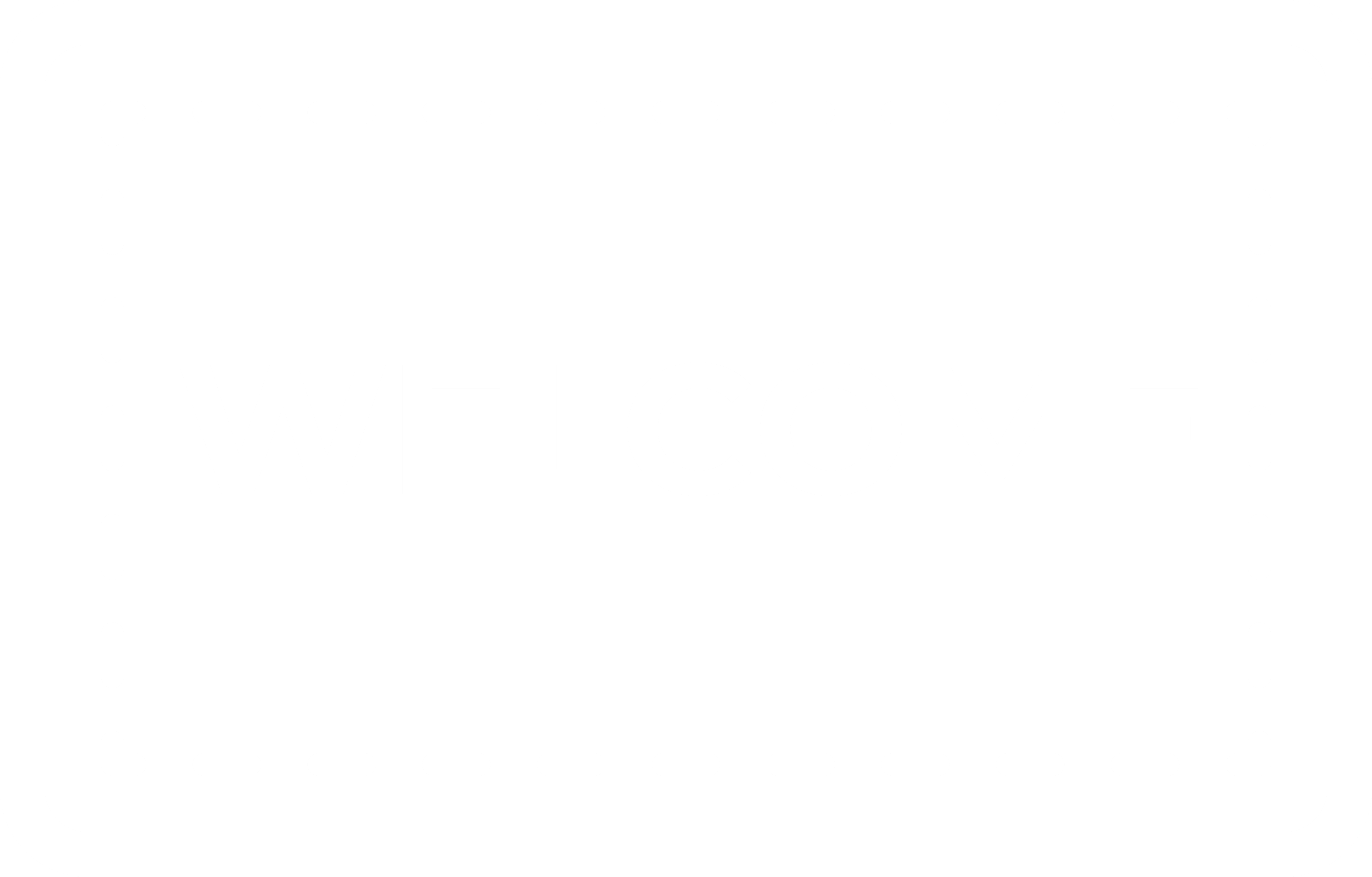 Tom Ayers 
Director 
National Collaborating Centre for Mental Health (NCCMH)
Today’s event – morning
Today’s event – afternoon
Housekeeping
Toilets are located to the right of the lifts on level 1 (men’s and women’s toilets) and the ground floor (gender neutral toilets and disabled toilets).

Lunch will be from 12:35pm-1:35pm and will be served in room 1.6 (left side of the auditorium). Refreshments (tea/coffee/water) will also be available in room 1.6 throughout the event.

Room 1.1 (right side of the auditorium) is available if anyone who needs to take a break at any point or needs some quiet space. Please ask a member of the team or Reception desk if you would like to use the quiet space.

Please use the Mezzanine area (1st floor) if you need to step outside for anything else.
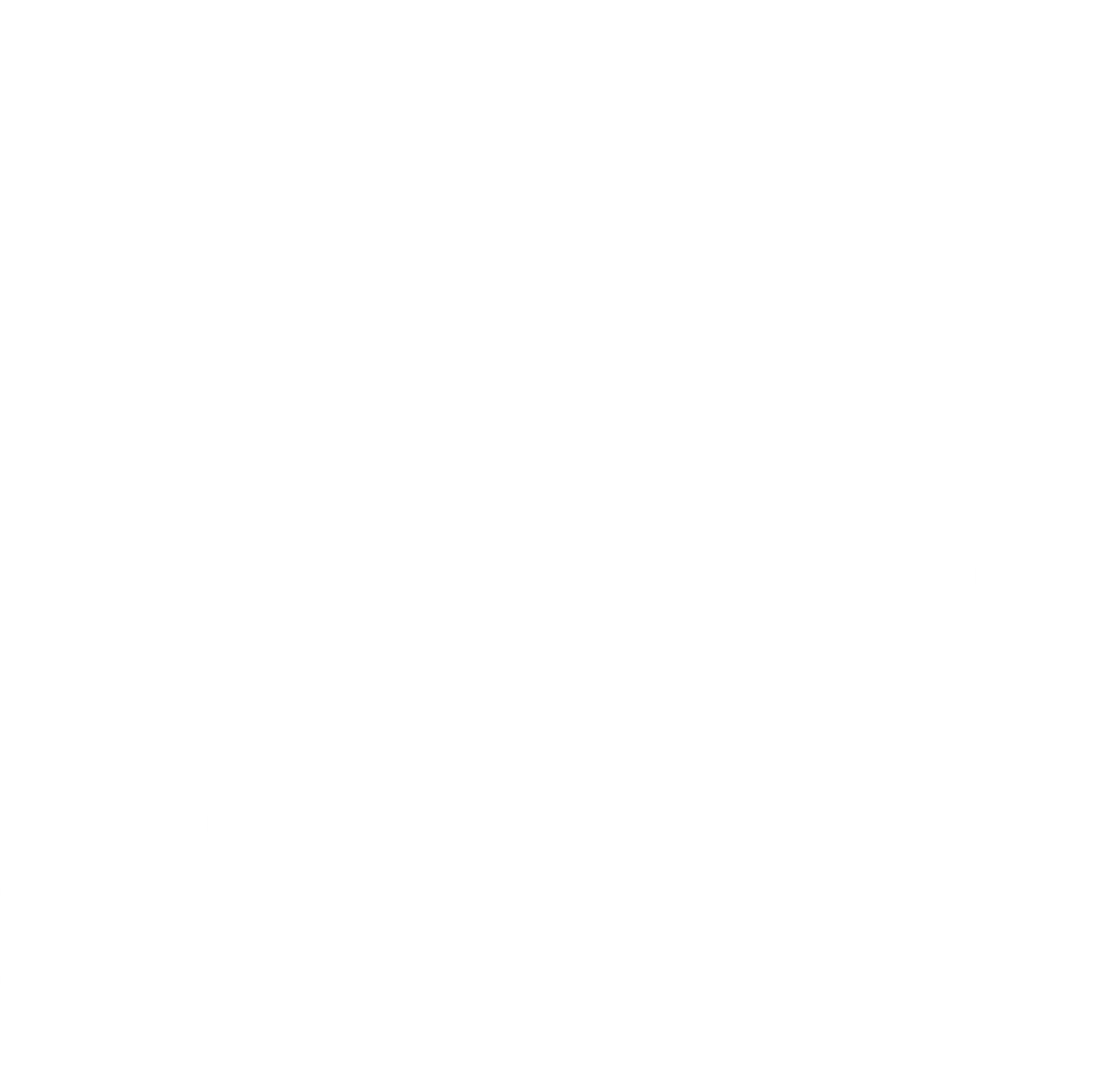 NCCMH shared principles
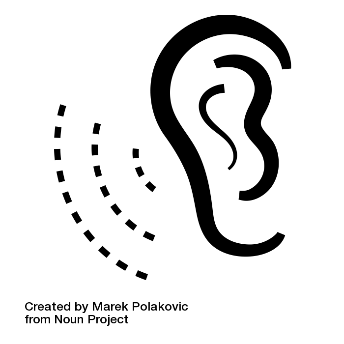 Listen with respect and openness
We seek to value learning from different people and stay open to new ways of doing things.


Confidentiality
People may share something they wish to be kept confidential. We require everyone’s agreement not to share anyone’s information without their permission. 


Collaborate
We seek to make decisions by consensus. Everyone’s input is equally valued.
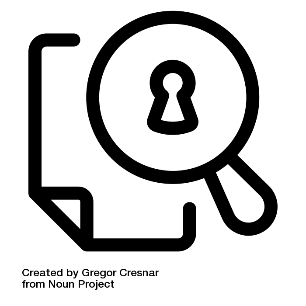 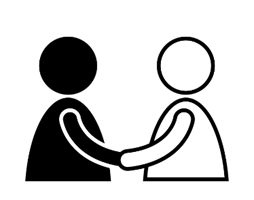 NCCMH shared principles
Contribute
We seek to share ideas, ask questions and contribute to discussions. We can also choose not participate at any stage. 


Disagree with the point - not the person
We seek to resolve conflicts and tensions.


Use plain language
We seek first to understand, then to be understood. If possible, avoid using jargon and explain acronyms if they must be used.
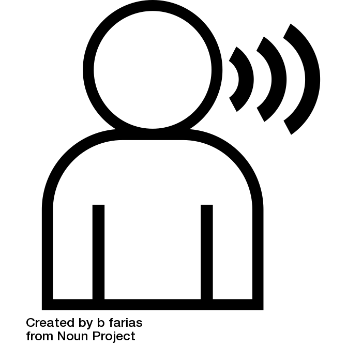 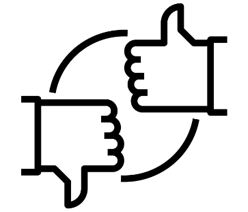 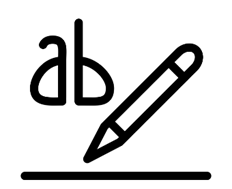 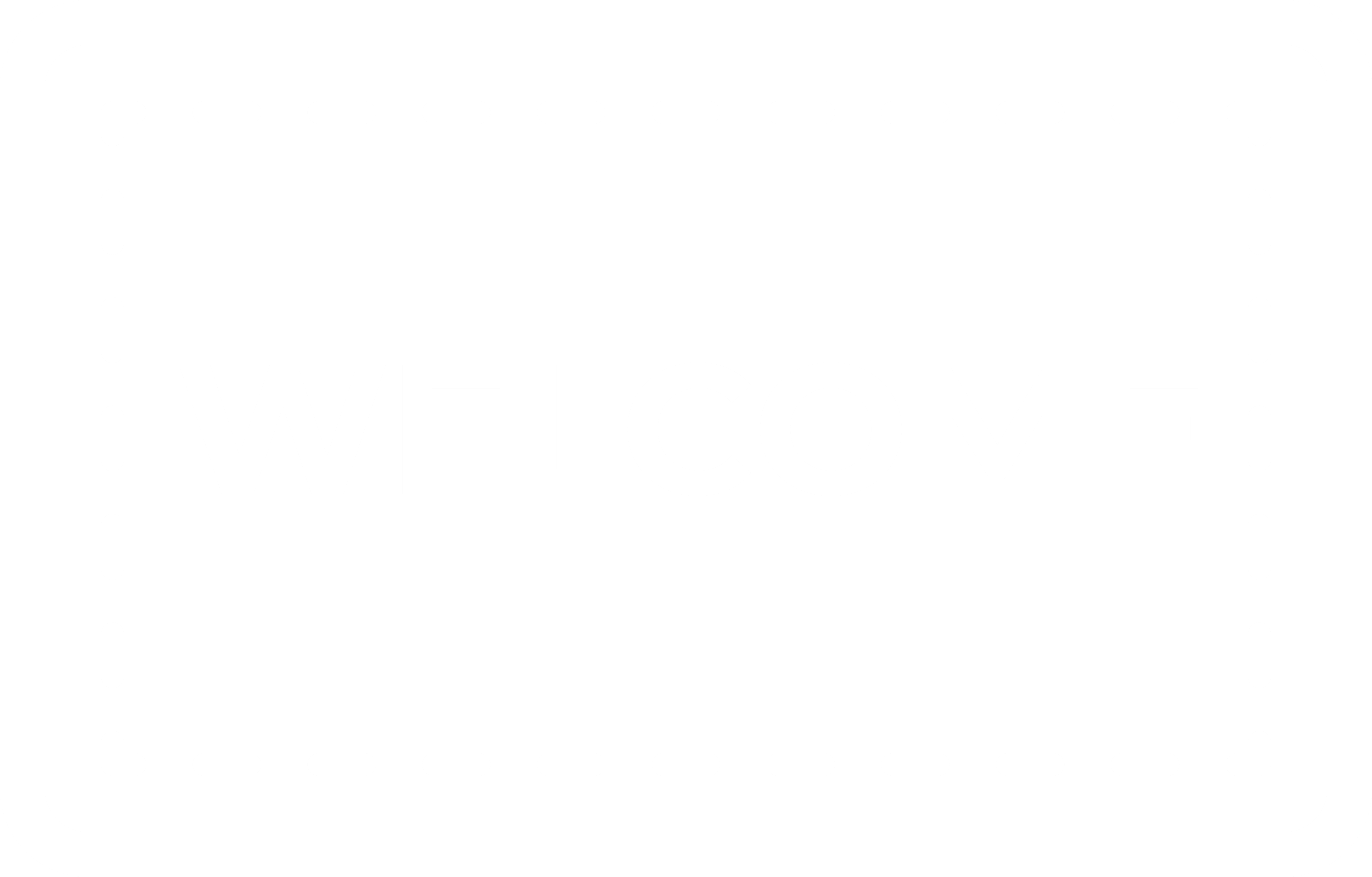 Dr Lade Smith CBE
President
Royal College of Psychiatrists (RCPsych)
Celebrating your impact
Clementine Fitch-Bunce and Jaz Seehra  
Quality Improvement Coaches 
National Collaborating Centre for Mental Health (NCCMH)
[Speaker Notes: Clem]
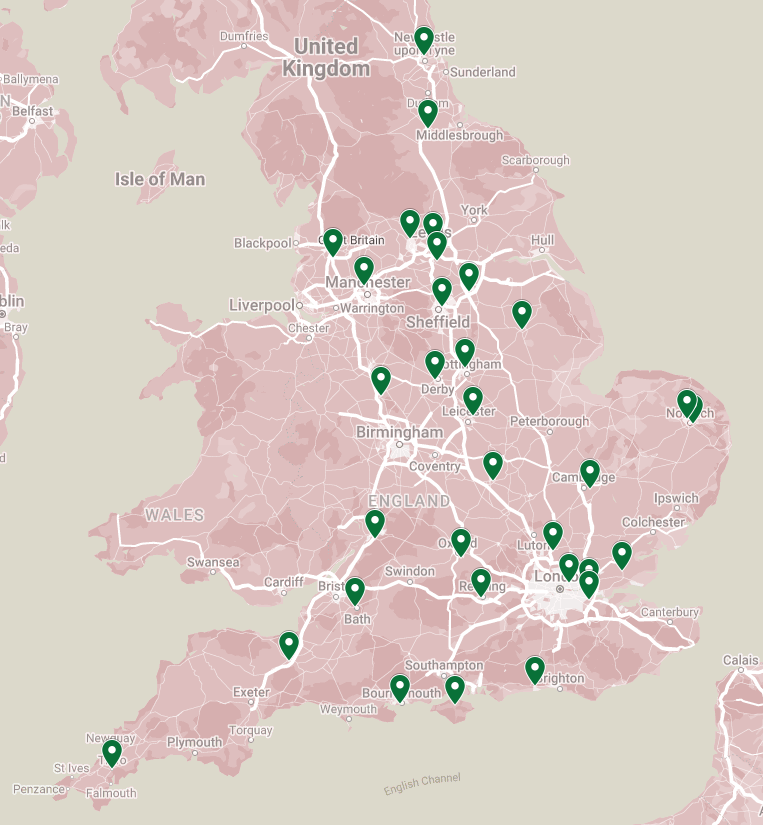 Participating organisations
[Speaker Notes: Clem

R1 ad 2 spread across the country 

Briefly explain about the DN which was specifically developed for this collaborative (reason why developed – community, sharing for thosd with significant barriers to taking part in the full collaborative but still to learn from other services to support their establishment/future plans for development)]
QuITT QI Programme and achievements
19
Events (in-person and virtual)
597
Patient surveys completed
30
Number of Tobacco Dependency Services involved
[Speaker Notes: Jaz 
At the end of this collaborative, we can celebrate 
19 Events – We have been hosting in-person events, online workshops and development network meetings.  Almost something every month, so thanks for coming along to all those events! 
A huge 597 patient surveys completed by round 1 and round 2 teams – this deserve a massive well done and congratulatiosn!
30 TDS across the country involved
Patient and staff – surveys 1 and 2]
QuITT QI Programme and achievements
52
Number of Trusts involved
46
Number of wards involved
92
Change ideas generated and tested
[Speaker Notes: Jaz]
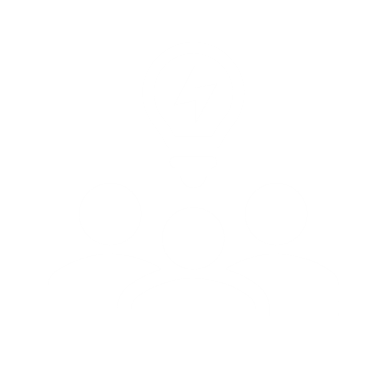 Our Learning community
[Speaker Notes: Jaz]
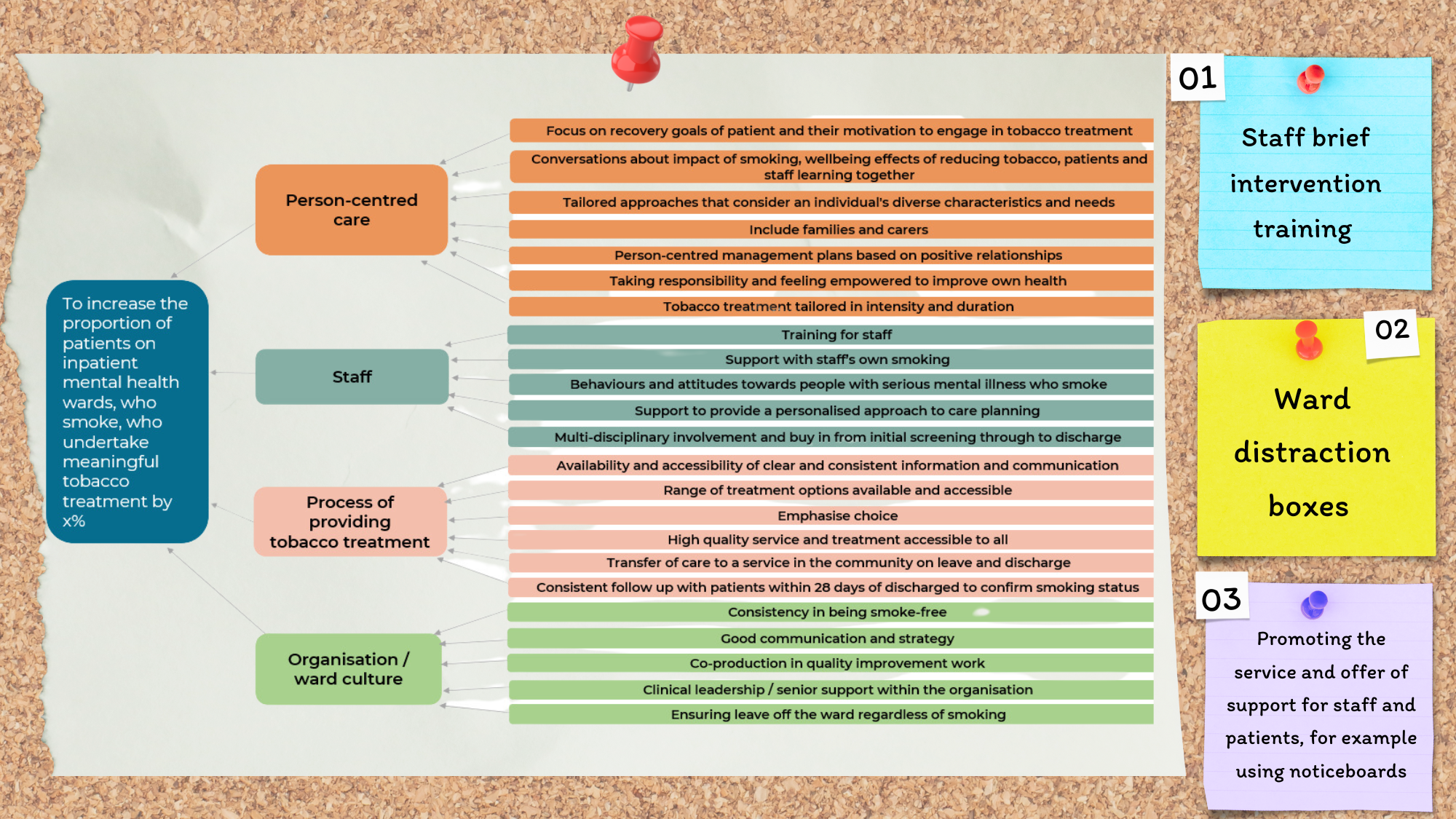 [Speaker Notes: Clem]
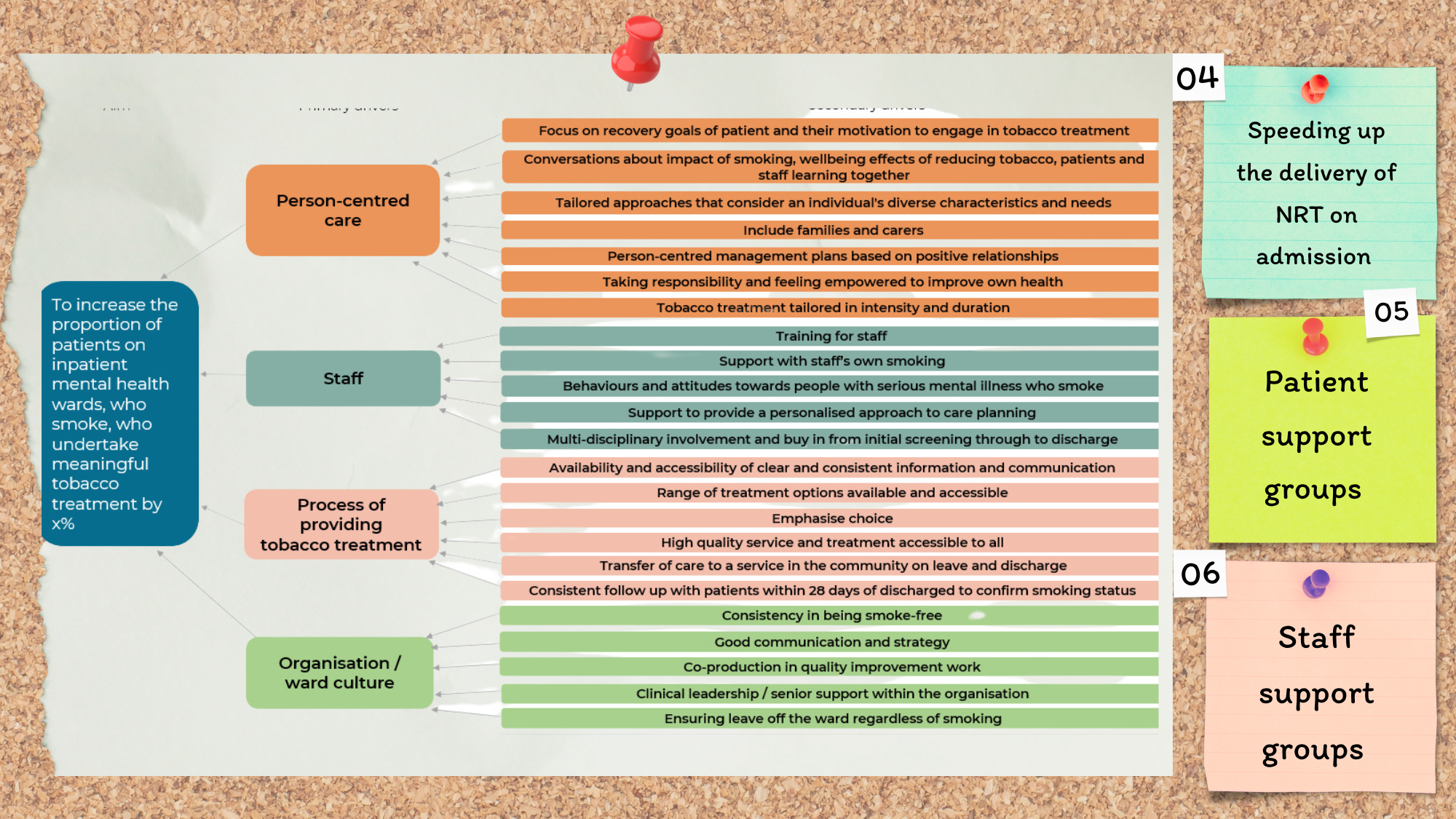 [Speaker Notes: Clem
Shared learning has spread 

Networking/support]
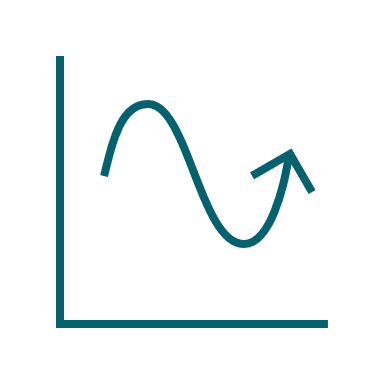 QuITT Project DataWhat impact have your changes had?
[Speaker Notes: Clem – to round 1]
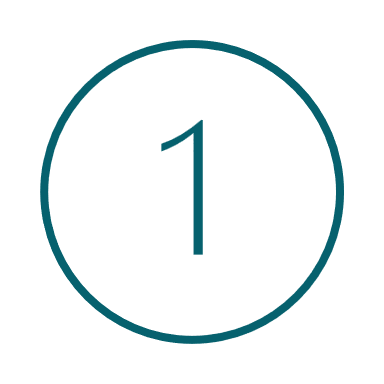 Round 1 teams 
November 2022 – January 2025
[Speaker Notes: If possible, someone from Round 1 in every group]
QuITT Aggregate data
Measure 1: Percentage of patients screened for smoking status on admission
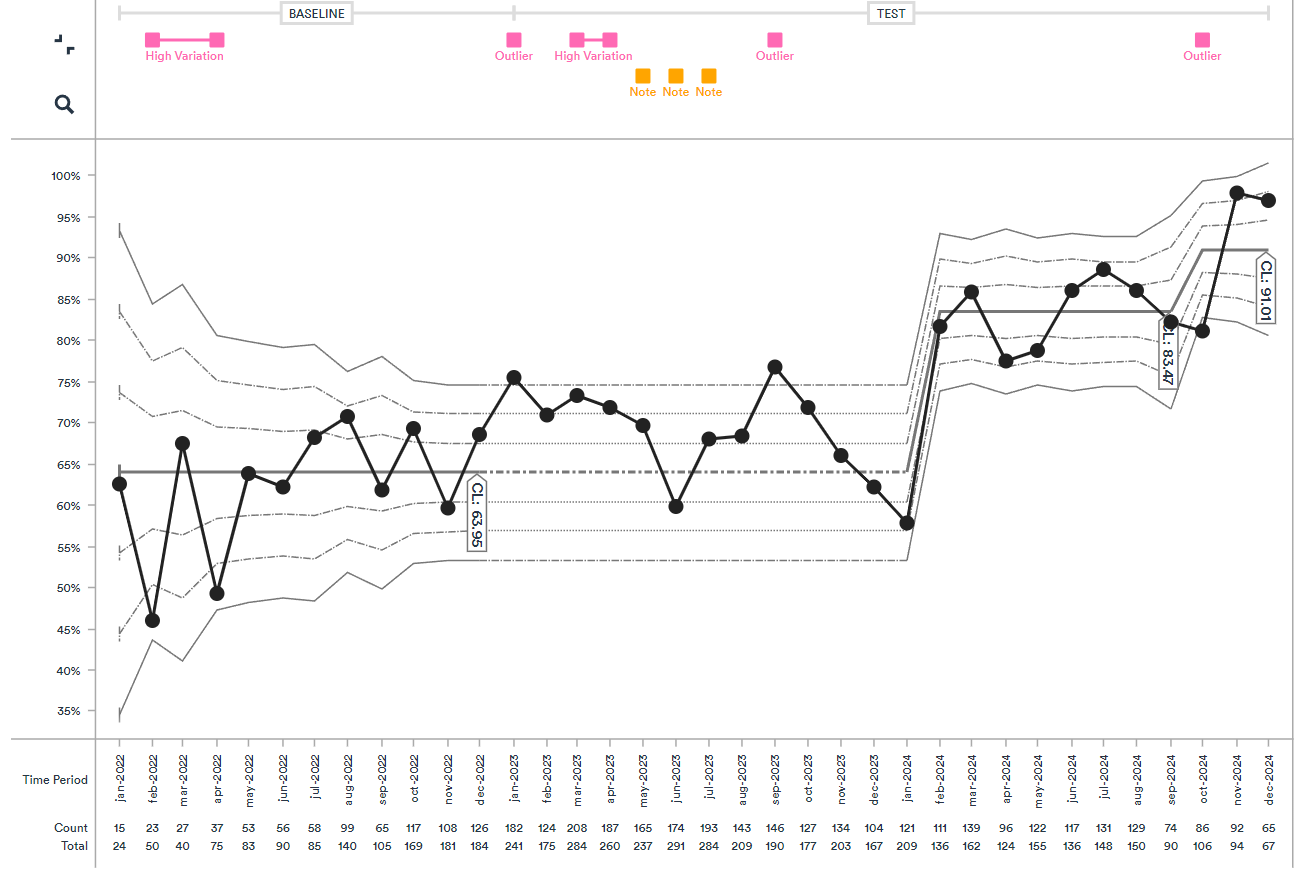 Direction of improvement
December 2024, 91% of patients were screened on admission
In December 2022, 62% of patients were screened on admission
= 47% improvement
[Speaker Notes: Remove ranges and just use the month it changes]
Direction of improvement
QuITT Aggregate data
Measure 2: Percentage of patients engaged with a tobacco dependency treatment service (TDTS)
January 2024, 43% of patients were engaged with a TDTS
December 2022, 21% of patients were engaged with a TDTS
= 106% improvement
Direction of improvement
QuITT Aggregate data
Measure 3: Percentage of patients engaged with a TDTS who have quit tobacco use after 28 days
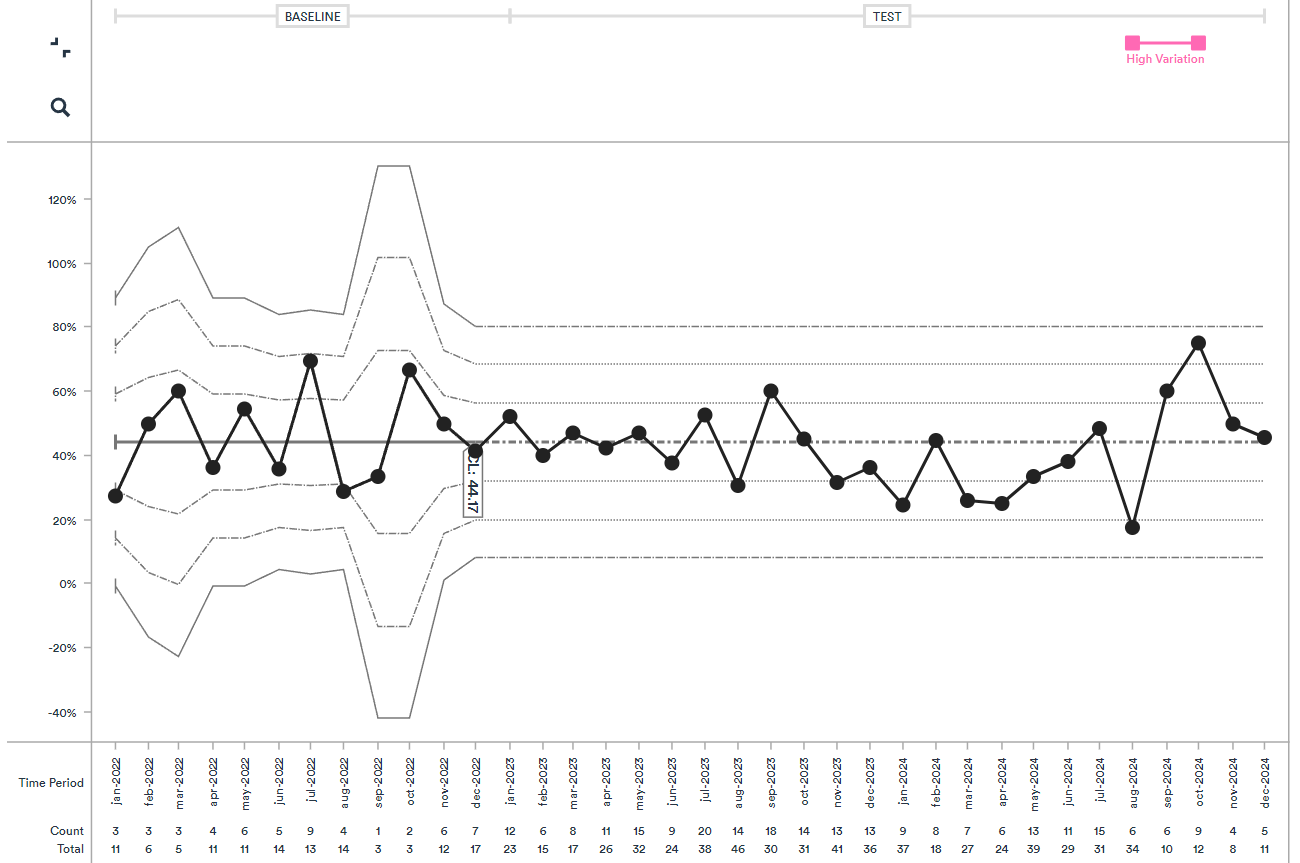 At baseline, 44% of patients followed up had quit tobacco use after 28 days
Data within normal variation – no change to date
[Speaker Notes: see round 3 data and the fact that denominators are higher later on so it is more people that have stayed consistency]
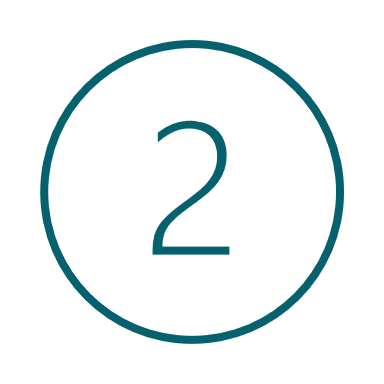 Round 2 teams 
January 2024 - January 2025
[Speaker Notes: Jaz do this bit]
QuITT Aggregate data Round 2 Teams
Direction of Improvement
Measure 1: Percentage of patients screened for smoking status on admission
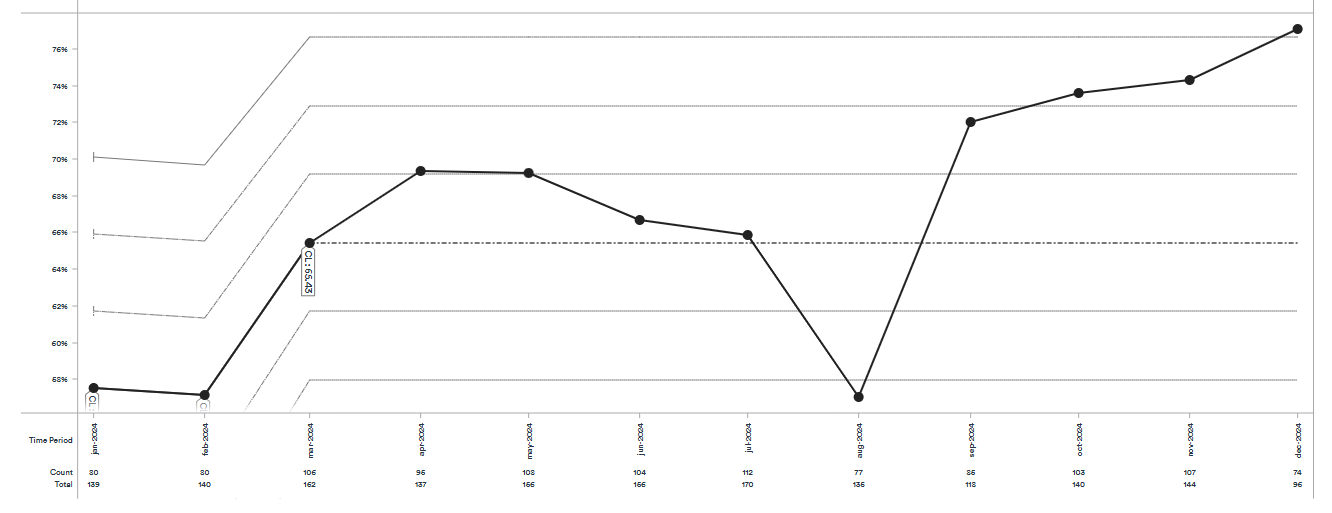 At the end of the collaborative the mean of patients screened on admission was 65%
[Speaker Notes: The mean number of patients engaging in tobacco dependence services went up from 61% around March 2024, to 69% in Dec 2024. 
As we are still waiting for some data to come in, this figure may change, but as a rough estimate this is really lovely to see.]
QuITT Aggregate data Round 2 Teams
Direction of Improvement
Measure 2: The percentage of patients engaged with a tobacco dependency treatment service
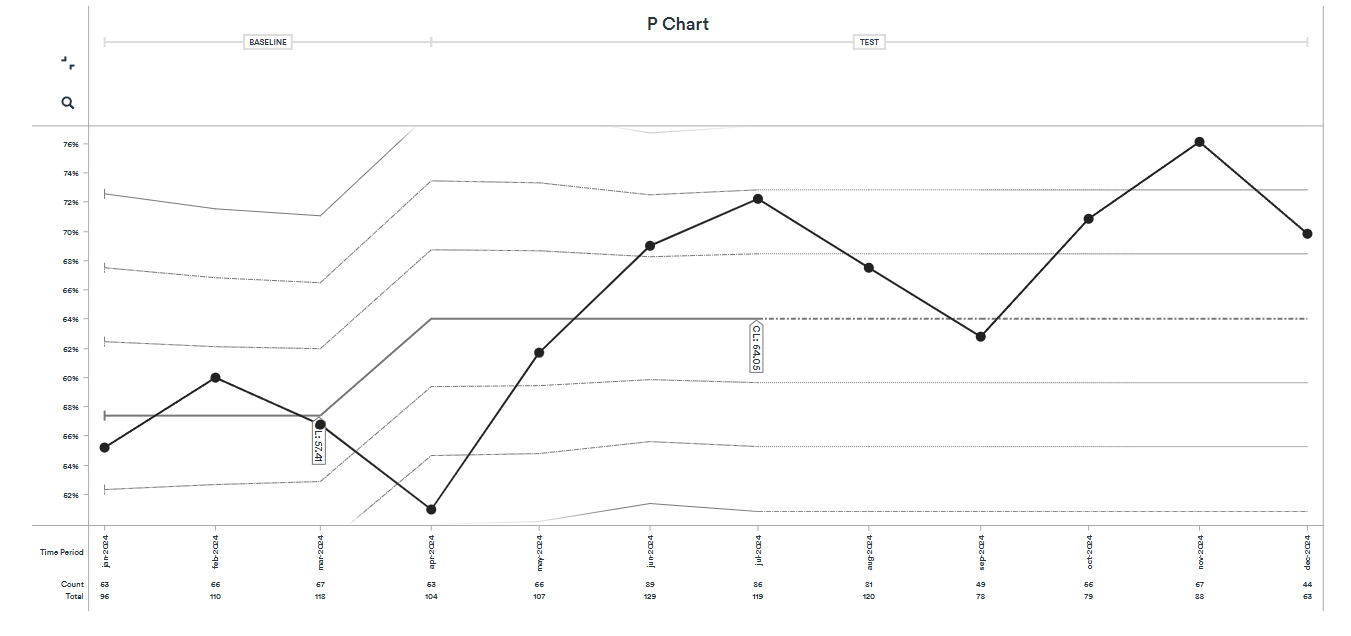 By Dec 2024 the mean of patients engaging with a TDTS was 64%
[Speaker Notes: The mean number of patients engaging in tobacco dependence services went up from 57% around March 2024, to 67% in Dec 2024. 
As we are still waiting for some data to come in, this figure may change, but as a rough estimate this is really lovely to see.]
QuITT Aggregate data Round 2 Teams
Direction of Improvement
Measure 3: Percentage of patients engaged with a TDTS who have quit tobacco use after 28 days
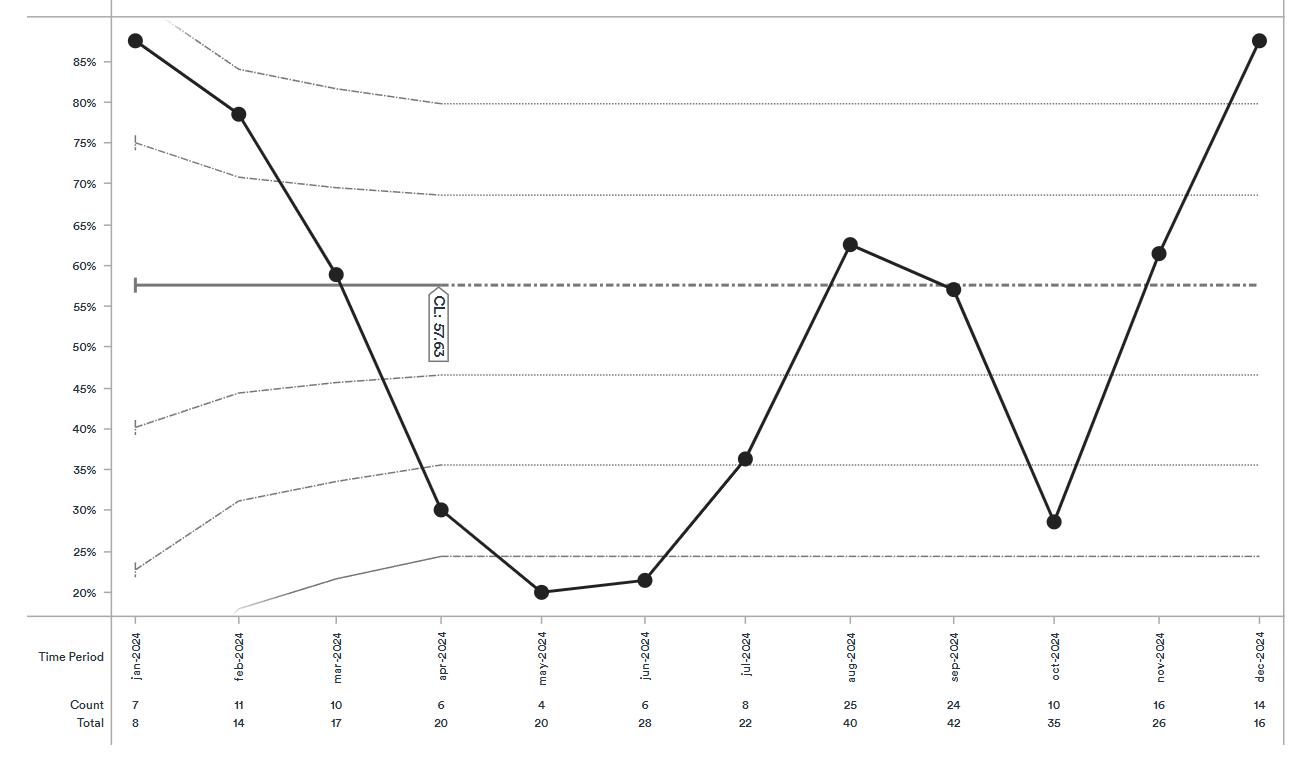 By Dec 2024 the mean was 58%.
[Speaker Notes: This is how the Measure 3 aggregate graph is looking for measure 3.......to be honest there are just not enough data points for us to get much from this currently.]
Oxleas NHS Foundation Trust
Measure 1: Percentage of patients screened for smoking status on admission
Direction of improvement
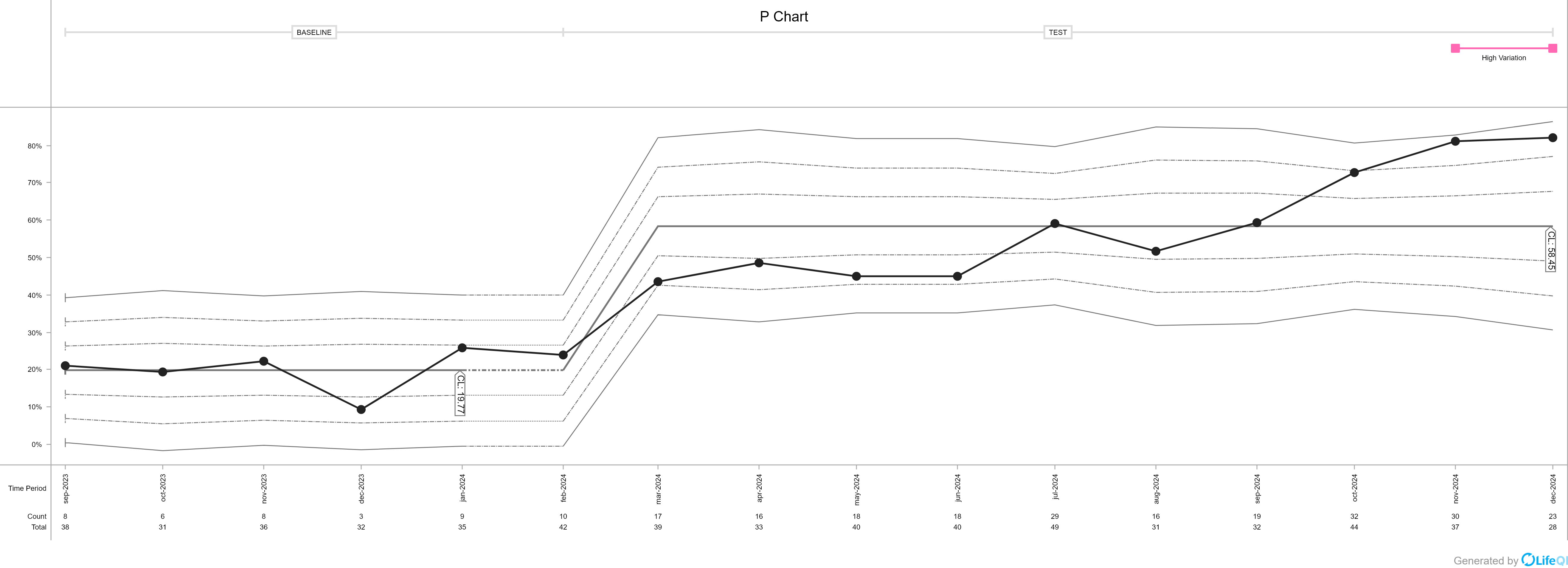 Co-production
Breathe easy group
VBA Training
December 2024, 59% of patients were screened on admission
January 2024, 20% of patients were screened on admission
= 195% improvement
[Speaker Notes: Clem
Measure 1 – screened for smoking on admission

20% to  56% 


74% improvement in the percentage of patients who smoke engaging with a tobacco dependence treatment service, from an average of 21% to an average of 36%,]
Oxleas NHS Foundation Trust
“The QI project has undoubtedly improved our TDT service. It has enabled us to strengthen relationships with MDTs” – TDT team
“I now understand the importance of smoking cessation for mental health patients. I previously held the belief that they could not quit, but I have learned that this is not true” – Nurse
“I am proud to share that I have been smoke-free for almost two months—the best decision I have ever made” – Patient
[Speaker Notes: TDT 
Nurse 
Patient – the peer groups tailored to my needs]
Surrey and Borders NHS Foundation Trust Measure 2: The percentage of patients engaged with a tobacco dependency treatment service
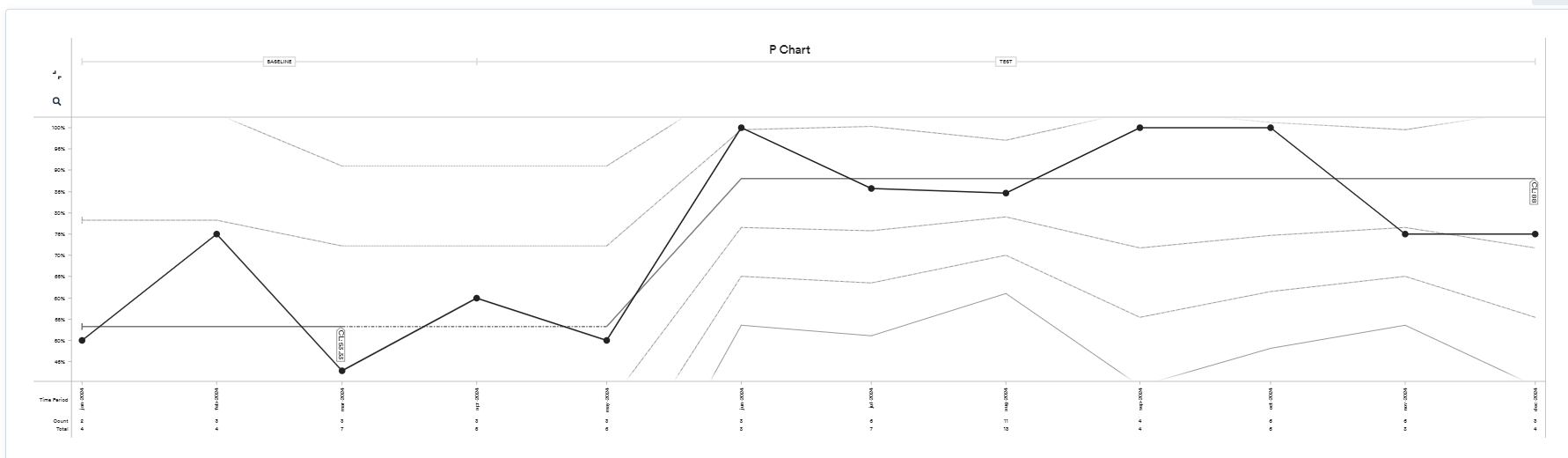 By June 2024, there was a shift in the mean to 72% of patients engaged in a TDTS
At baseline, 53% of patients were engaging in meaningful tobacco treatment
A shift in the data
NHS England: the next steps in tobacco treatment
Professor Sanjay Agrawal  
National Specialty Advisor for Tobacco Dependency  
NHS England
[Speaker Notes: Jaz
Professor Sanjay Agrawal - remember from the round 2 launch event. 
Supported similar work in Acute trusts and then kindly supported us to deliver this QI colllabroative more widely. 
He is going to talk more to this longer term and the bigger picture 
Organisational barriers, cultural things, these take longer than QI collaborative project to make significant change.]
QuITT - Next Steps
January 2025
Professor Sanjay Agrawal
National Speciality Advisor (tobacco dependency) - NHS England
Consultant in Respiratory & Critical Care Medicine  - Leicester
[Speaker Notes: Standard title slide]
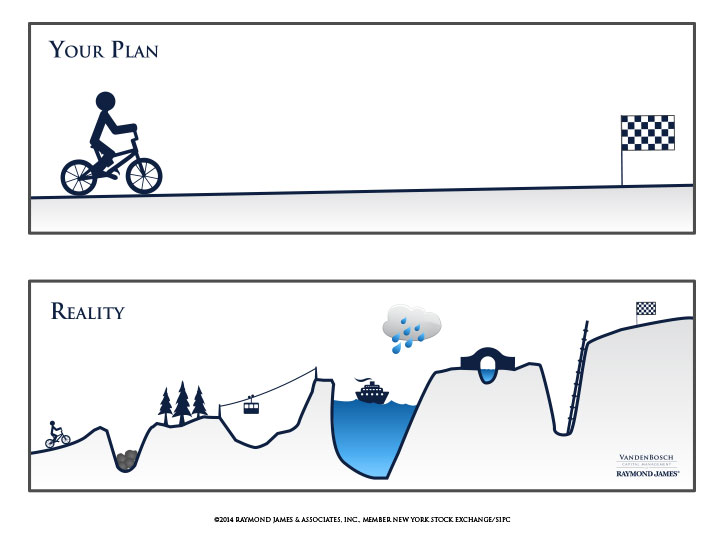 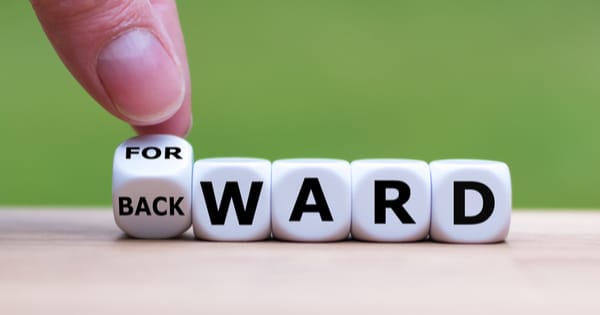 LTP - Objectives & priorities
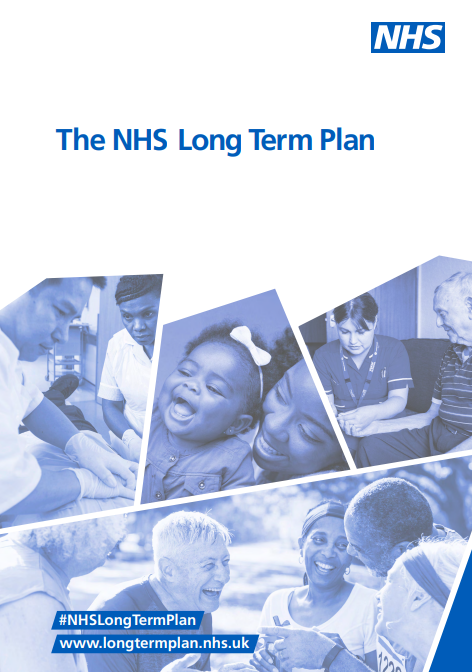 Identify
Acute hospital in-patients
Mental Health in-patients
Maternity (and partners)
Community Mental Health
NHS Staff
High quality service
Culture change
Sustained
Treat
Smoking prevalence
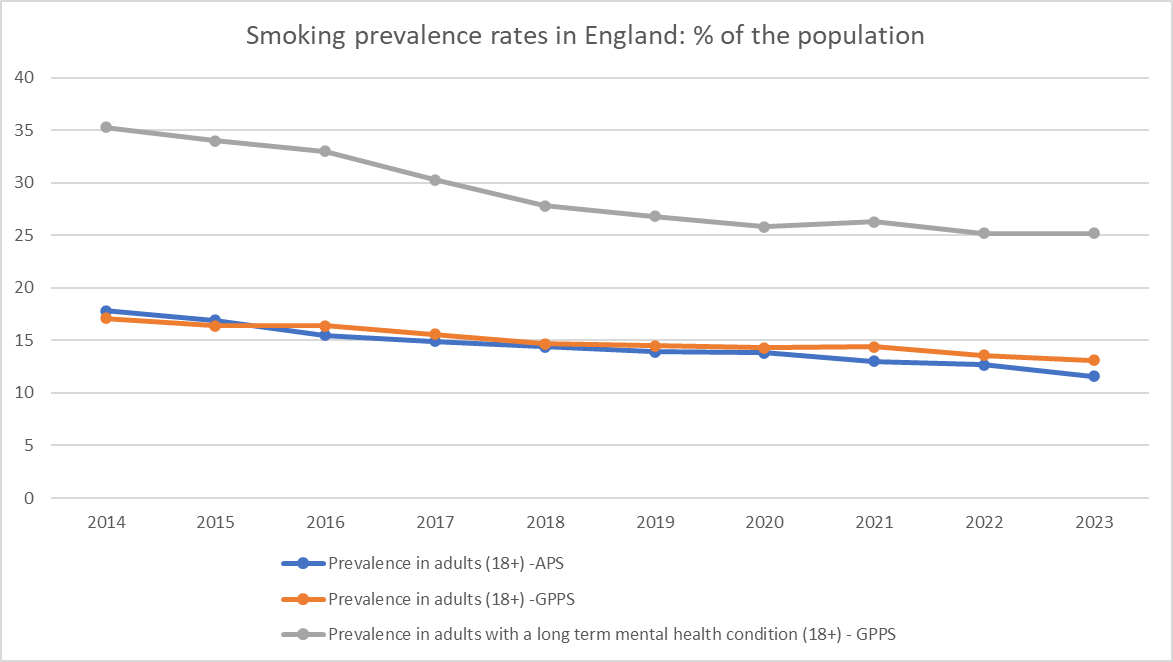 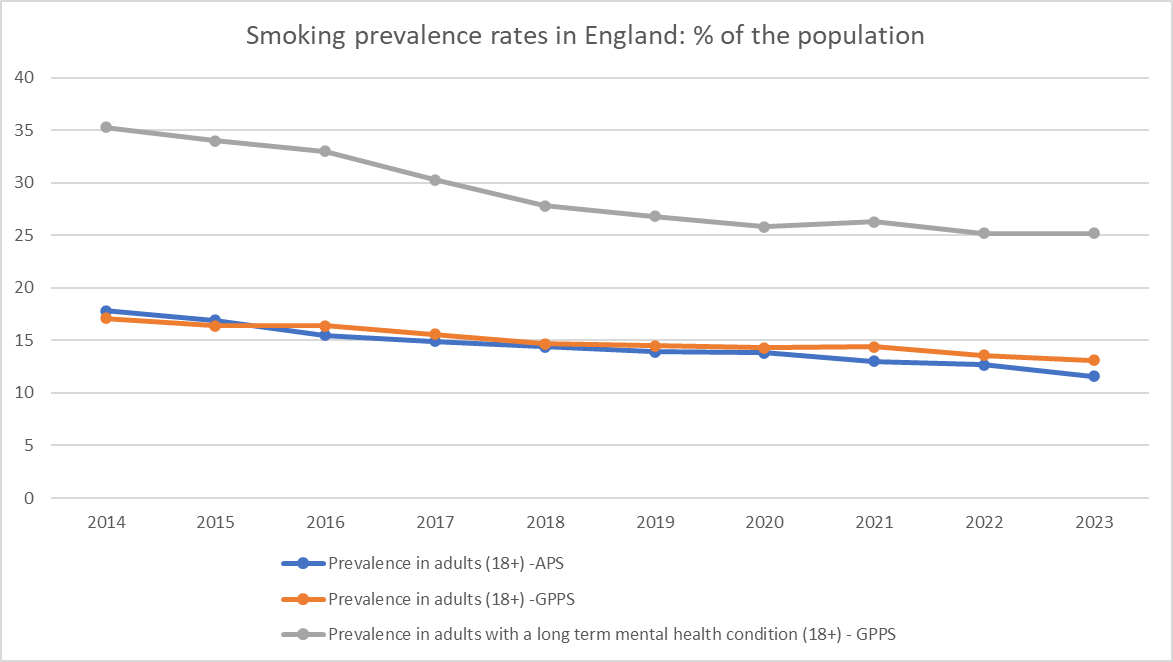 https://www.ons.gov.uk/peoplepopulationandcommunity/healthandsocialcare/healthandlifeexpectancies/bulletins/adultsmokinghabitsingreatbritain/2023
Tobacco addiction
Dead
Quit
 attempt
Recent
 quit
Current
smoker
Never 
smoker
Relapse
Relapse
Long- term quit
Our patients
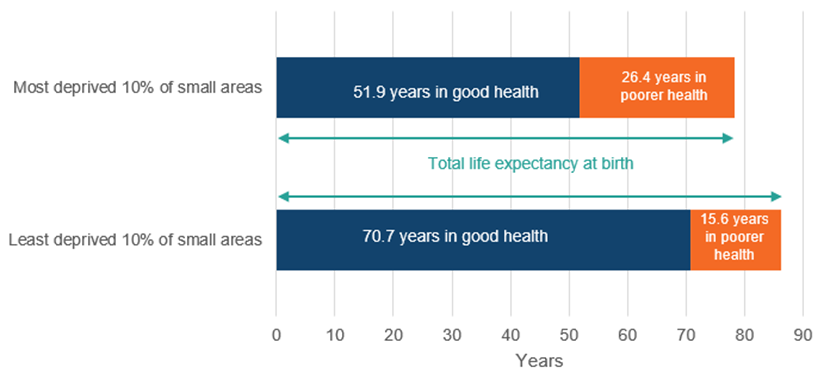 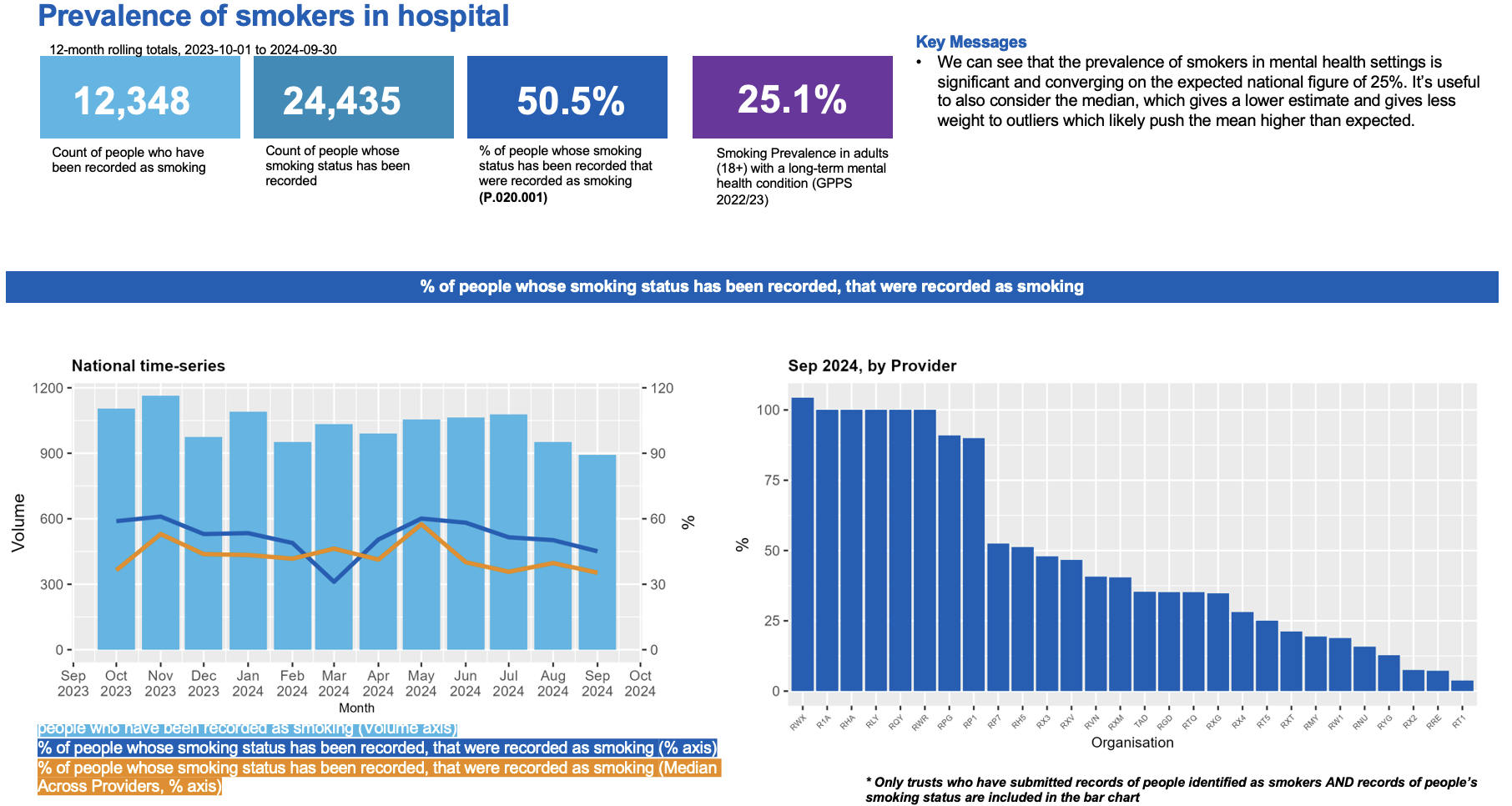 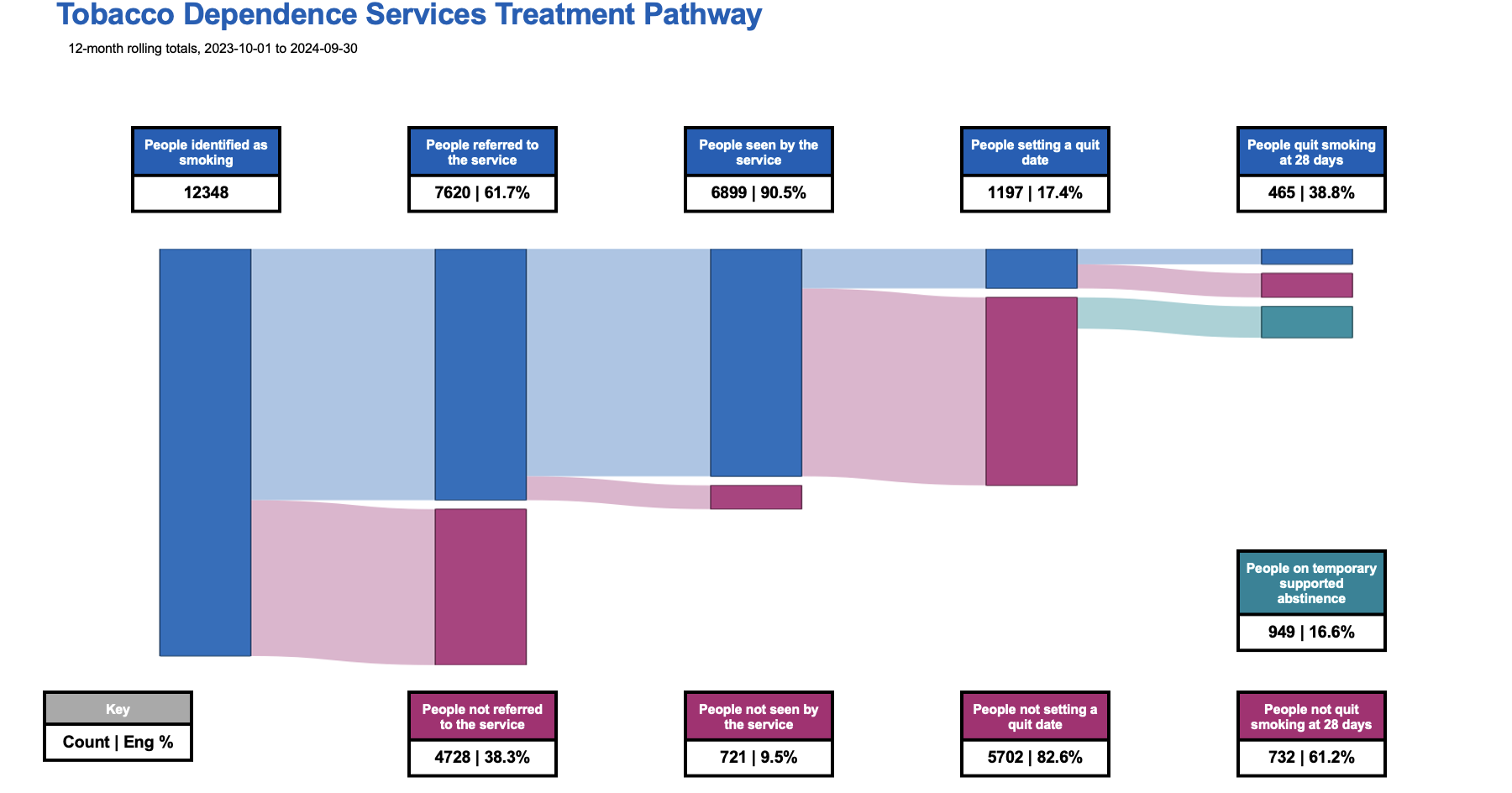 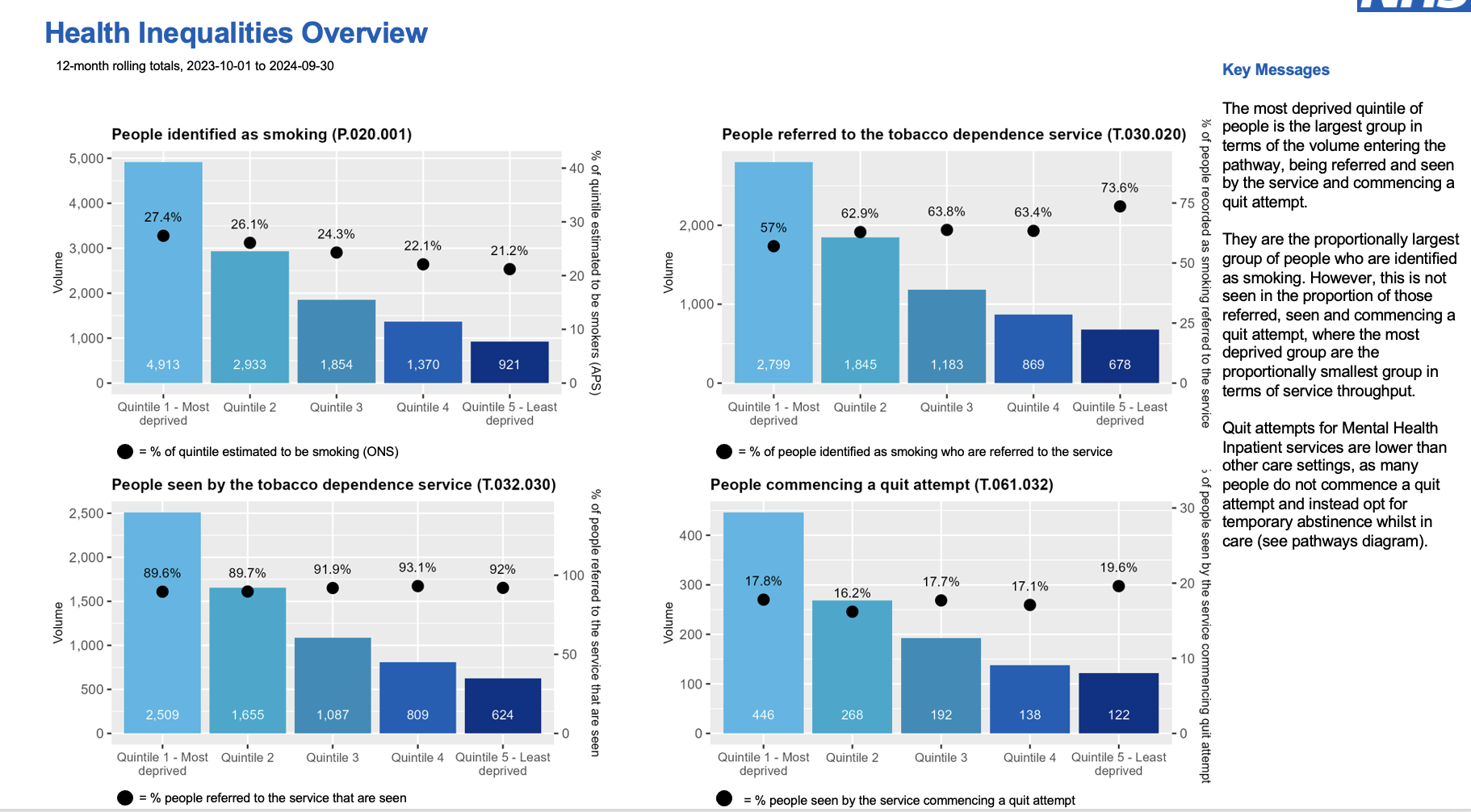 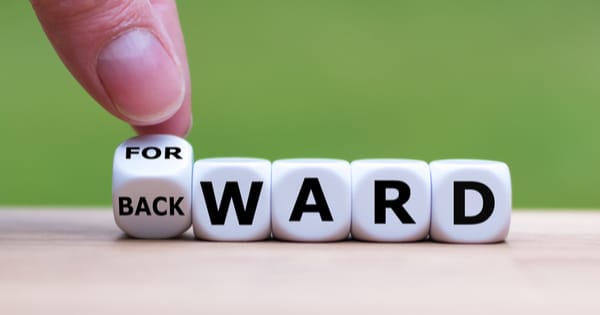 Sustaining progress
Impact = Reach x Effectiveness
Sustaining progress
Reach
Effectiveness
All hospital patients
Training for staff
Smokefree sites
Referral to & input from TDA ‘s
↑ provision of meds/vapes
↑ transfer of care rates
Good quality data

Build QI into pathways
Impact
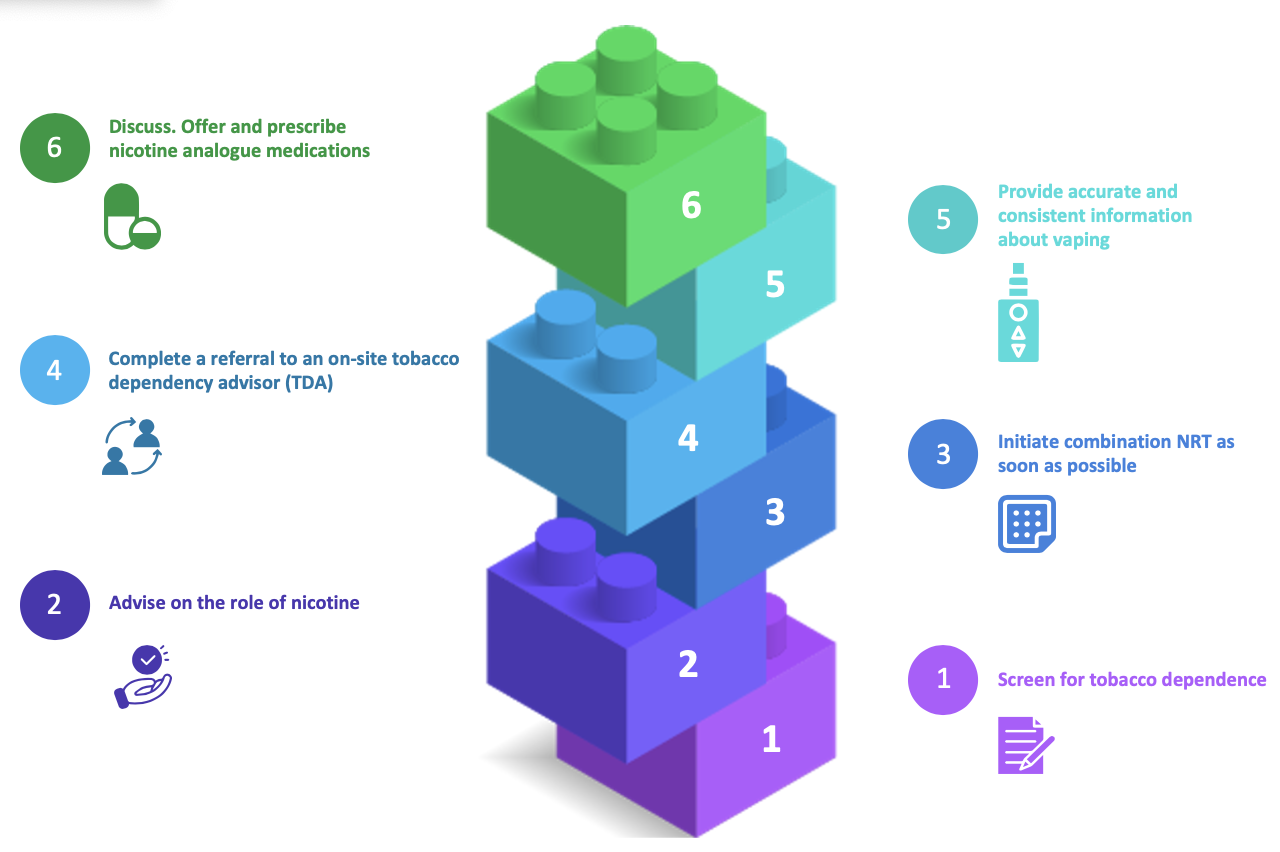 Treatment of tobacco dependency
https://thorax.bmj.com/content/79/Suppl_1/3
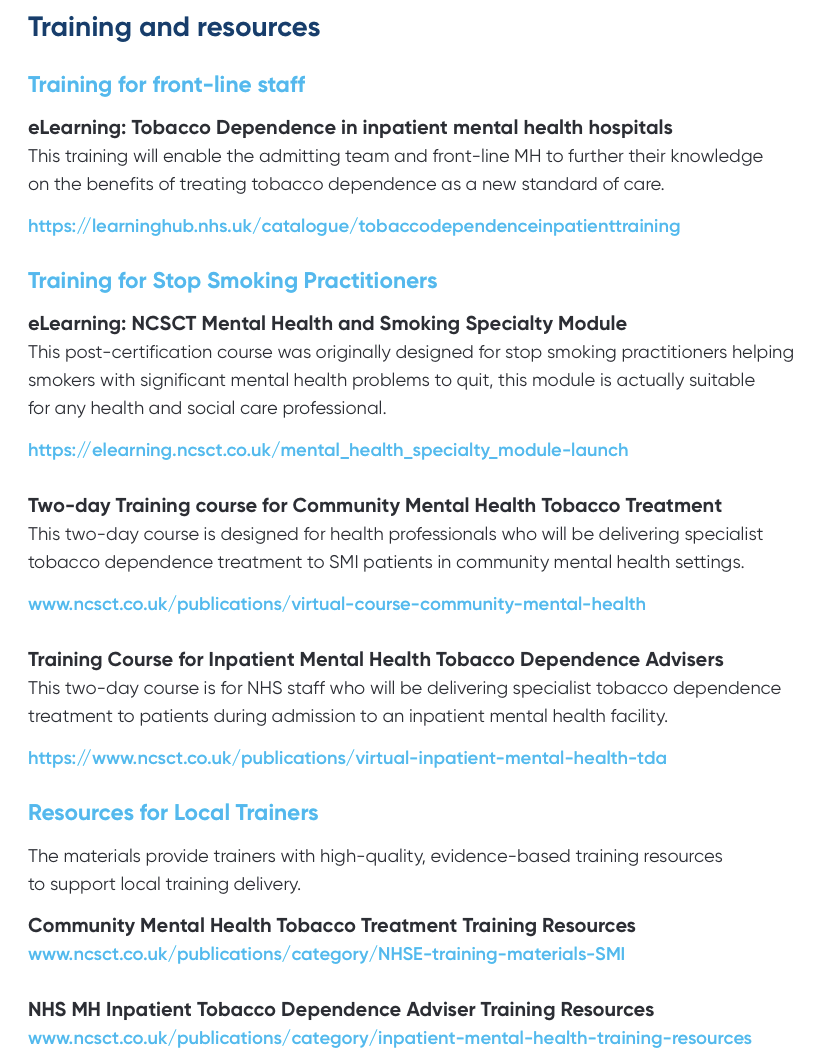 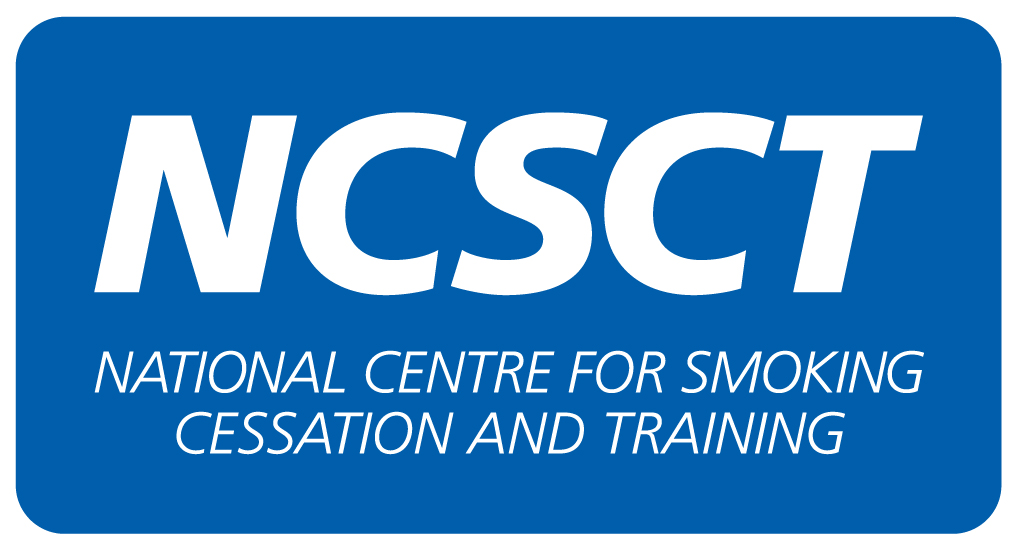 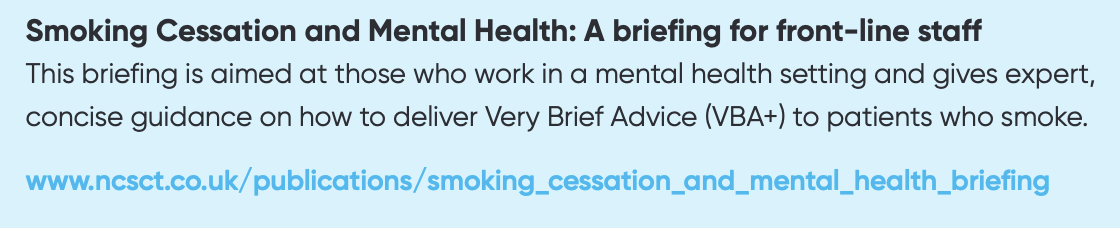 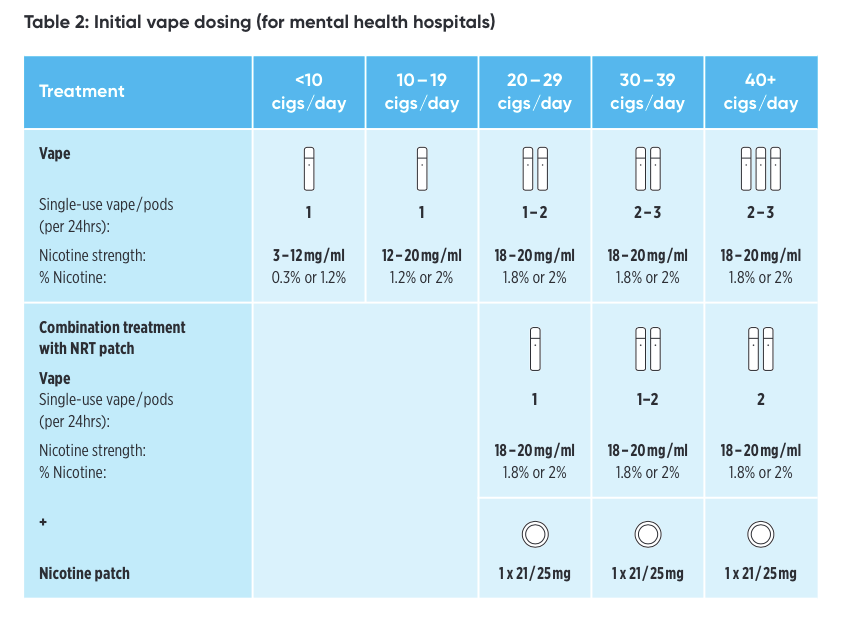 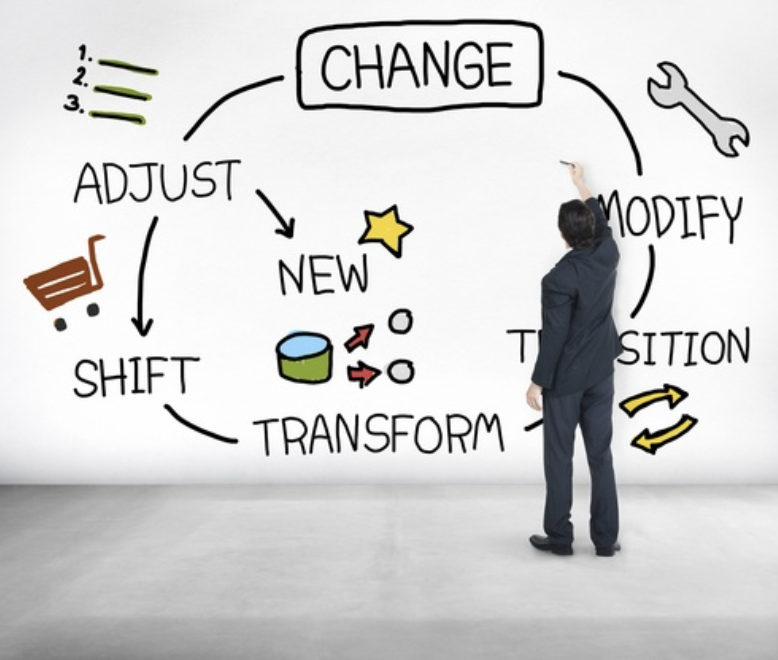 Questions from the audience
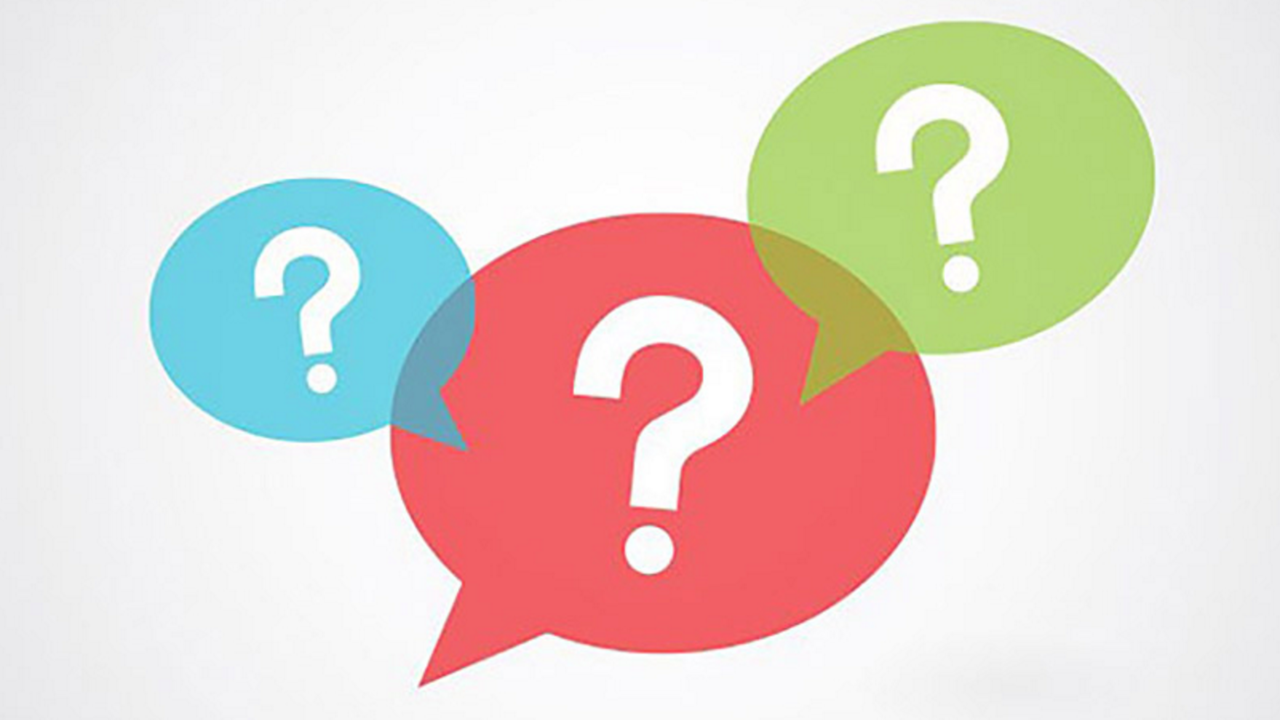 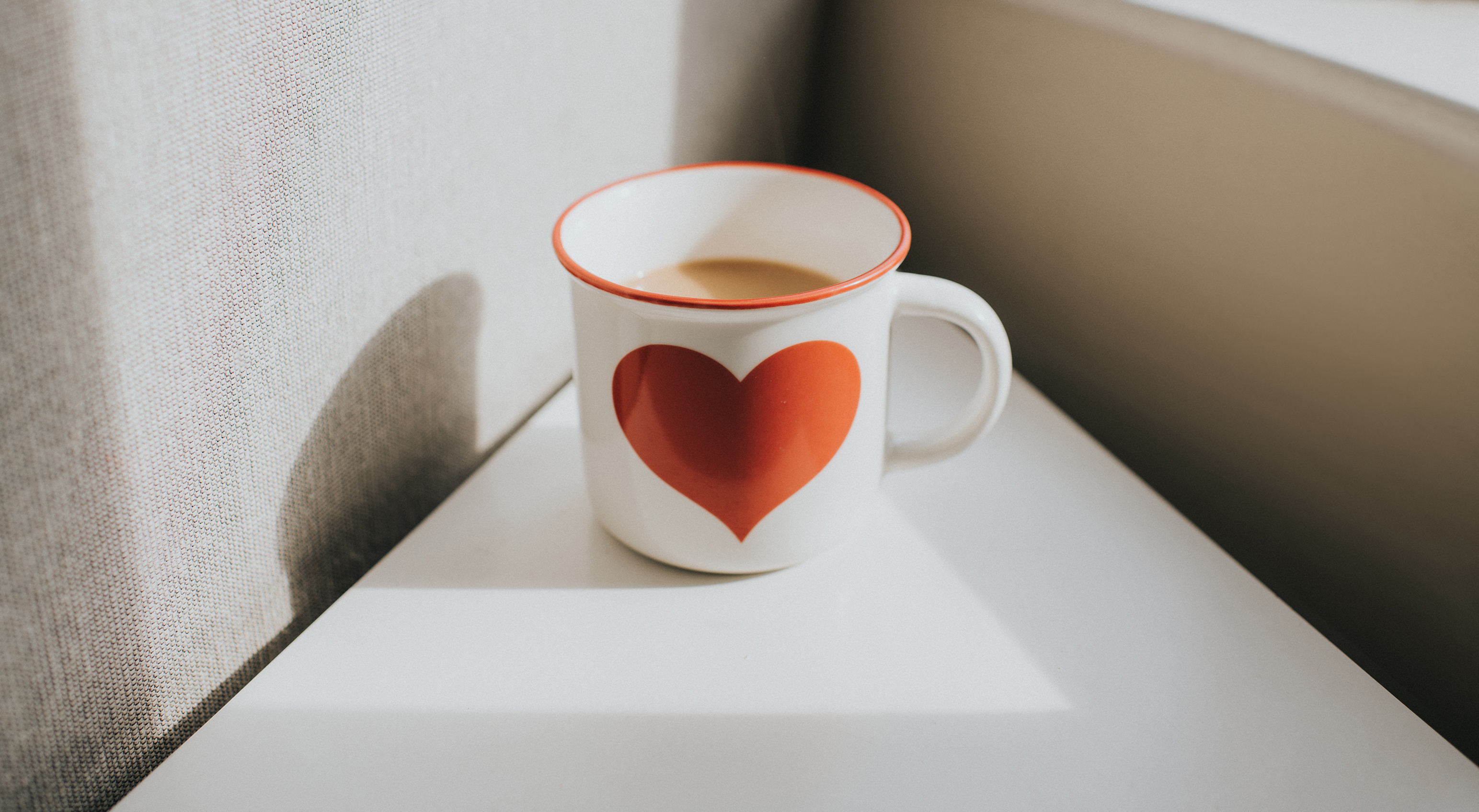 Break11.05- 11.15Refreshments served in room 1.6
[Speaker Notes: Ros –close for break]
Tobacco Dependency: Early Implementer Sites Evaluation
Juliette Westbrook   
Research Assistant   
National Collaborating Centre for Mental Health (NCCMH)
[Speaker Notes: Clem]
Tobacco dependency community-based services for people with severe mental illness
An evaluation of NHS early implementer sites
Juliette Westbrook
January 2025
Background – referrals
Model 2: Discharged from mental health inpatient setting or attending MH outpatient clinic
Model 1: Physical health check for people with SMI or primary care contact
Model 3: Making every contact count embedded in CMHS
North East and North Cumbria
Norfolk and Waveney
Nottingham and Nottinghamshire
Sussex
Greater Manchester
East London
Cornwall and Isles of Scilly
N = 7 sites
[Speaker Notes: Original model of care, although some may have changed over course of pilot to encourage referrals/adapt to barriers.]
Evaluation design
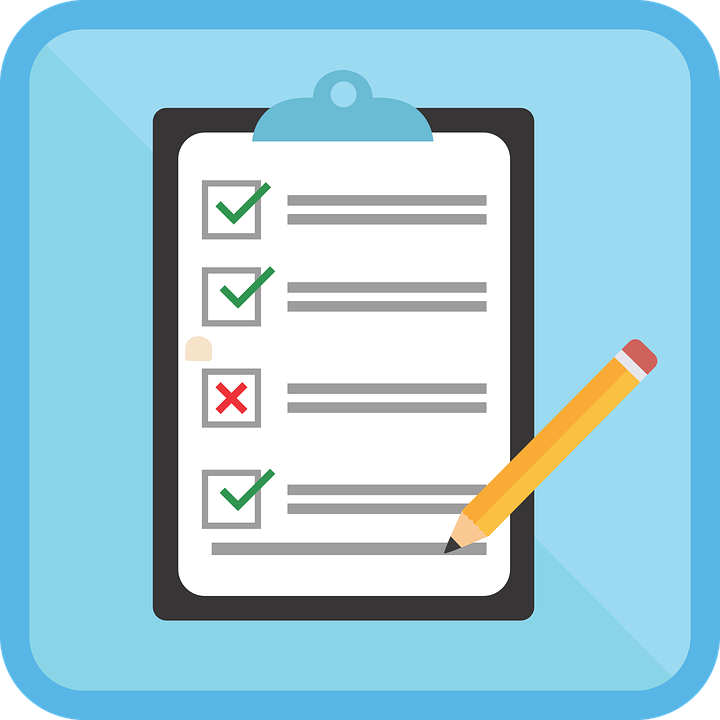 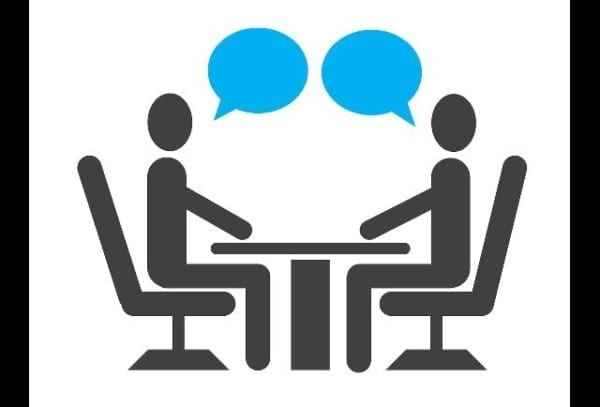 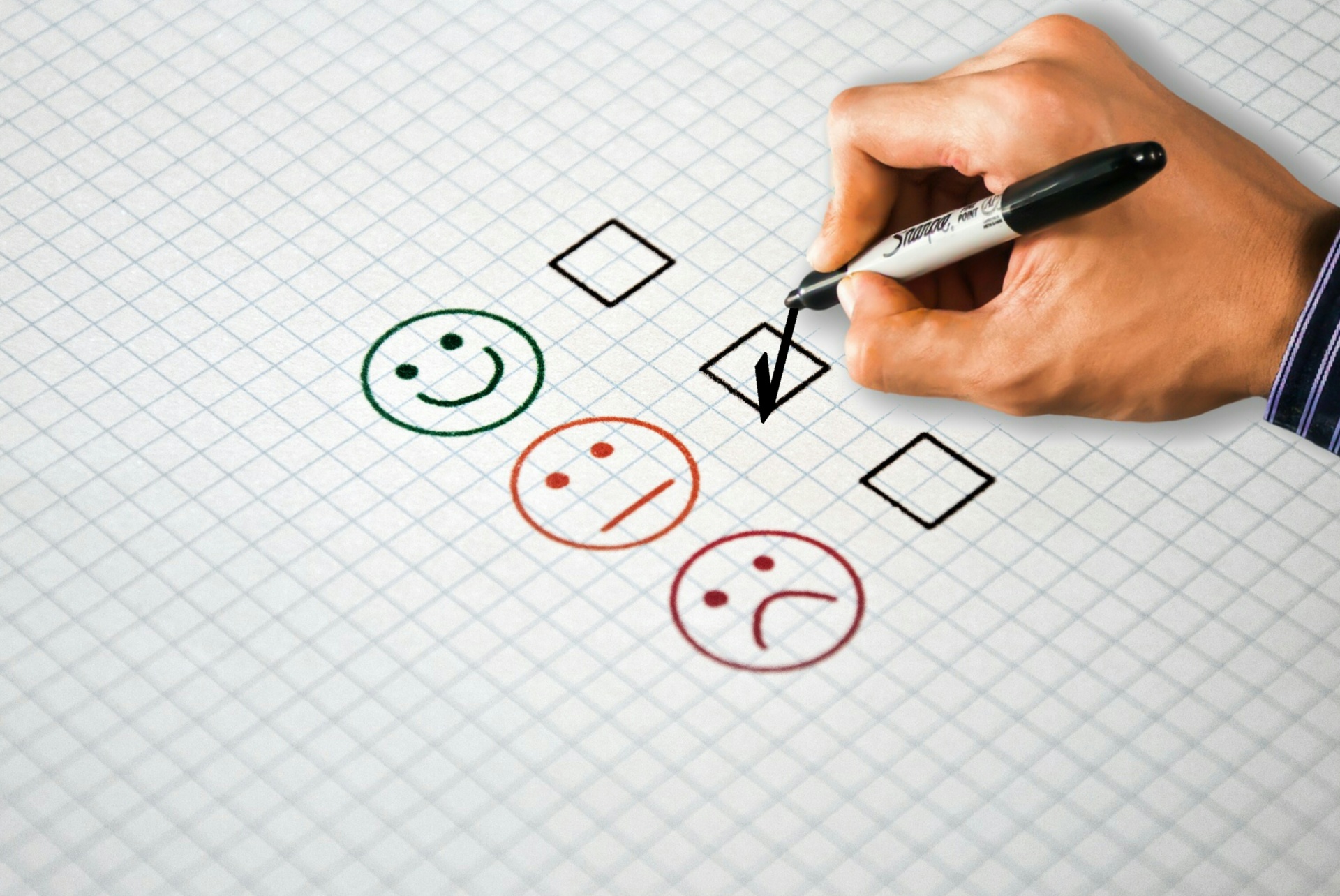 [Speaker Notes: Site lead surveys-people involved in the initial set up of the services
Qualitative interviews with staff members-referral and treatment
Patient feedback following appointments in the stop smoking services

Presentation will focus mainly on qual interviews, as this is where we have the richest data]
Site lead surveys
Aimed to understand:
Context services were introduced in
Main elements of the implementation of services
Barriers and facilitators to implementation
[Speaker Notes: no wrong door approach- being limited to one model of referral often a barrier to reaching patients
More awareness- sometimes lack of communication between referrers and treatment services meant patients who could benefit not referred.]
Encourage more referrals
“No wrong door” approach
Expansion of definitions of service eligibility
Increase awareness of service
Funding
Collaboration via pre-existing partnerships, experienced managers and stakeholders
Lack of certainty prevented establishment of long term protocols and plans, staff recruitment and staff retention
Use or knowledge of pre-existing protocols
Sharing workloads with partner organisations
Drawing on previous experience to reach out to additional stakeholders
= Reduction in workload
[Speaker Notes: Electronic survey sent out between December 2022 and April 2023.
Responses from all 7 early implementer sites

no wrong door approach- being limited to one model of referral often a barrier to reaching patients
More awareness- sometimes lack of communication between referrers and treatment services meant patients who could benefit not referred.]
Staff interviews
Qualitative interviews with treatment providers (N=7) and referrers (N=4)
Aim: to gain an understanding of what staff found helped or hindered them in the mobilisation and implementation of their services 
Framework analysis
[Speaker Notes: AIM: to gain an understanding of what staff delivering the services found helped or hindered the mobilisation of services and their implementation through an exploration of the common themes in staff experience. 

Eleven interviews conducted. 
7 interviews with treatment providers, 4 with referrers
The participants were from North East and North Cumbria, Norfolk and Waveney, Sussex and East London. (ie make clear may not be representative of everyone)

This is the overall diagram of themes. A bit more detail on each…..]
Staff interviews
[Speaker Notes: AIM: to gain an understanding of what staff delivering the services found helped or hindered the mobilisation of services and their implementation through an exploration of the common themes in staff experience. 

Eleven interviews conducted. 
7 interviews with treatment providers, 4 with referrers
The participants were from North East and North Cumbria, Norfolk and Waveney, Sussex and East London. (ie make clear may not be representative of everyone)

This is the overall diagram of themes. A bit more detail on each…..]
‘I got to change vapes as I did not like the first device.’
Patient experience surveys
‘I like the friendly approach my mentor has and not giving up with me as I am not the easiest to get hold of.’
‘The weekly calls I am offered really helps to keep me on track and makes me hold myself accountable.’
13 responses
Overall, very positive feedback
Two main themes:
Choice- in treatment format and prescriptions contributed to more positive experiences
Regular engagement with empathetic staff who provided support irrespective of potential setbacks
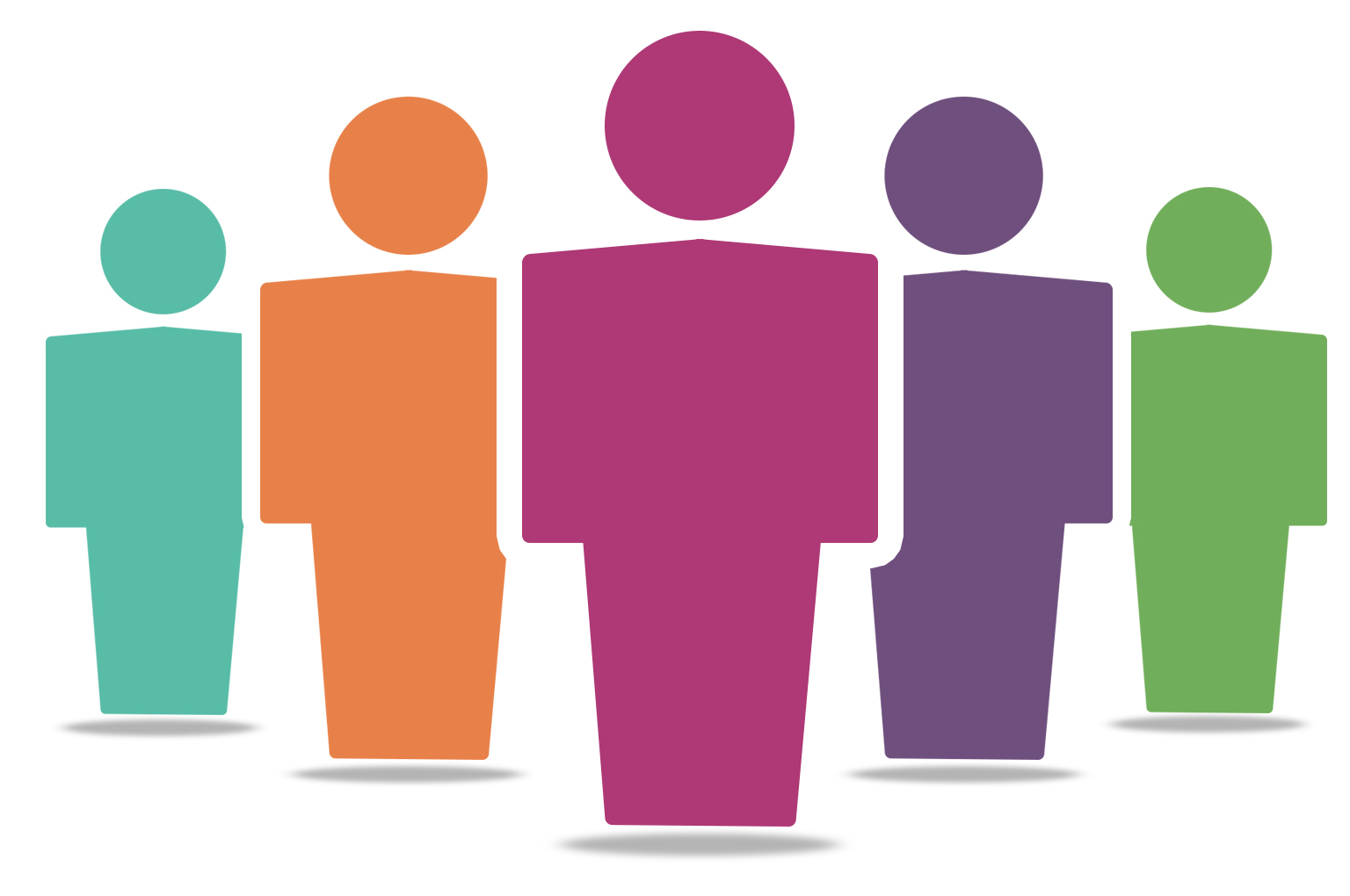 [Speaker Notes: AIM: gain an understanding of how patients found the process of accessing and using tobacco dependency services]
What should be considered for future services?
Report
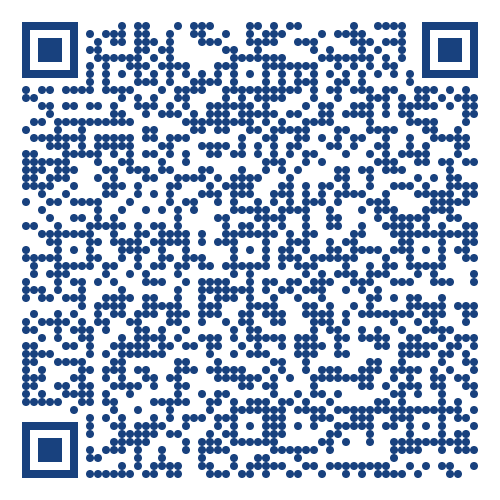 Please see the QR code for the full report
Questions from the audience
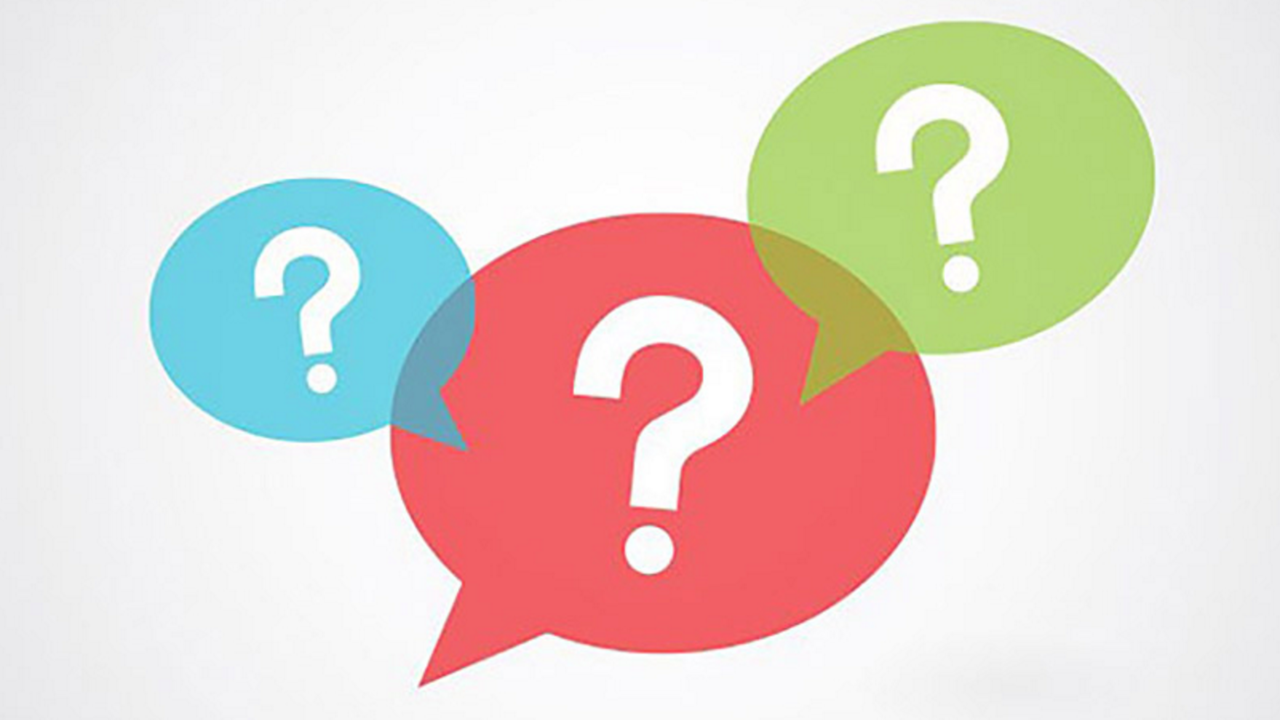 QuITT Teams: Sharing your stories
Clementine Fitch-Bunce
Quality Improvement Coach 
National Collaborating Centre for Mental Health (NCCMH)
[Speaker Notes: Clem]
FOUR CORNERS OF STORIES
RED CORNER: 
What challenges do you still face? How could you tackle this going forward?
BLUE CORNER: 
Team stories to read and discuss with others
1O minutes at each corner
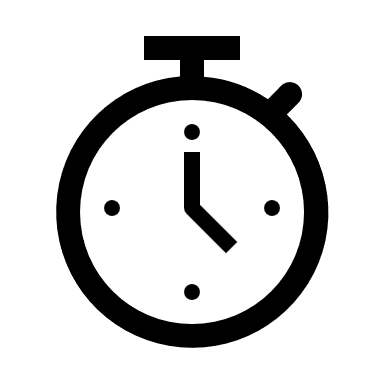 ORANGE CORNER: 
What challenges have you overcome during your QuITT journey,  and how?
GREEN CORNER: 
What has been the greatest impact of the work you have done?
[Speaker Notes: Clem –blue
Jaz – Green
Ros – orange
Matt – Red
Hannah to choose where she wants to be]
Round 1 launch event ‘23
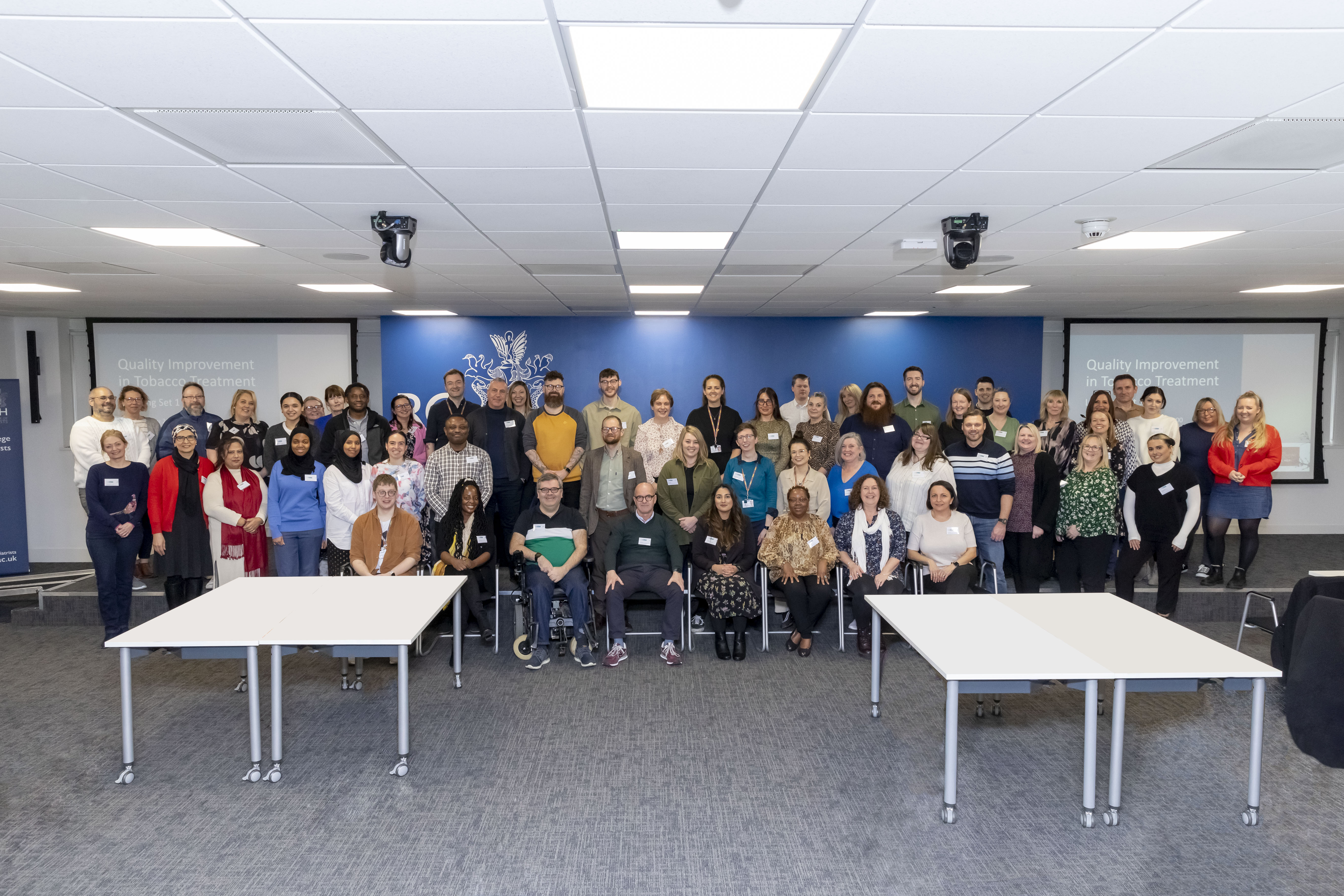 Round 2 launch event ‘24
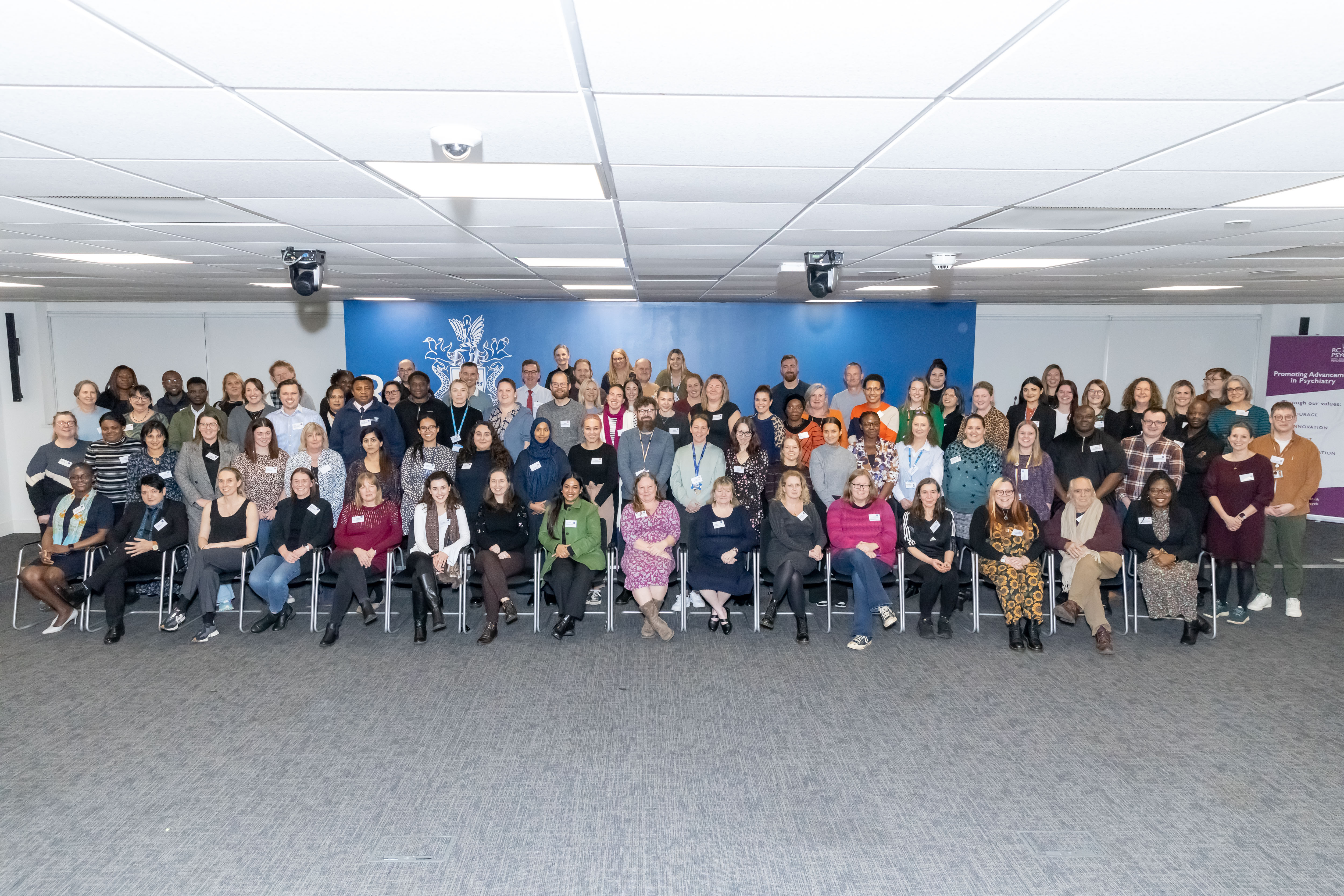 Class of 2025 picture
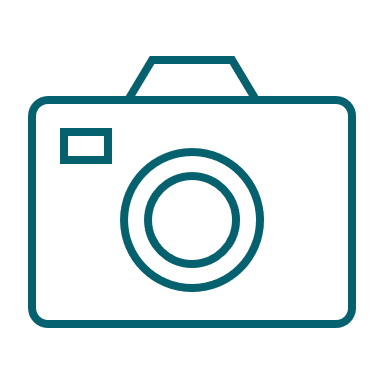 [Speaker Notes: Move to next slide for background for photo]
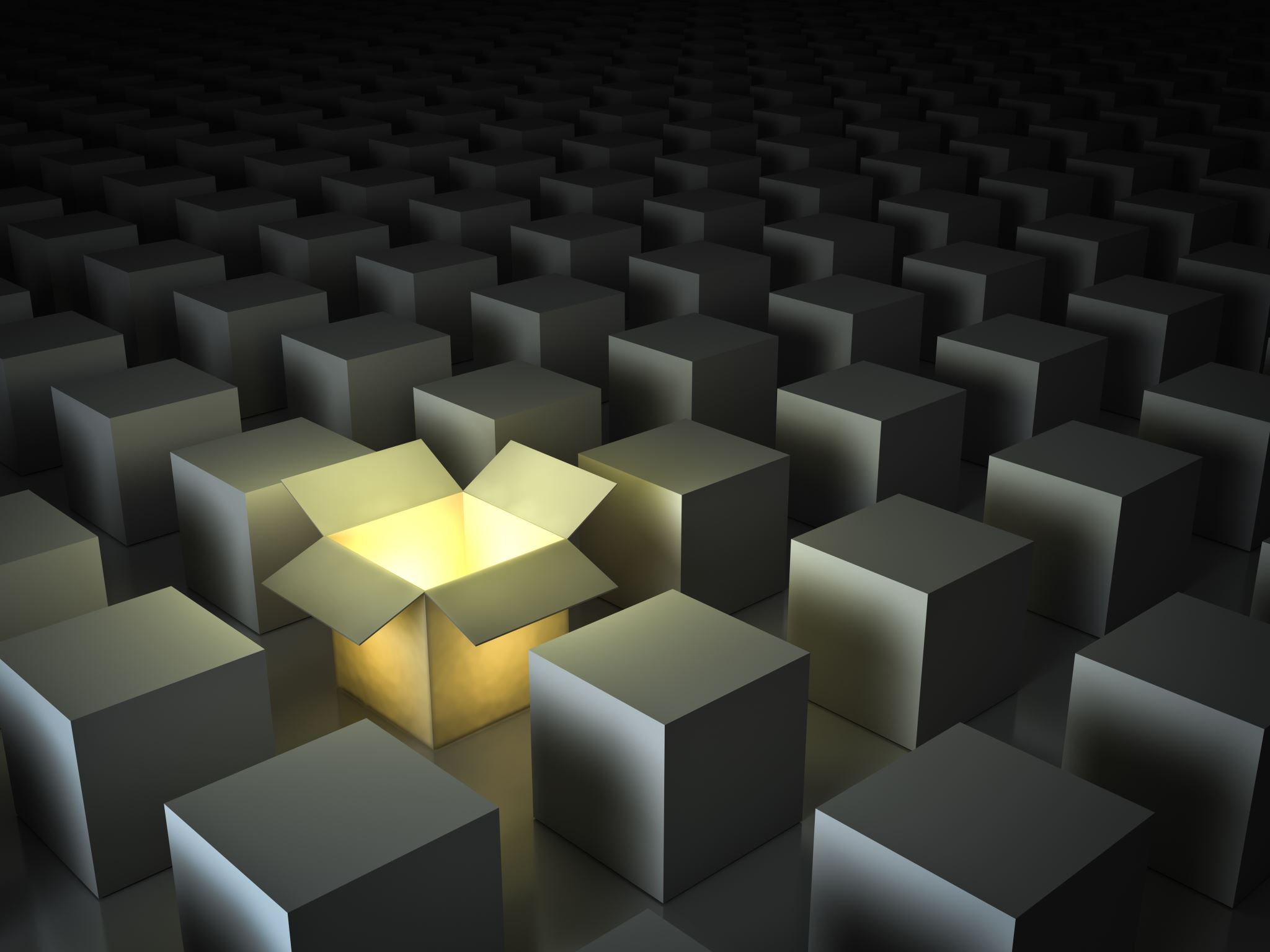 As you leave there are a couple of boxes for your ideas, please write on the slips of paper in front of you and pop them in the box on your way out.
What one thing would you like your organisation or commissioners to know about tobacco treatment services?

What is one thing you would like NHSE to know about tobacco treatment services?
[Speaker Notes: Think about asking this at lunch as well as at the end of the day....?]
Quality Improvement in Tobacco Treatment (QuITT) Collaborative
End of Programme Celebratory Event
21 January 2025, 10:00 – 15:00
Lunch 12.35 - 13.25Room 1.6
[Speaker Notes: Matt to intro lunch]
Post lunch energiser- Doodling together
Draw a shape, and pass your paper on to the person on your left

Make something out of the shape you got from your neighbour (an object or a person or an animal) - pass your paper on
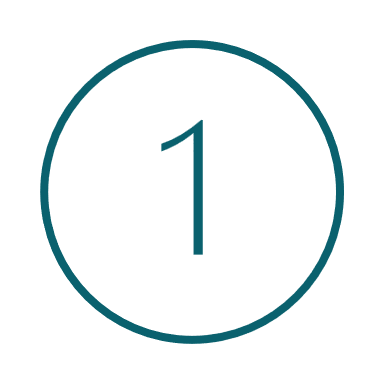 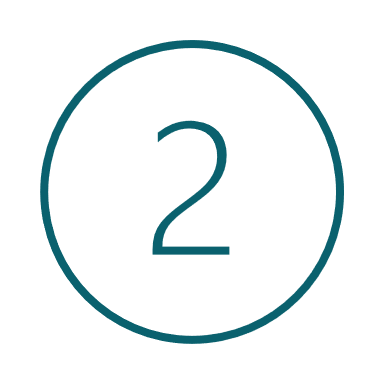 Post lunch energiser- Doodling together
Add context to the paper you got from your neighbour - pass your paper on

Add action or drama to the paper you got. Refrain from using text, this will be the next step! - pass on

Add some text to the picture
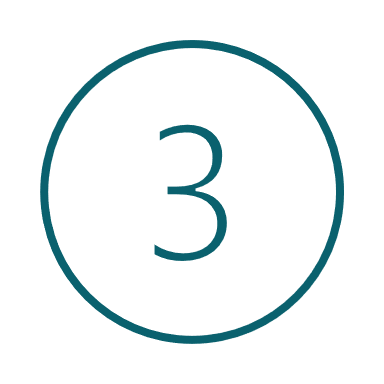 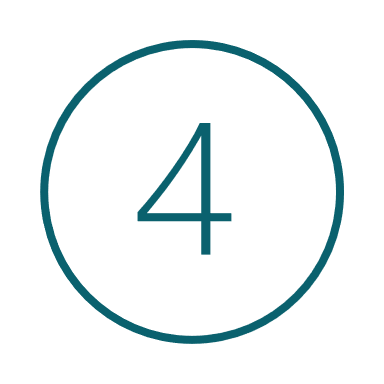 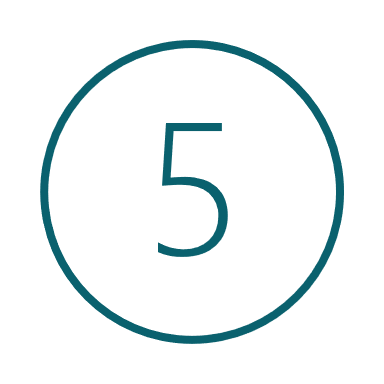 Action on Smoking and Health (ASH): Legislation and beyond
Hazel Cheeseman   
Chief Executive    
Action on Smoking and Health (ASH)
[Speaker Notes: Ros to intro Hazel]
Next steps for tobacco control
Hazel Cheeseman, Chief Executive
Action on Smoking and Health (ASH)
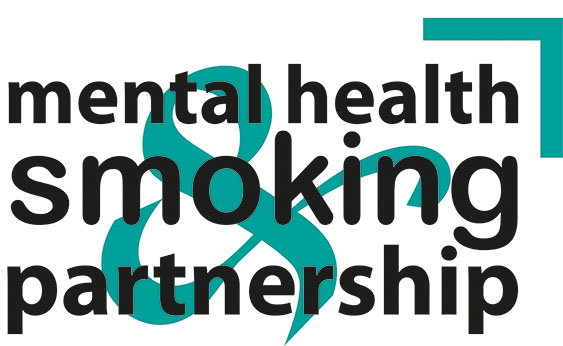 ASH receives funding from:
Cancer Research UK
British Heart Foundation
Legislation- where are we now?
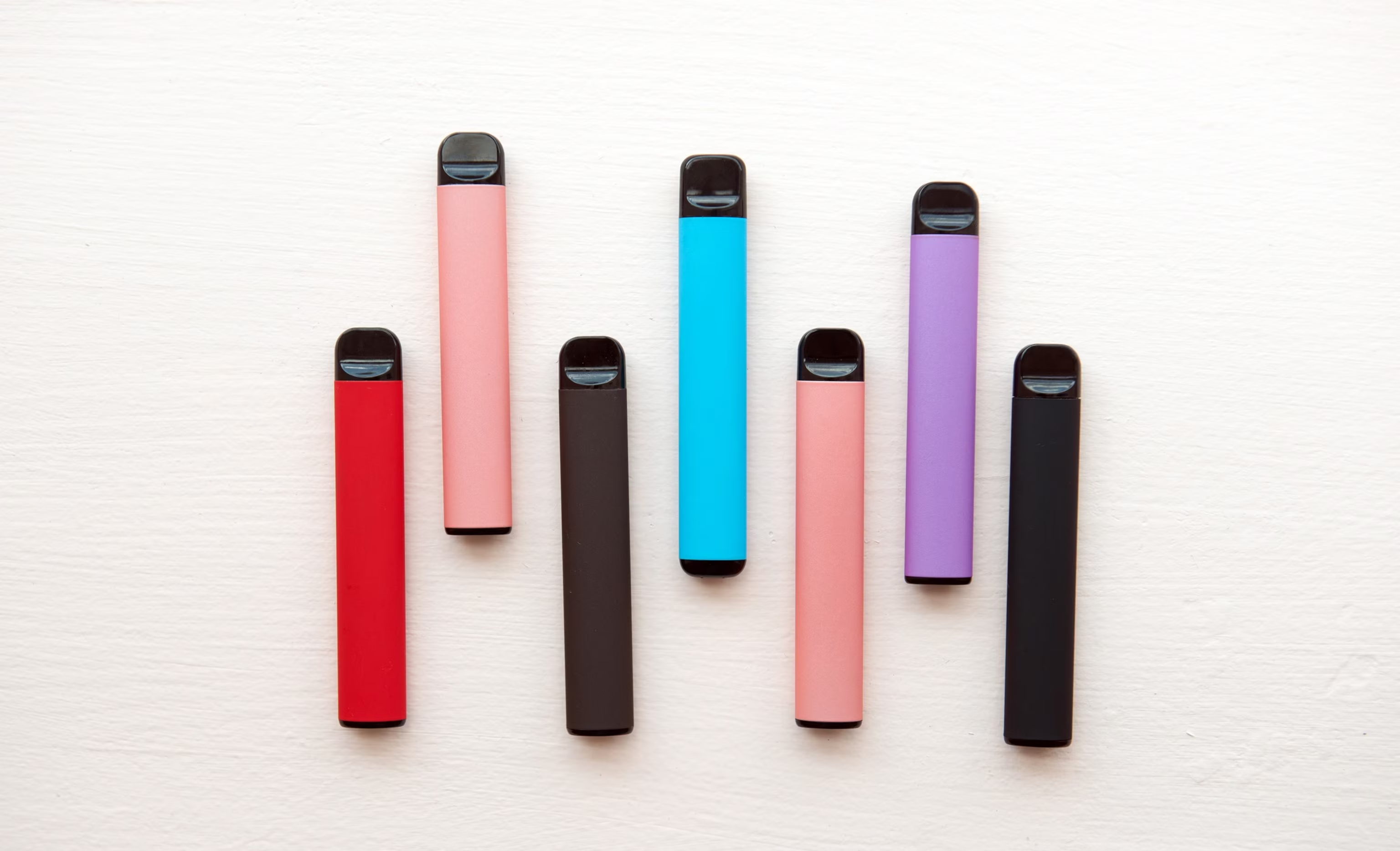 The Tobacco and Vapes Bill will: 
Raise the age of sale for tobacco by one year every year 
Create new regulations around vapes and other nicotine products
Introduce retail licensing
Extend smokefree legislation 
Outside the Bill
Disposable vapes will be banned under secondary legislation from June 2025
Vape liquid excise tax from October 2026 
Pack inserts and extension to standard packaging
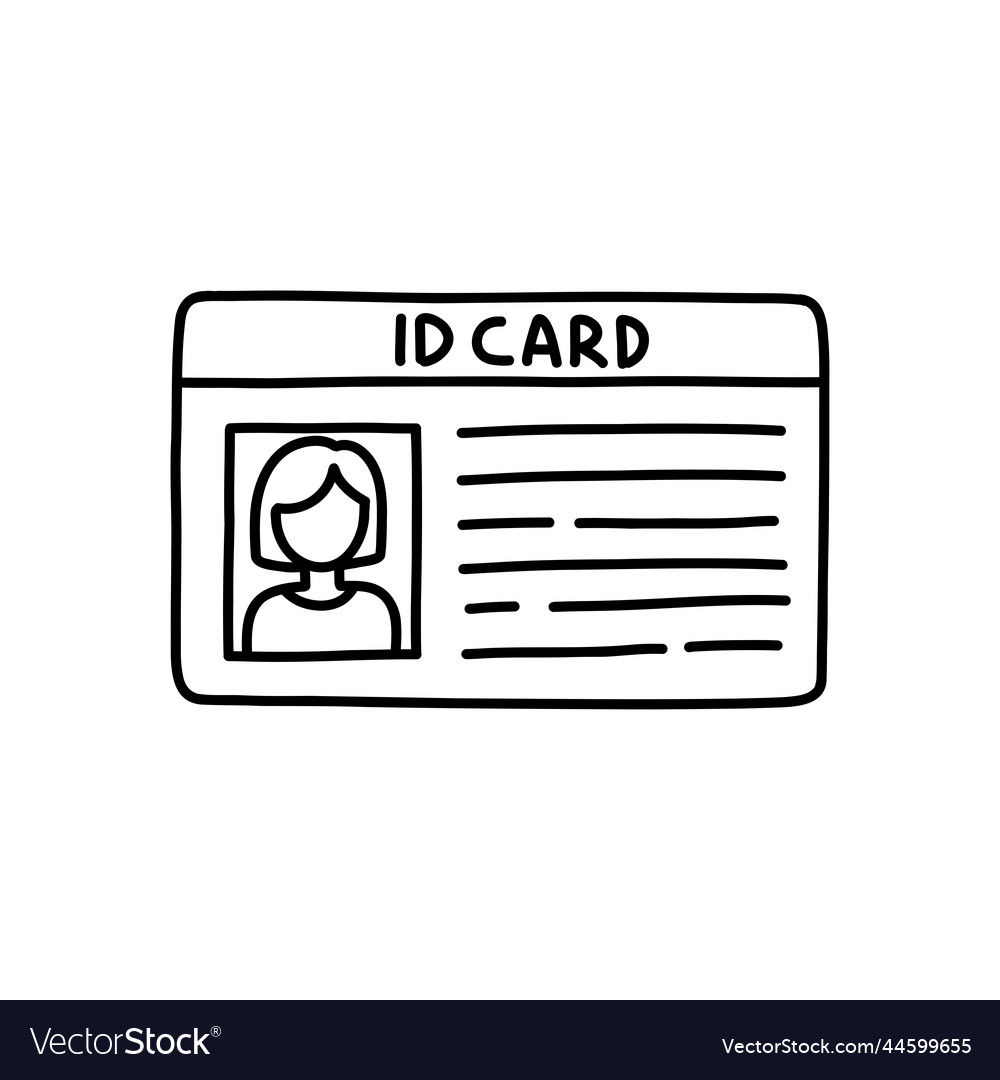 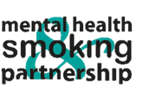 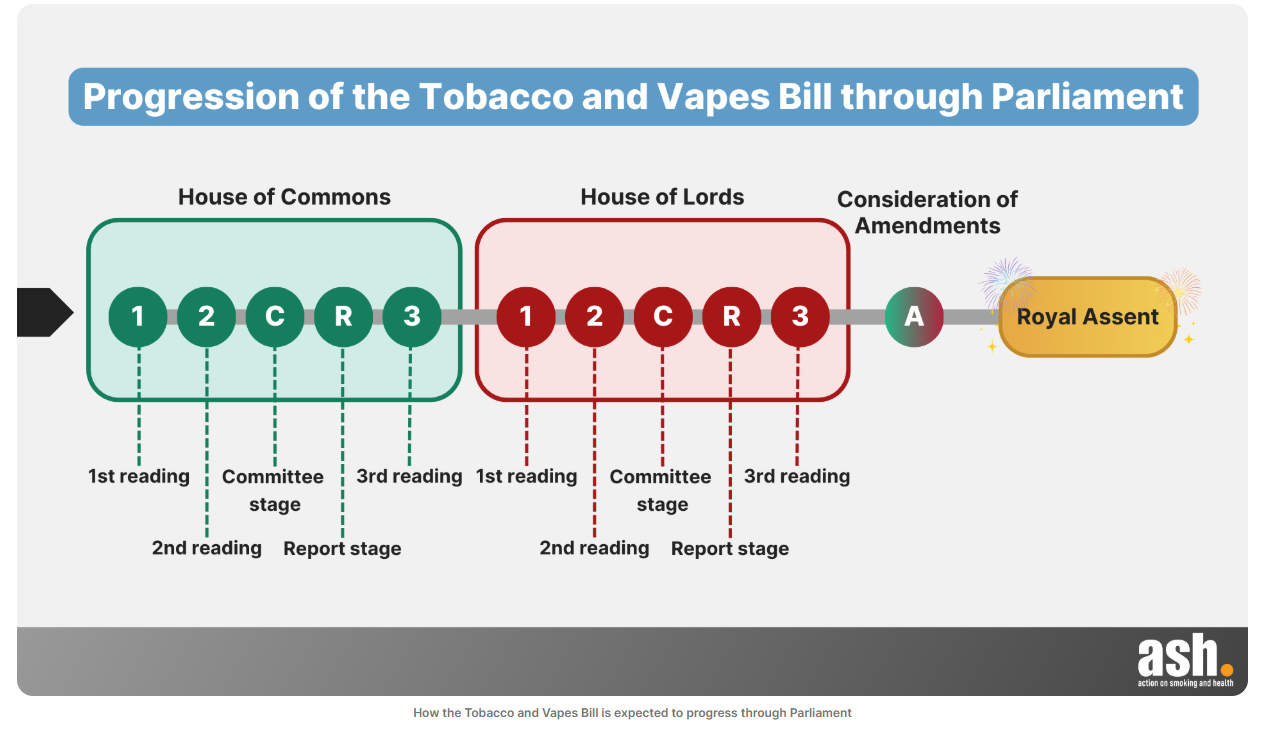 Secondary regulations: consult, table, implement
Implications for mental health settings
From June 2025
Disposables banned 
Following Royal Assent
Vape vending machines banned
Ad ban – not for health bodies promoting cessation
From October 2026
Vape liquid excise tax
Following consultation and regulations
New smokefree and vapefree restrictions 
Retailers licensed
Marketing/ packaging restrictions
Product design and flavour restrictions
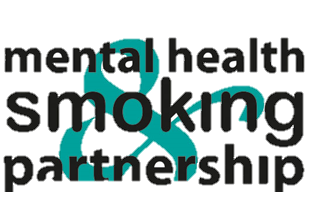 Investment in tobacco control outside NHS
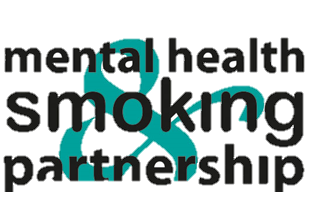 Looking beyond the Bill
Legislation has few things to benefit current smokers. We need:
Roadmap to a smokefree UK, with prevalence targets for those with mental health conditions 
Targeted funding across all mental health settings to address the higher rates of smoking
Effective guidance from NHSE about deploying smokefree sites/ vaping etc 
Engagement of staff to maintain cultural change in MH settings
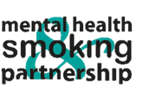 Get prevalence falling faster
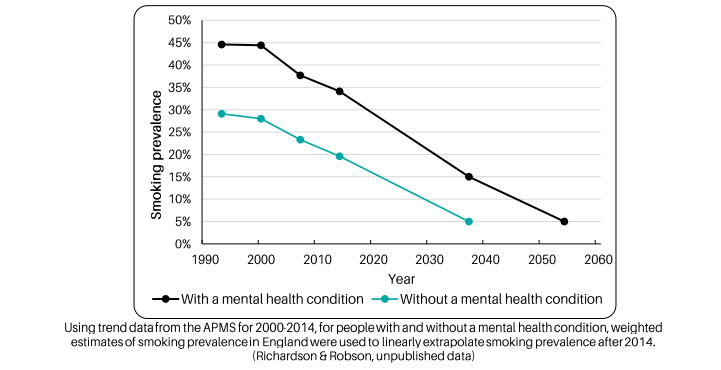 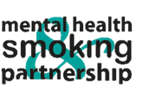 Vapes on wards
ASH surveyed MH trusts at the end of 2024: 

65% of trusts surveyed allowed vaping indoors (12% in communal indoor areas) 
35%  only allowed vaping outdoors 
78% provided vapes for free on wards 
50% had vapes for sale on wards/ on site 
33% of trusts had utilised the swap to stop scheme
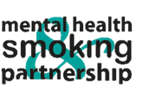 Looking beyond inpatient services
Community MH services 
Talking Therapies 
Local Authority services
VCSE groups
3rd sector support
New ASH report coming soon!
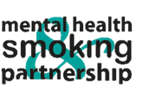 [Speaker Notes: Utilising LA increased funding under the Bill]
Driving a drop in prevalence
Comms and mass media on the links between smoking and mental health 

More work to understand barriers and motivators to quitting

Financial incentives for people with Serious and Moderate MHCs
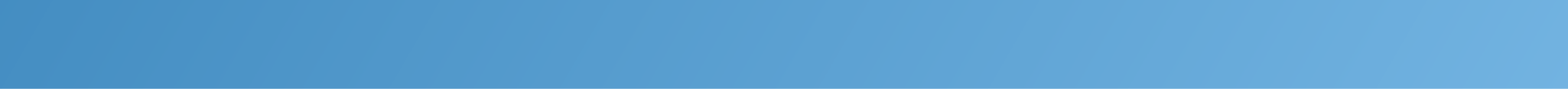 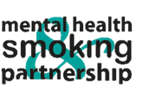 Conclusion
There has been progress:
New legislation
Investment
Embedding of inpatient services 
Long way still to go to erode the profound inequalities in smoking rates among people with MH conditions
Maintain and completely progress inpatient but look far beyond these settings
Smoking among people with MH conditions must be a strategic priority in any plan to address inequality and provide equal health outcomes for people with SMI
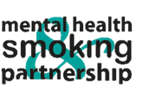 National Centre for Smoking Cessation and Training
Mary Yates    
Expert Mental Health Consultant
National Centre for Smoking Cessation and Training (NCSCT)
Tailored guidance and training for Tobacco Dependence Treatment in Mental Health Hospitals

Mary Yates 
Mental Health Nurse Consultant & National Tobacco Dependence Trainer
Thank you to the Inpatient MH Task Group
Mary Yates
Debbie Robson
Martin Lever
Pete Stewart
Moira Leahy
Tracy Sutton
Helen Philips
Kerry Apedaile
Raf Hamazia
Sophia Papadakis
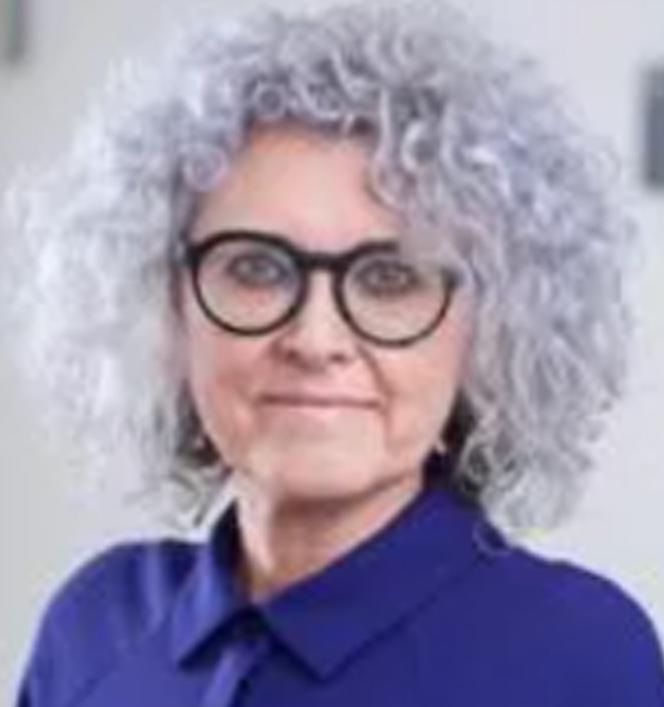 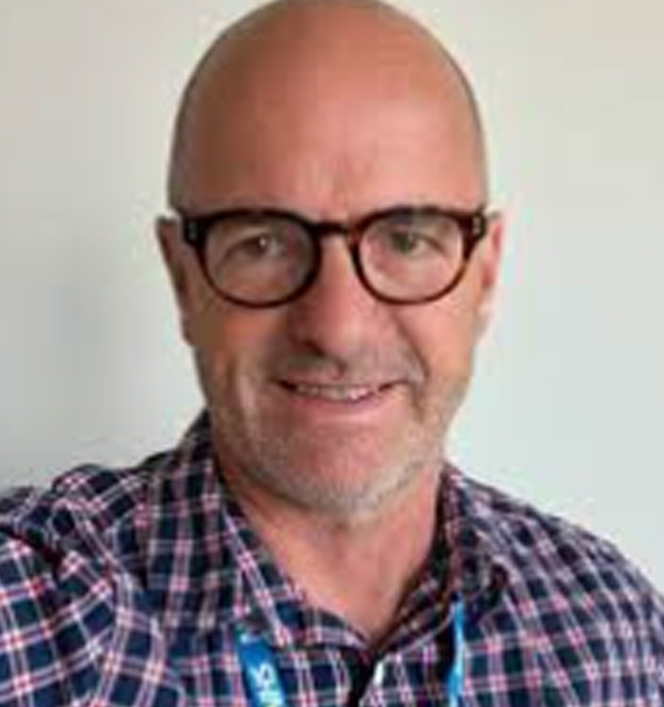 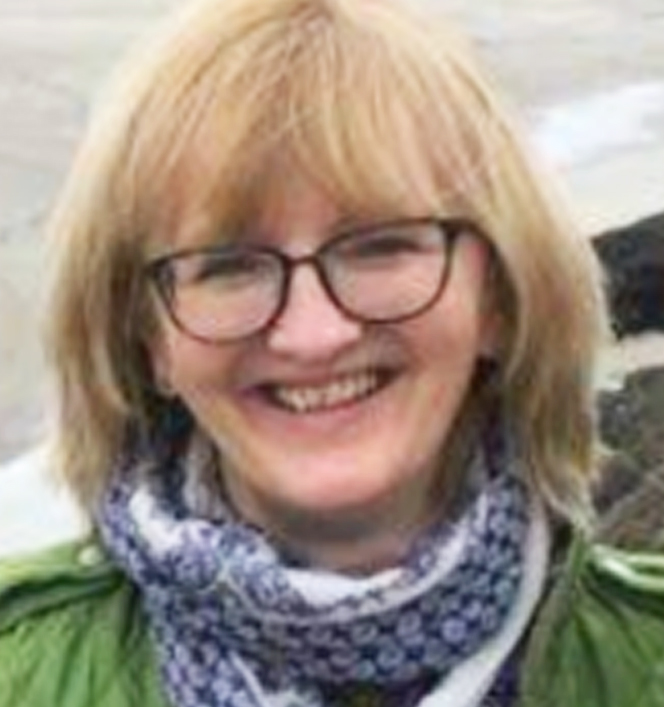 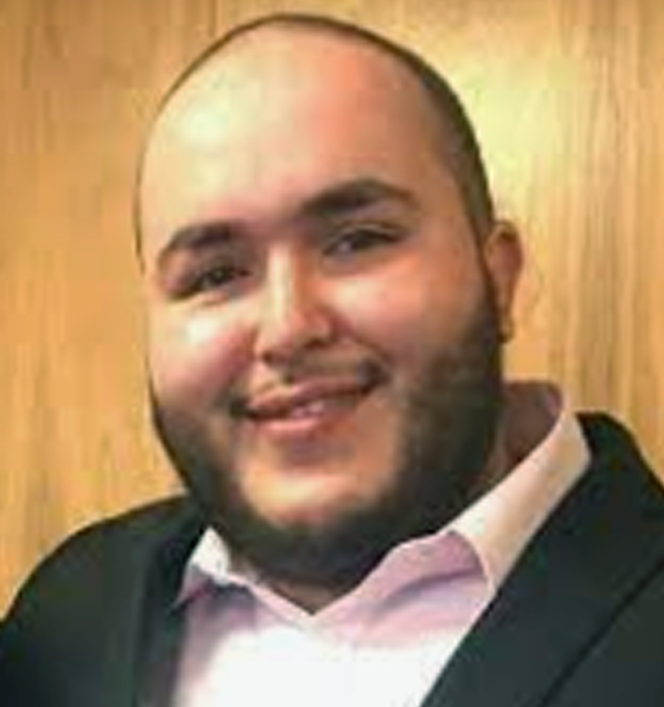 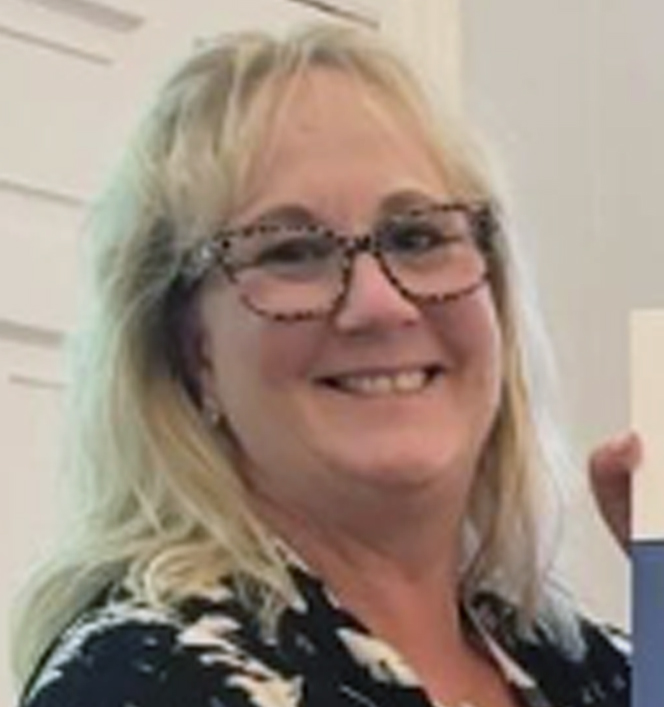 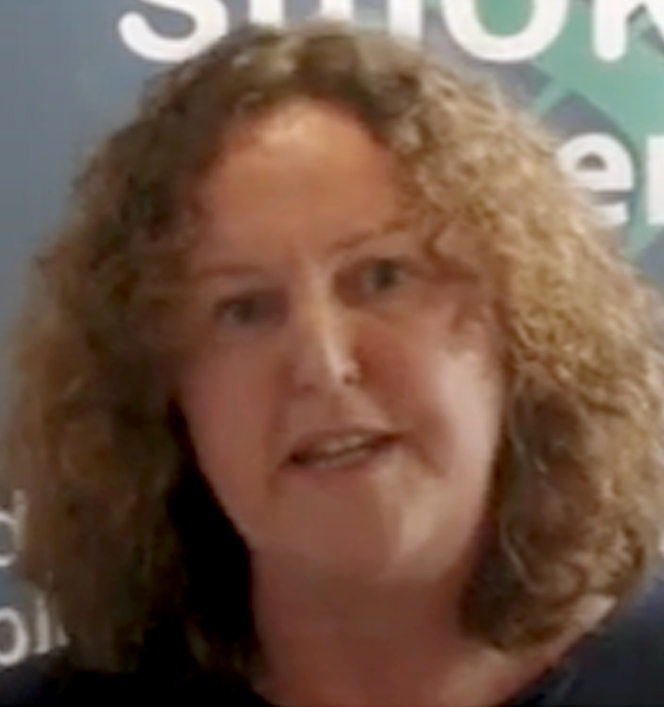 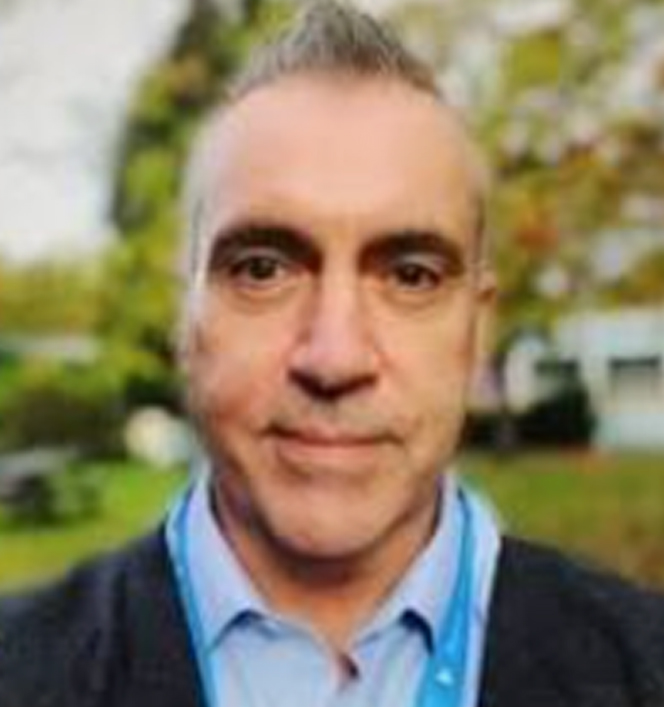 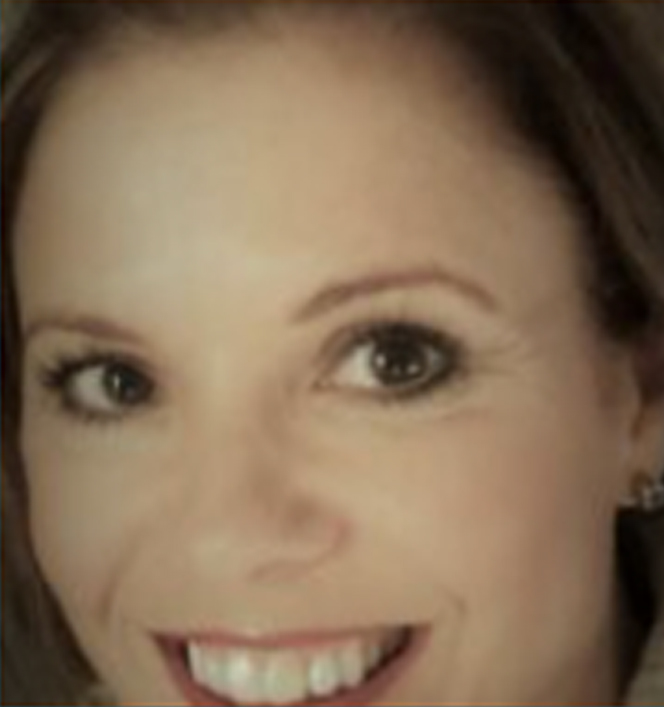 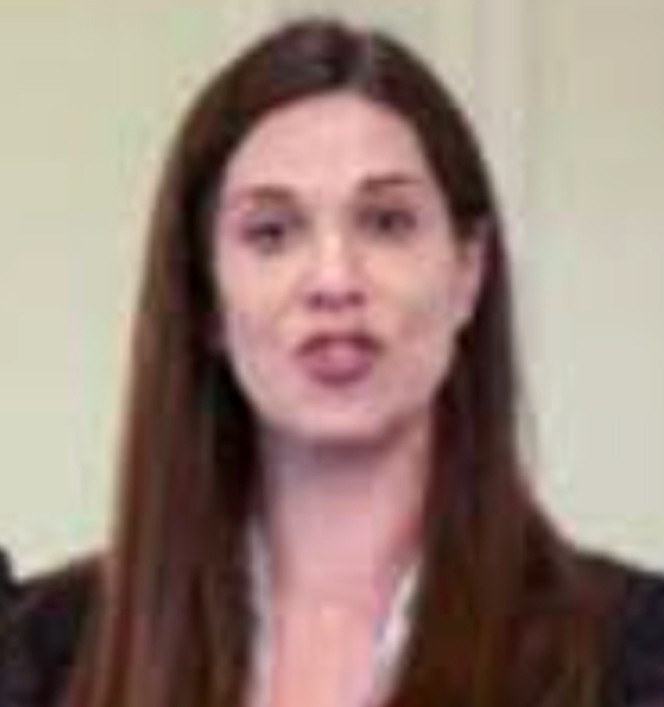 New Guidance and Training: Inpatient MH services
NEW JAN 2025
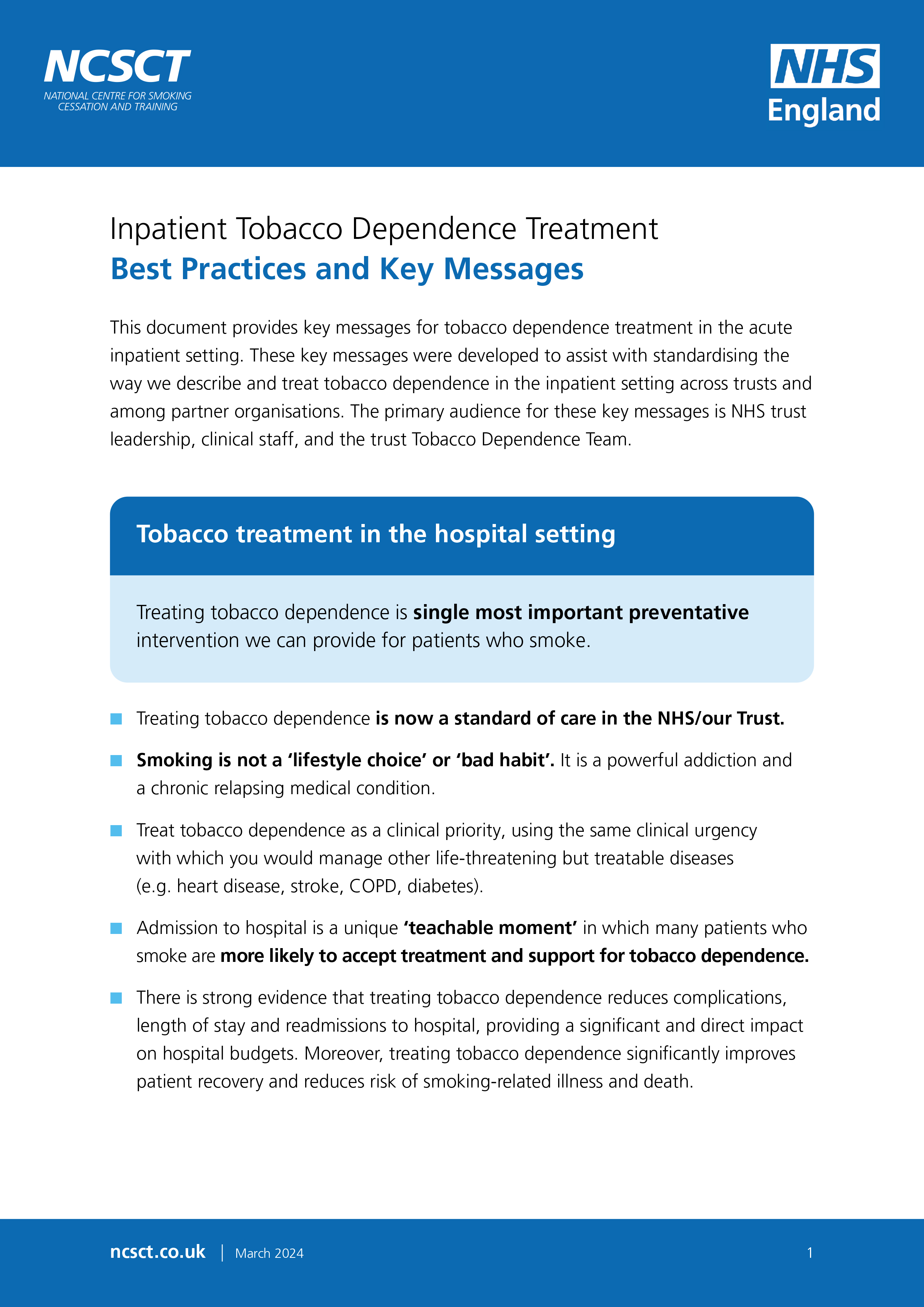 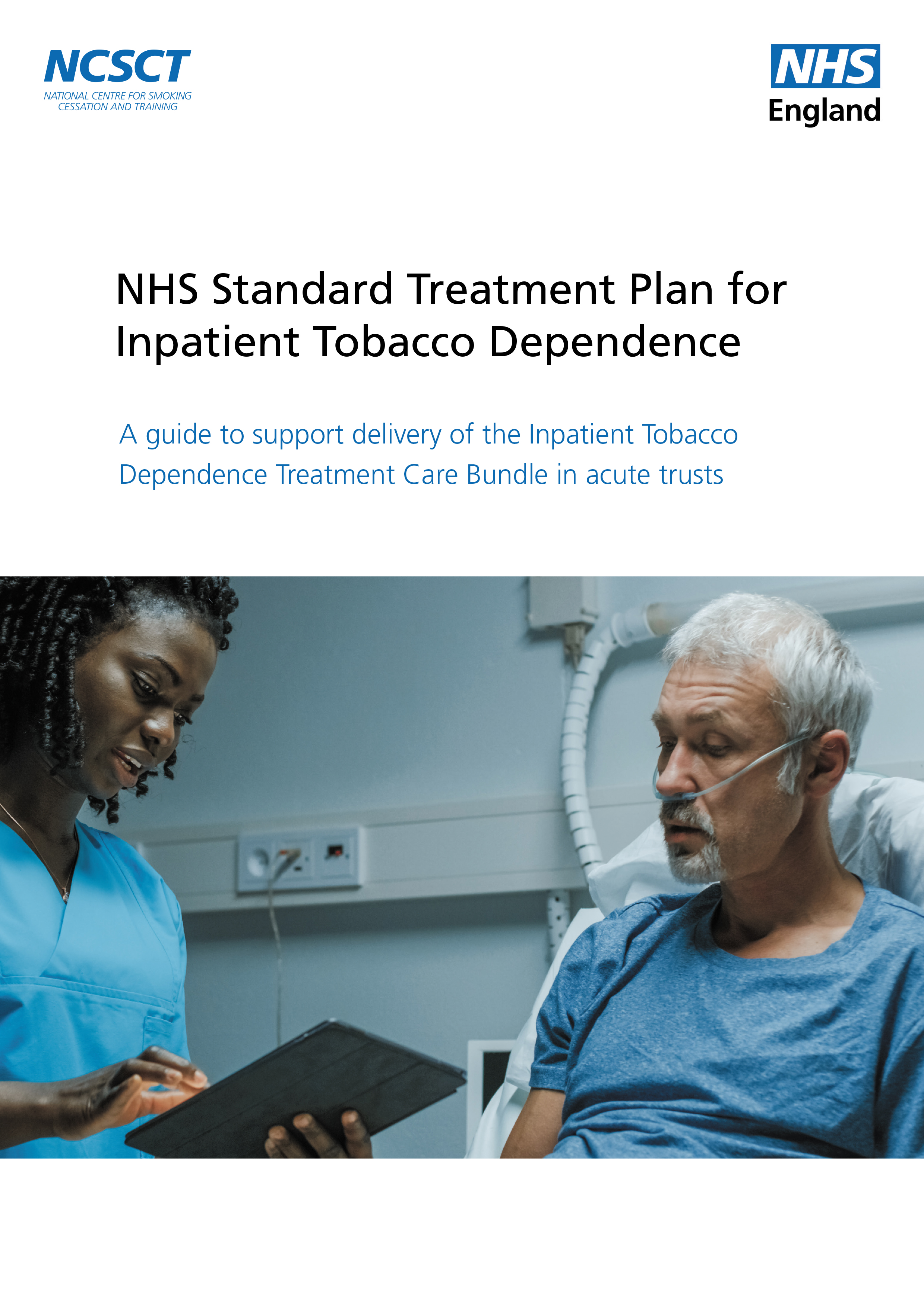 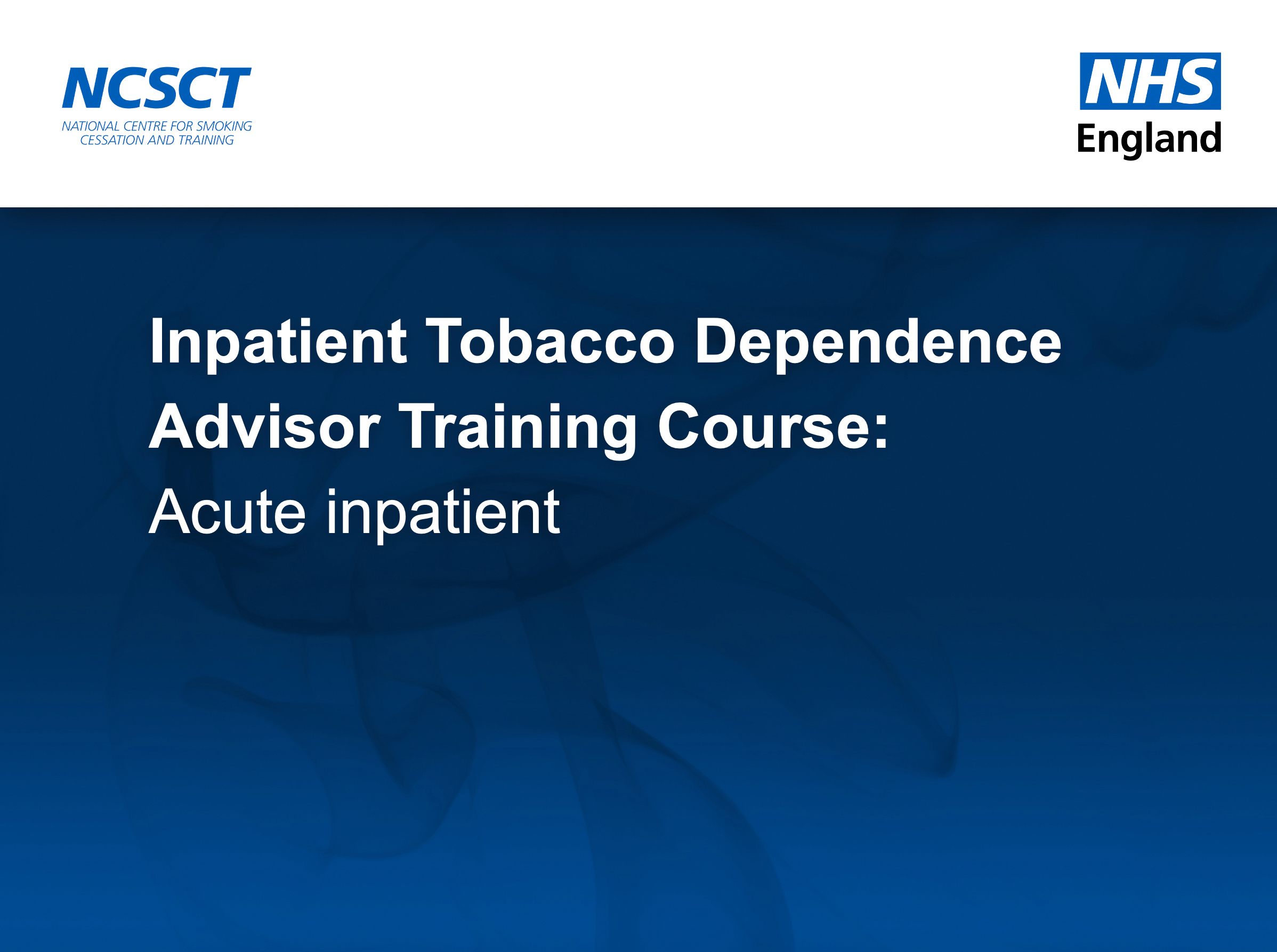 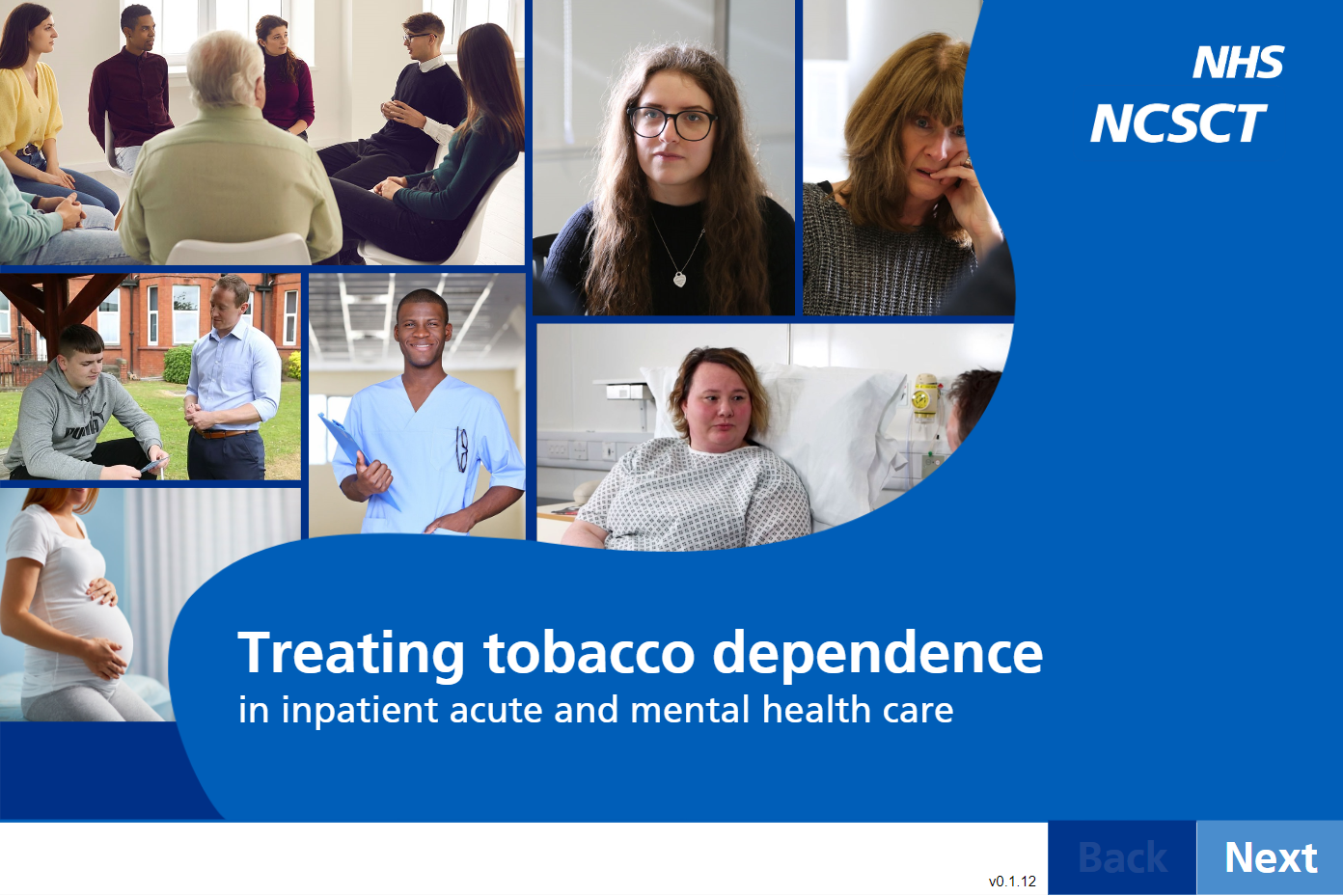 eLearning for frontline staff / admission team
TDA Training Suite
Standard Treatment Plan
NHS Standard Treatment Plan (STP) Tobacco Dependence in Mental Health Hospitals
Clinical tool to support delivery of the Inpatient Tobacco Dependence Treatment Bundle 
www.ncsct.co.uk [via NHS page]
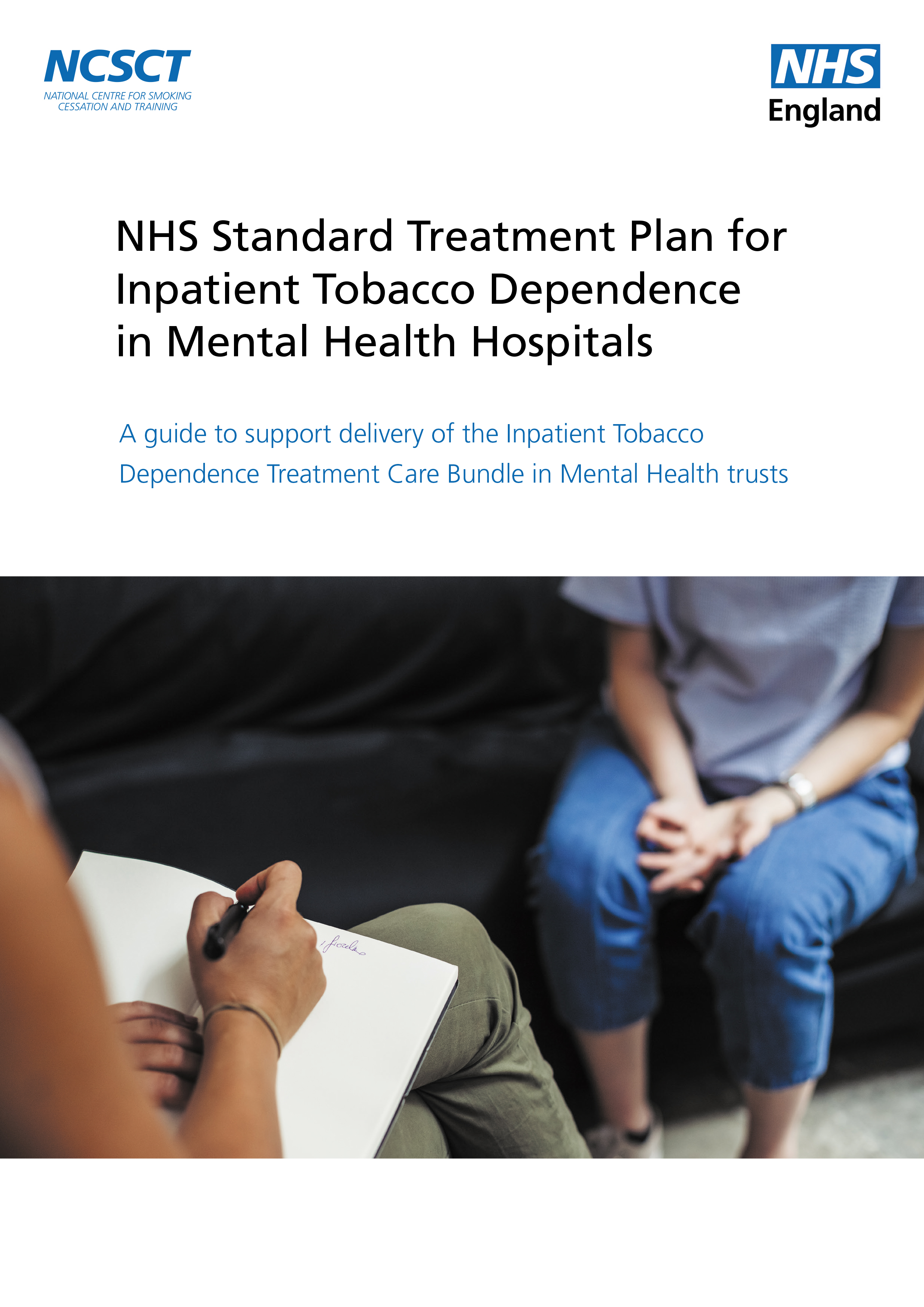 [Speaker Notes: The NHS-NCSCT standard treatment Plan (STP) for inpatient tobacco dependence treatment is grounded in evidence-based behaviour change techniques. 

The STP is designed to guide you you through delivery of the inpatient tobacco dependence Treatment Care Bundle. Follow the STP and you will be maximising the effectiveness of the support that you give.

An electronic version of the STP is included within your participant pack and is also available for download on the NCSCT website, via the NHS link  on the main page.

We recommend taking time to read through the STP.

We will refer to sections of the standard treatment plan throughout the course.]
Best practices and 
key messages
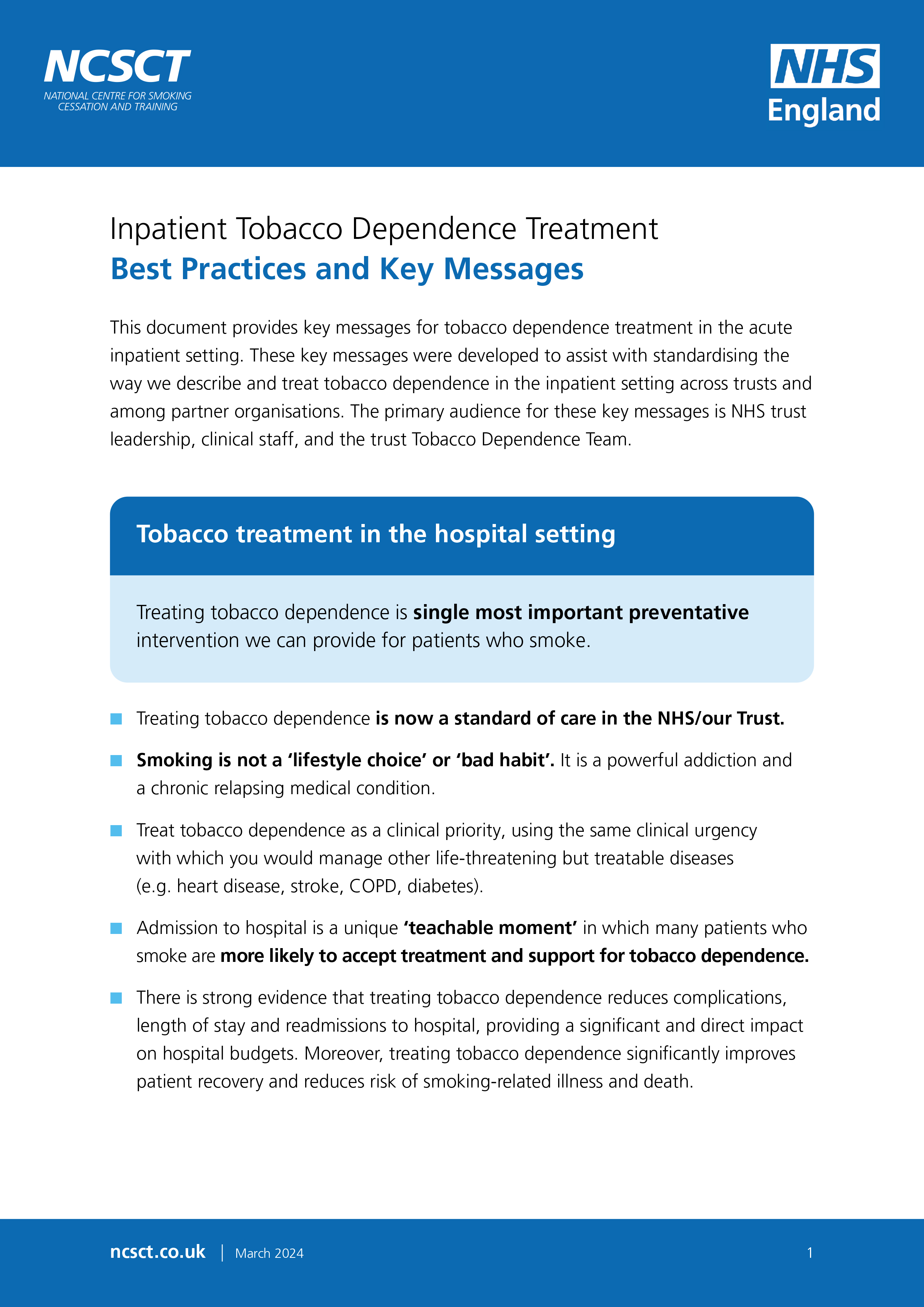 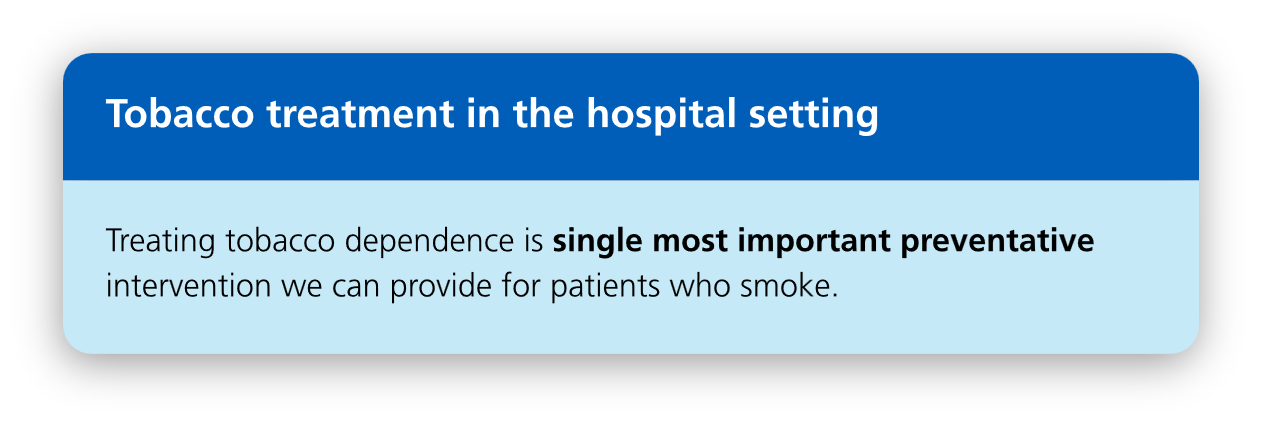 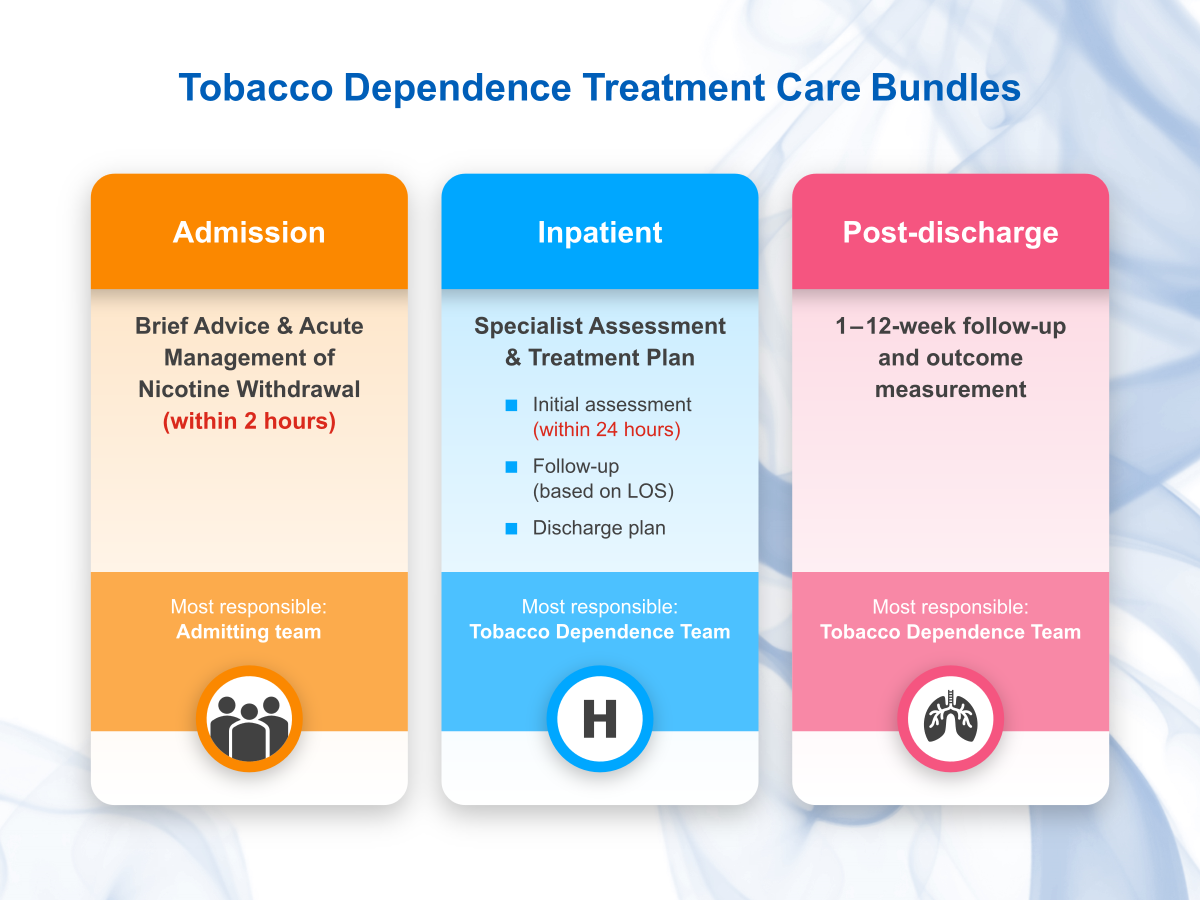 Within 30  minutes
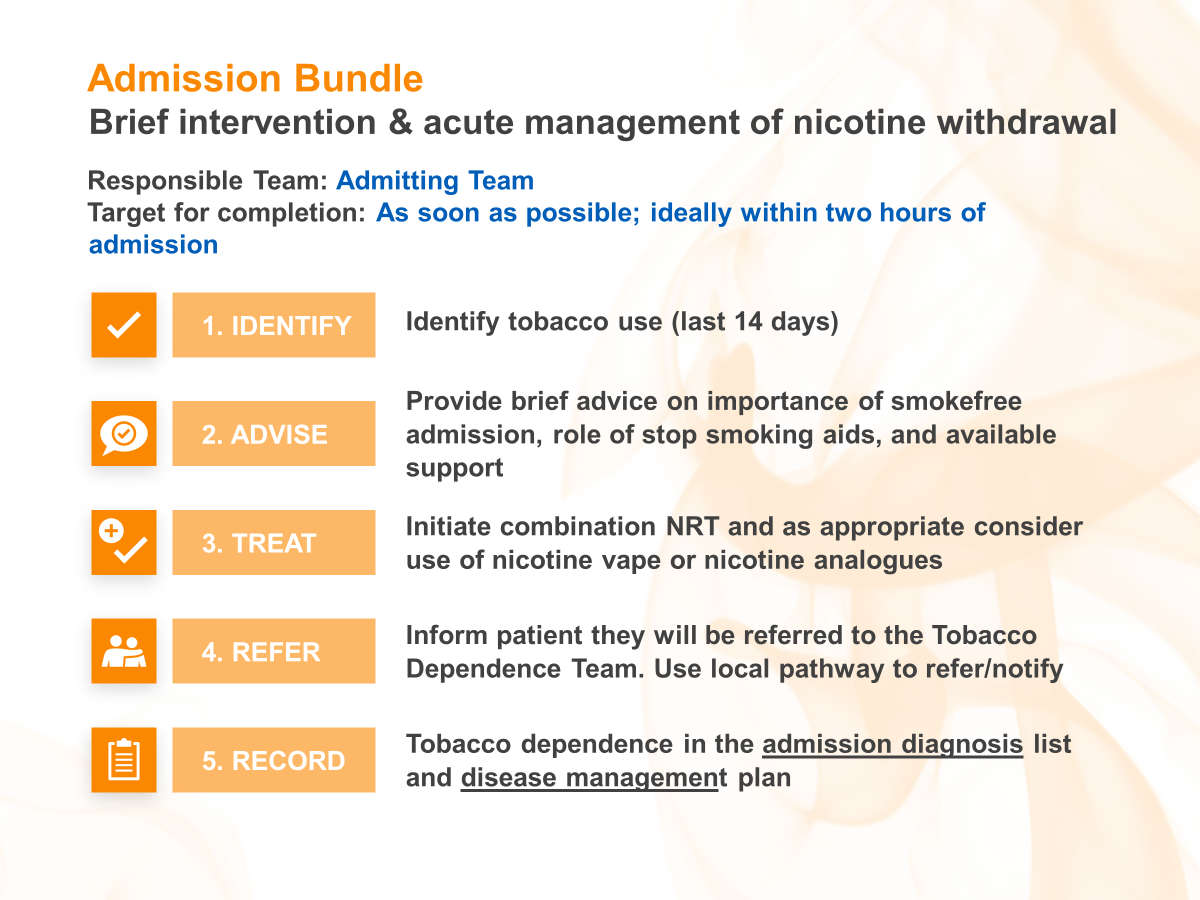 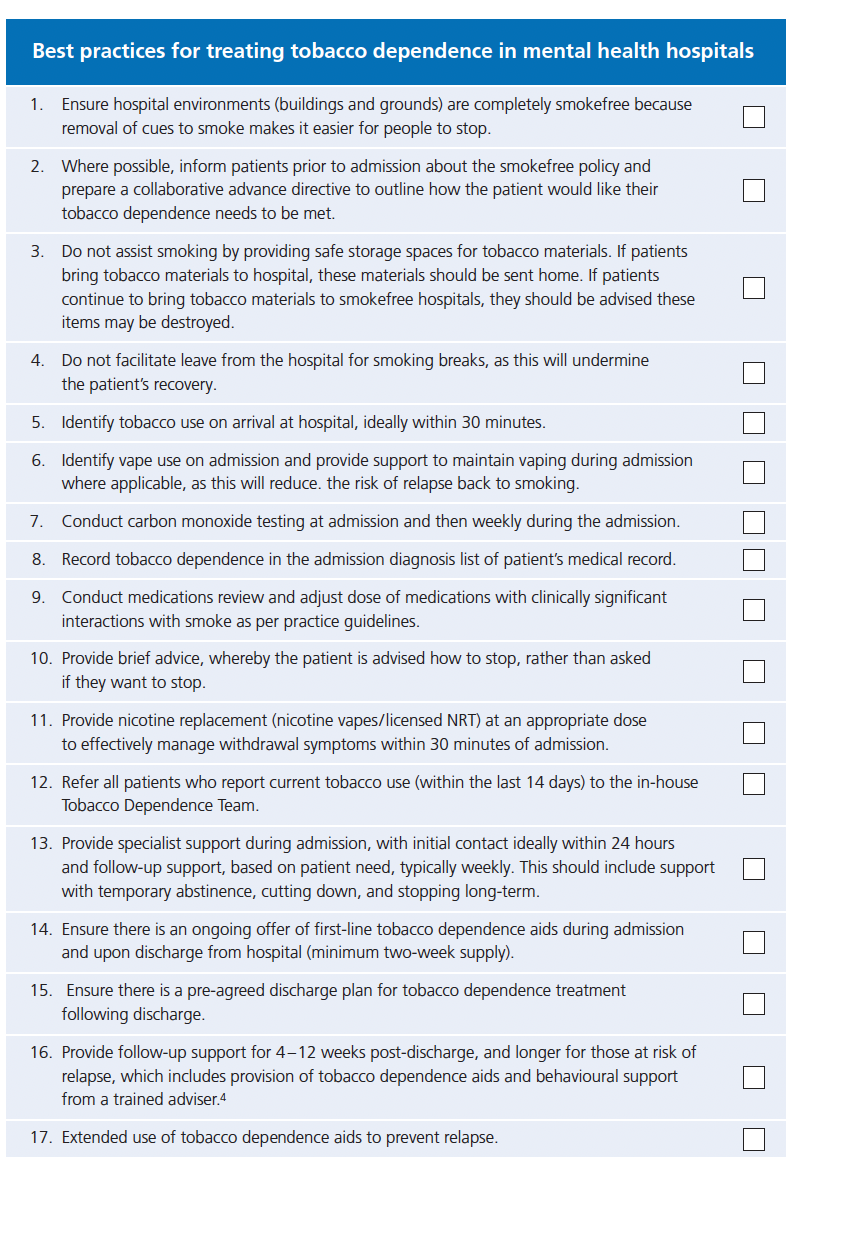 Best Practices for MH Hospitals
First-line tobacco dependence aids
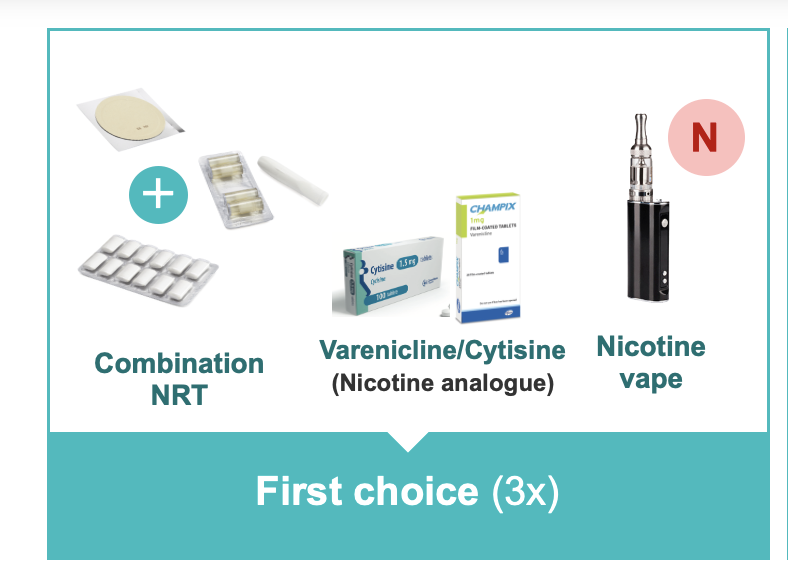 Nicotine vapes for adults only
Combining tobacco dependence treatments
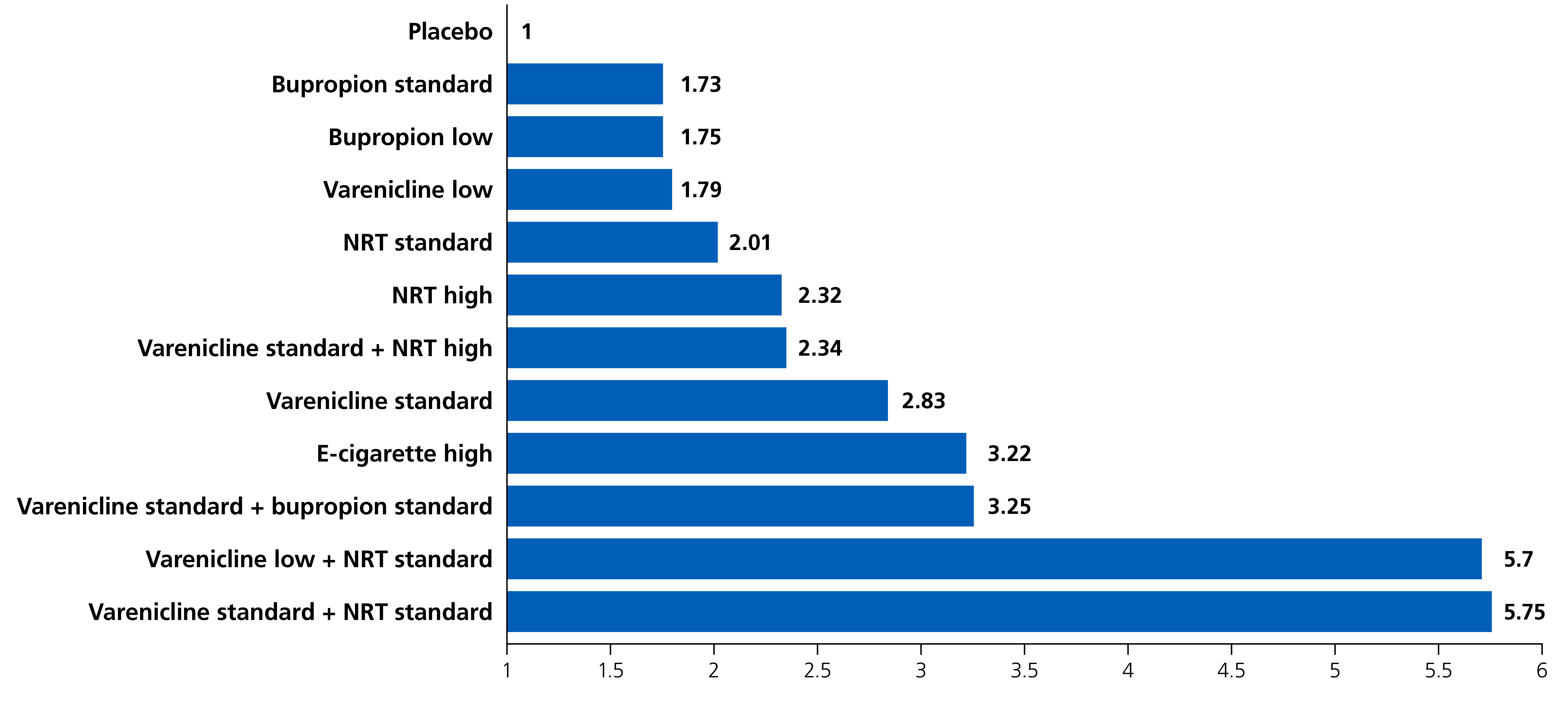 Source: Thomas KH, et al. Comparative clinical effectiveness and safety of tobacco cessation pharmacotherapies and electronic cigarettes: 
a systematic review and network meta-analysis of randomized controlled trials. Addiction. 2022;117(4):861-76.
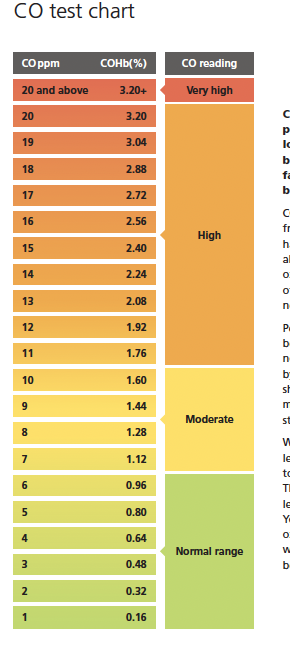 Vital sign monitoring
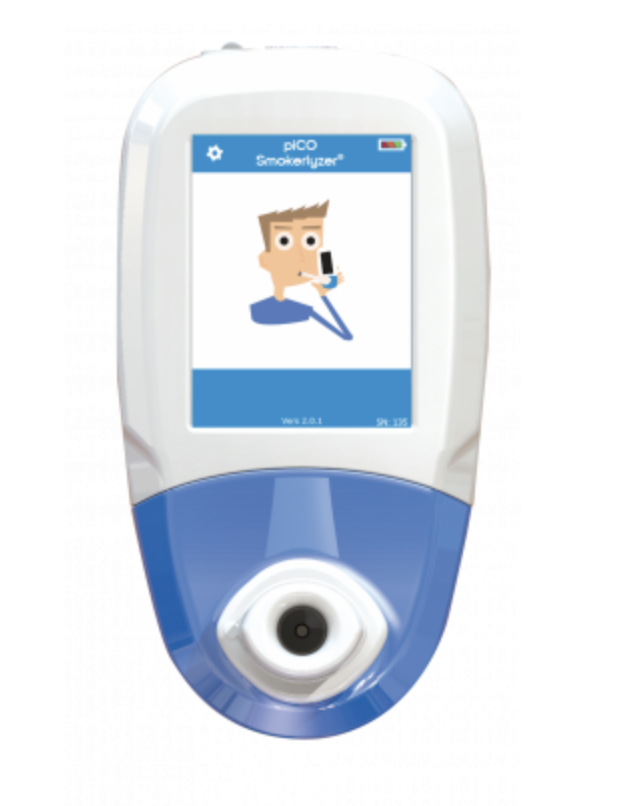 Smoking exposure = above 5 ppm

Normal Reading  = 1 to 6 ppm
The test results should be recorded in the patients ​
notes and discussed in the clinical review meetings
[Speaker Notes: [Animated slide]

Test results should be shared with patients, in the context of increasing their interest in stopping smoking. 

Many of you may have seen these CO charts. You can find a copy of a CO chart in Appendix 9 or the STP. This chart can be a useful tool for sharing CO test results with patients. 

Importantly, because CO monitors can only measure CO from exposure to smoking within 24 -48 hours, you will want to place that in context with patients. 

When a series of test results are available  to view, the patient and TDA should reflect together to see if there are any patterns which might help further strengthen the care plan. 

The test results should be recorded in the patients notes and discussed in the clinical review meetings.]
eLearning Modules
Core module: Treating tobacco dependence in inpatient acute and mental health care settings (30 mins)
Bolt-on modules:
Inpatient Mental Health (30 mins)
Tobacco dependence aids (20 mins)
CO Testing (5 mins)
Primary target audience: Team members who admit NHS patients to receive acute and mental health care.  
Secondary target audience: All NHS staff.
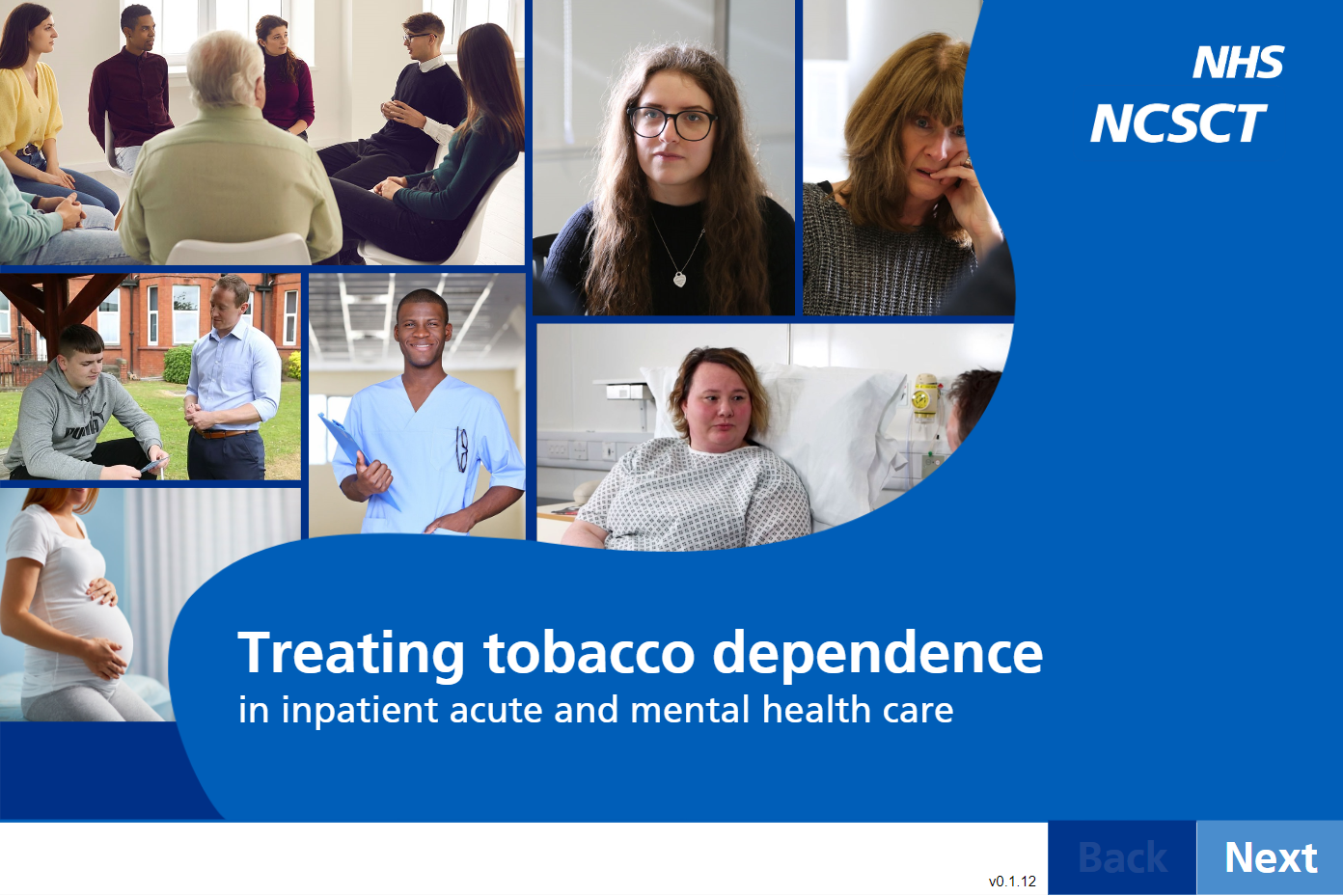 eLearning Core Module Outline
Title: Treating tobacco dependence in inpatient acute and mental health care settings
Part 1 – Tobacco dependence treatment: A new standard of care
Overview
The scale of the problem
Tobacco dependence treatment 
Understanding tobacco dependence
Smoking and medication interactions
Acute inpatient tobacco treatment pathway
Part 2 – The Admission Care Bundle
Identify
Advise
Treat
Refer
Record 
Part 3 – Myths and Facts
Bolt on eLearning module: 
Tobacco dependence in mental health hospitals
Module sections: 
Smoking and mental health 
Admission Care Bundle  
Tobacco Dependence Aids 
Smoking and medication interactions 
Storage of Tobacco 
Assessment (post course)
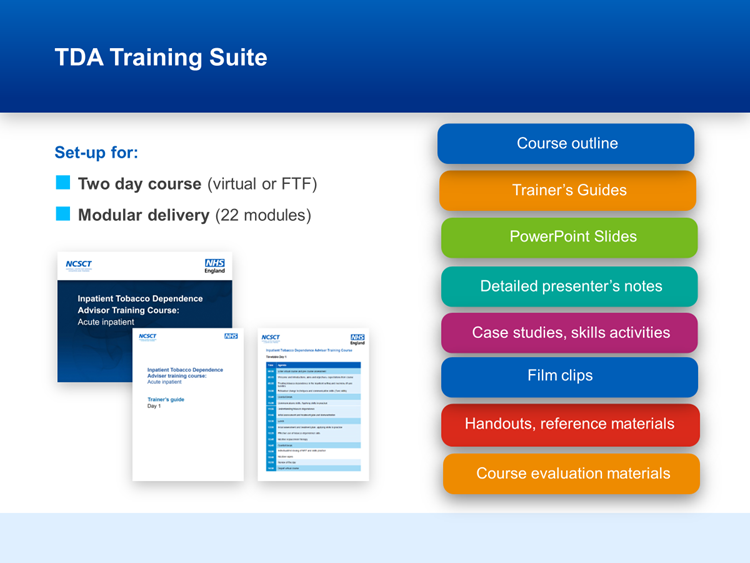 Course programme – Day 1
Smoking and mental health: a call to action 
Understanding tobacco dependence
Treating tobacco dependence: a new standard of care in inpatient MH
Core communication skills and behaviour change techniques
Point of admission care 
Engaging patients in treatment: best practices
Tobacco dependence aids (vapes, NRT, nicotine analogues)
Challenging conversations: responding to staff scenarios
[Speaker Notes: Review programme for day 1 of the training course. 
  
Mention times of planned break and lunch. Mention interactive nature of course.]
Course programme – Day 2
Initial assessment and treatment plan
Carbon monoxide testing: a motivational tool
Smoking and psychotropic medication interactions
Harm reduction (Cut Down and Then Stop) 
Follow-up scenarios
Preparing for discharge and post-discharge follow-up
Clinical considerations; cannabis / trauma / staff support 
Responding to patient scenarios
[Speaker Notes: Review programme for day 2 of the training course.]
Accessing training – NCSCT Website
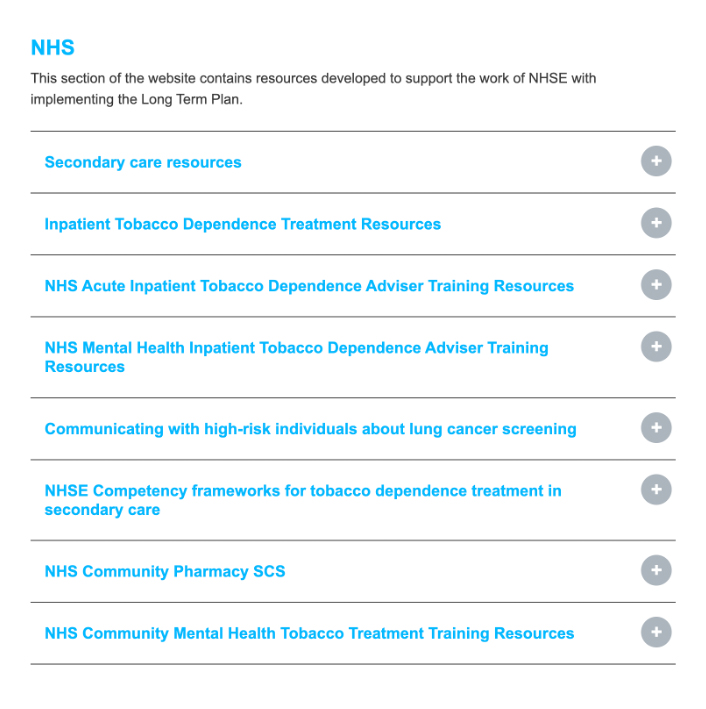 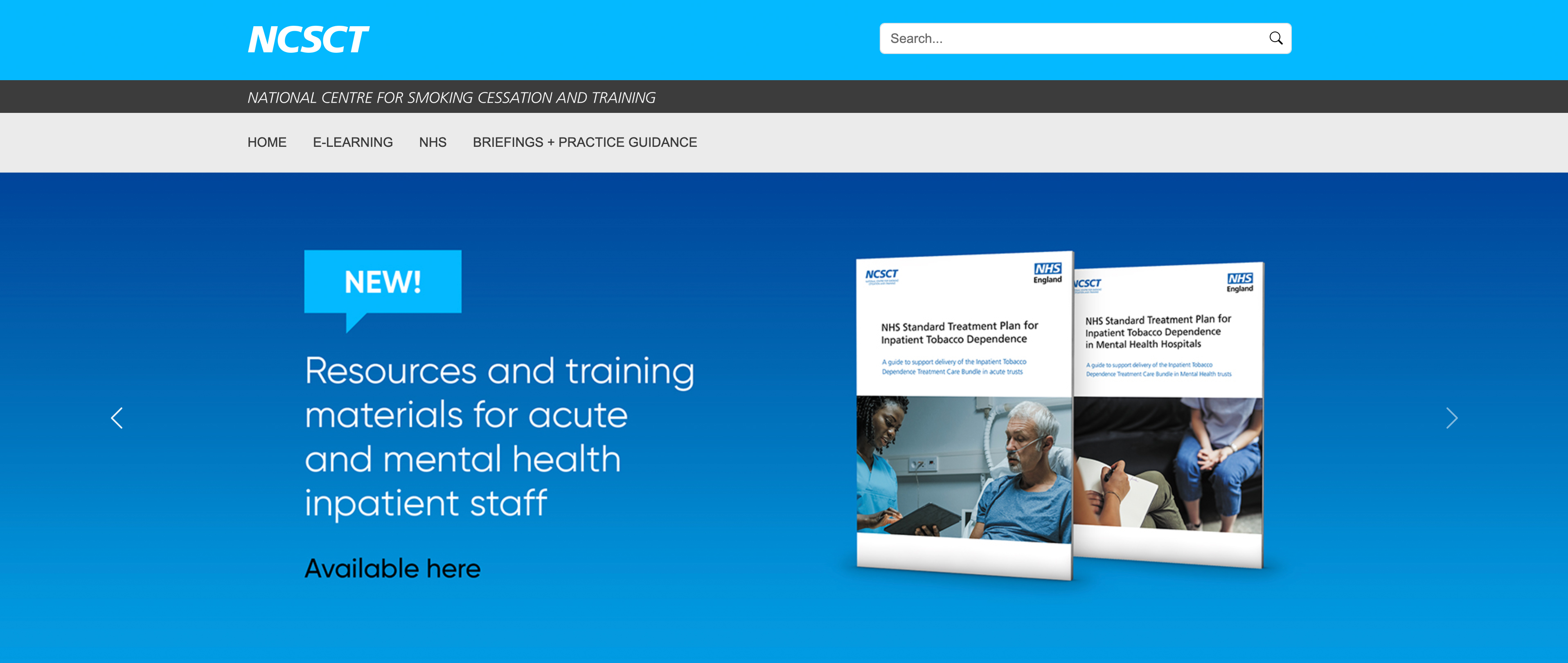 www.ncsct.co.uk [via NHS page]
Comments 
Questions 
Discussion
Questions for Hazel and Mary 
from the audience
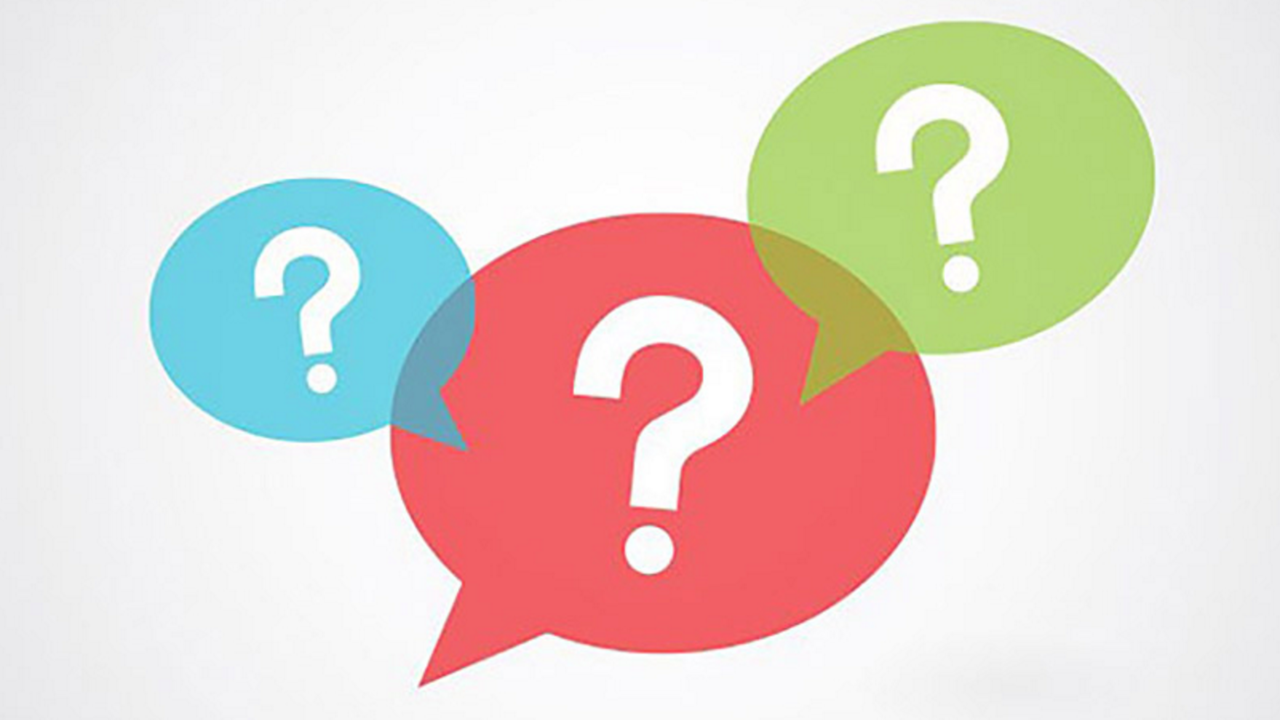 QuITT: Reflecting back and looking forward
Jaz Seehra  
Quality Improvement Coaches 
National Collaborating Centre for Mental Health (NCCMH)
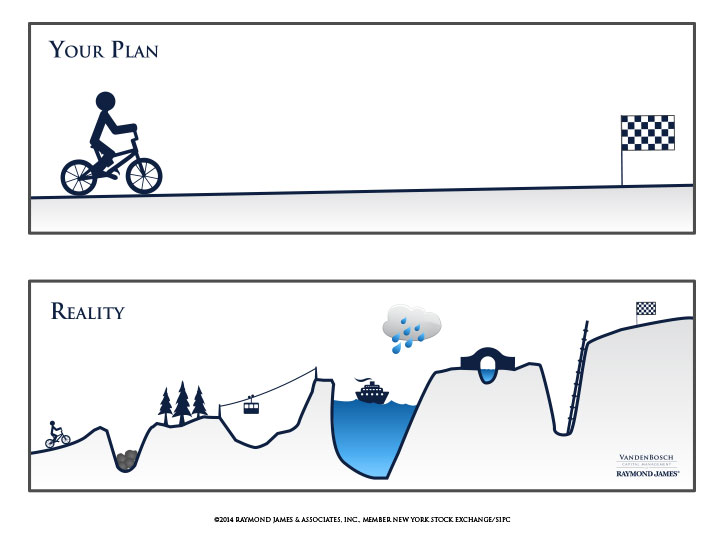 YourQuality ImprovementJourney
[Speaker Notes: Stealing this image from Prog Agrawal!]
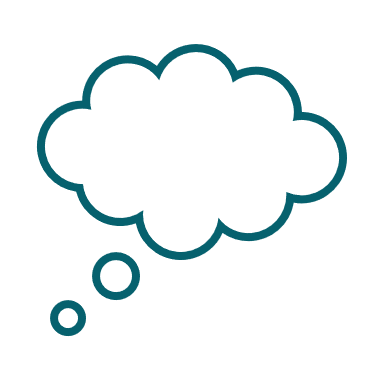 What did you learn as an individual as part of the collaborative and what are you taking away?
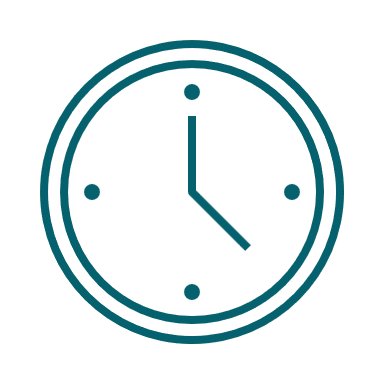 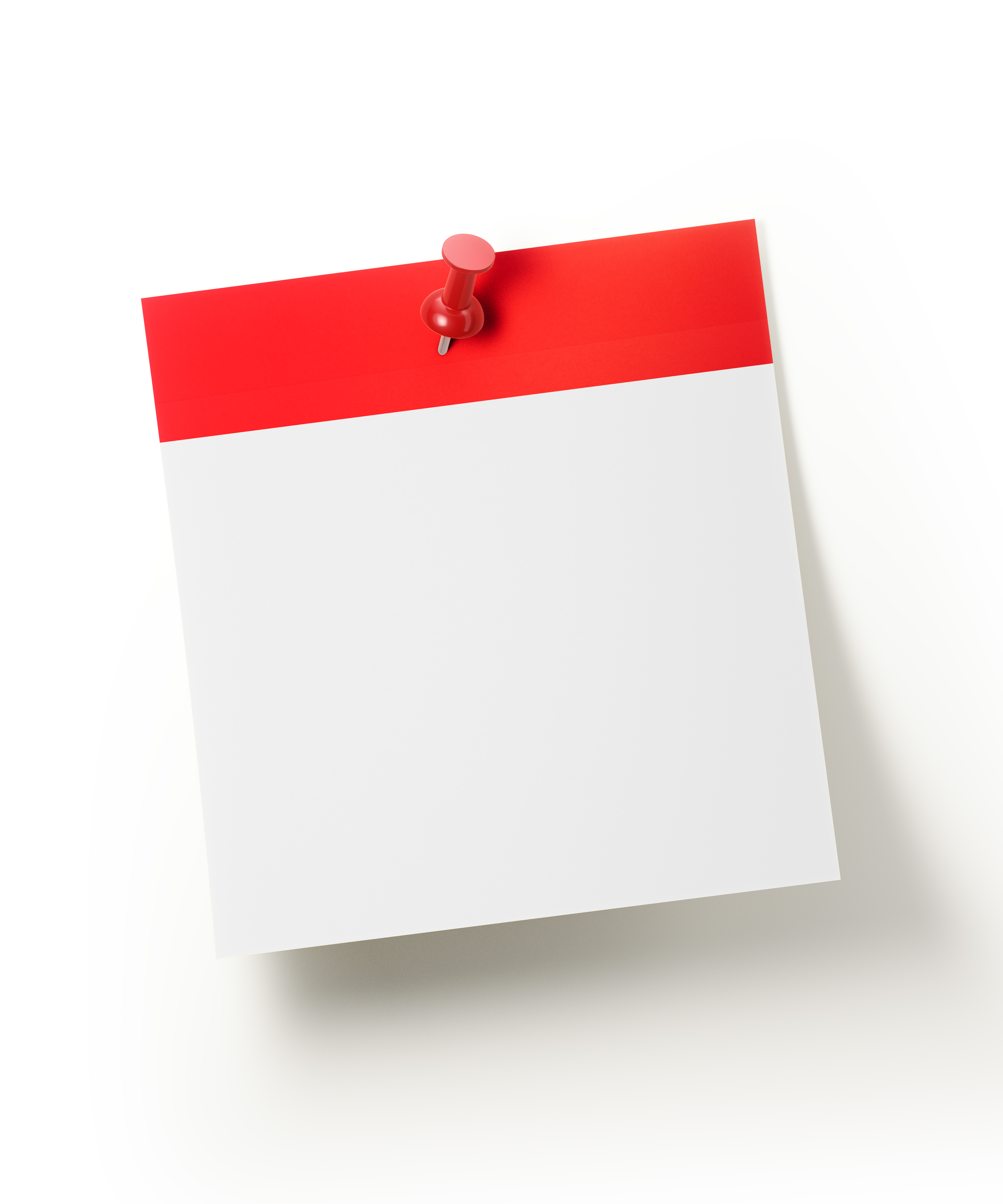 2 minutes
[Speaker Notes: Firstly, for 2 mins, think about your own journey through this collaborative.  
What will you take away with you, how might you change the way you work? 
What are you most proud of?   Capture some ideas on the Post it notes in front of you.]
Now, as a team, think about …........

What did you learn as a team as part of the collaborative and what are you taking away?
   
What are your long-term goals for your tobacco dependence service?
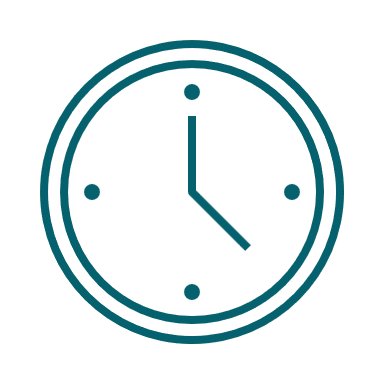 15 minutes
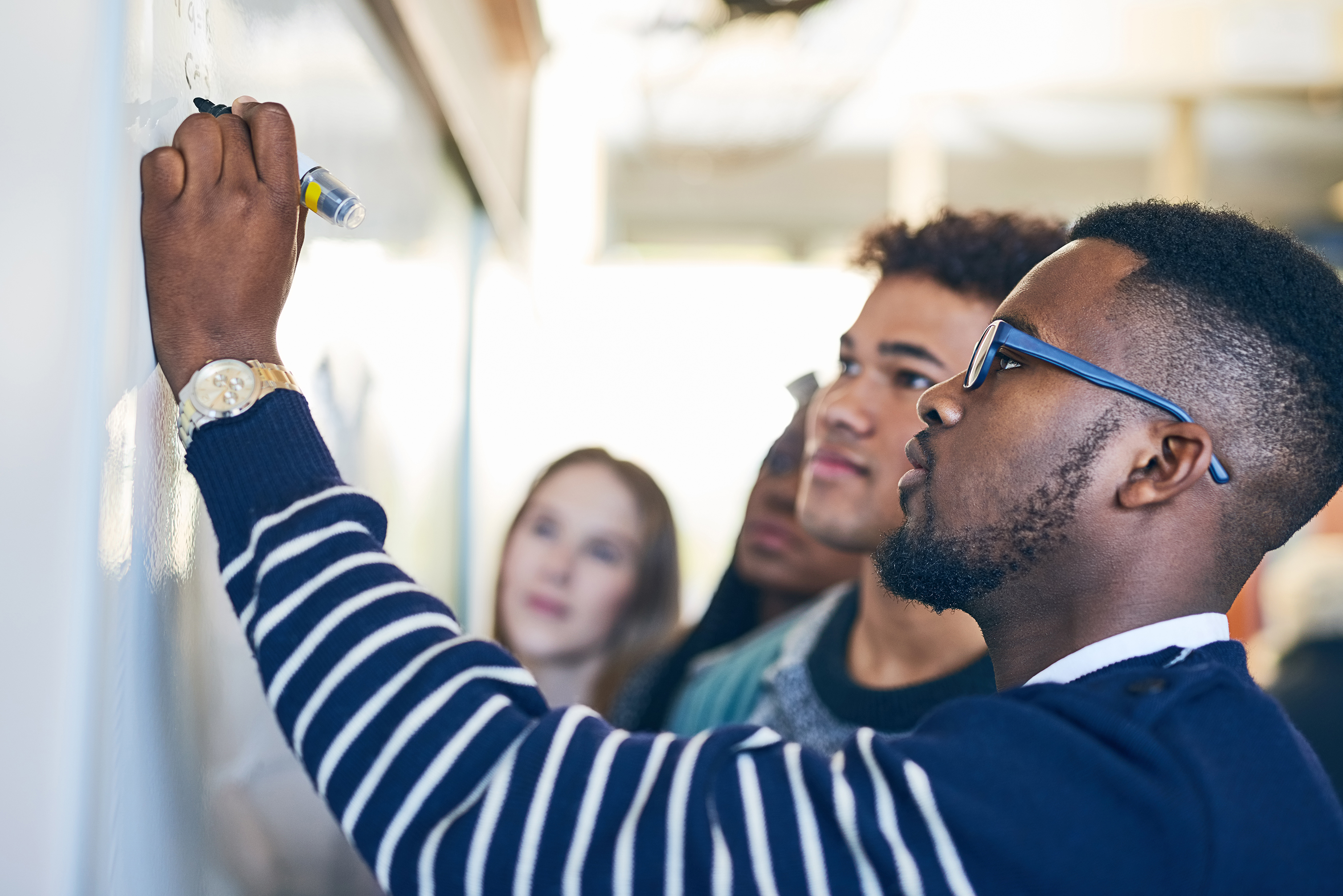 [Speaker Notes: Per team on the table. 
Get them to stick their sticky notes to the flip chart after? (then we can collect)]
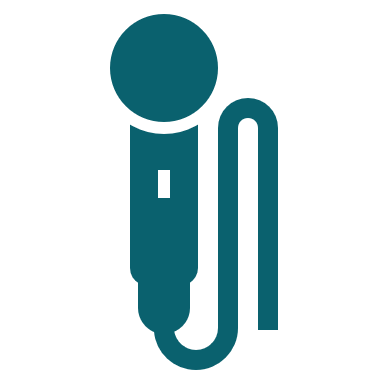 Share your thoughts and Reflections
Feedback and close
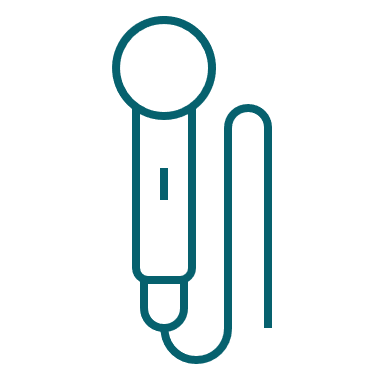 Matthew Milarski   
Head of Quality Improvement  
National Collaborating Centre for Mental Health (NCCMH)
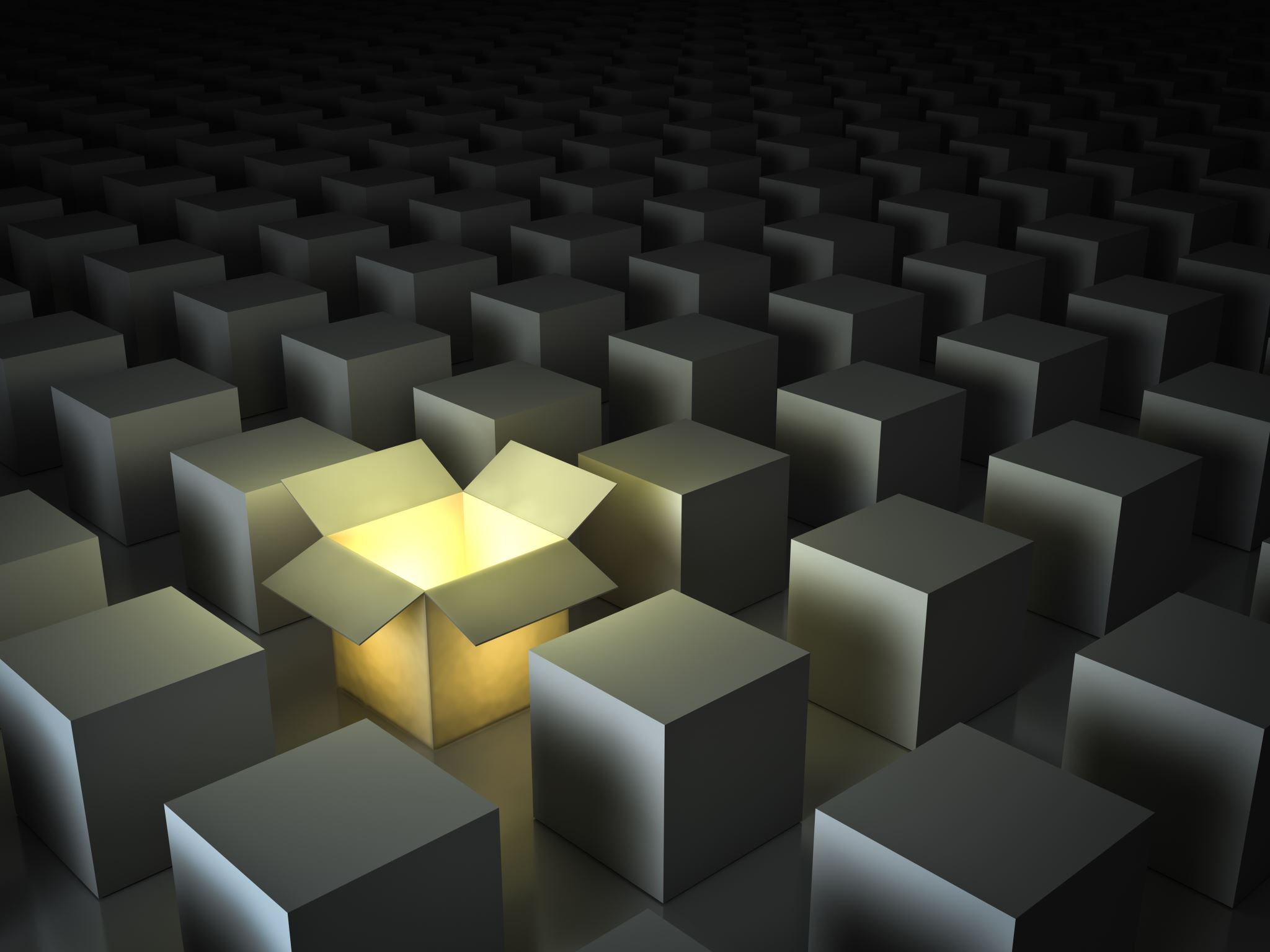 As you leave there are a couple of boxes for your ideas, please write on the slips of paper in front of you and pop them in the box on your way out.
What one thing would you like your organisation or commissioners to know about tobacco treatment services? (blue)

What is one thing you would like NHSE to know about tobacco treatment services? (yellow)
[Speaker Notes: Think about asking this at lunch as well as at the end of the day....?]
We value your feedback as this helps us to continue to improve event.

Please use the QR code to access the online form. Paper copies are also available on your tables.
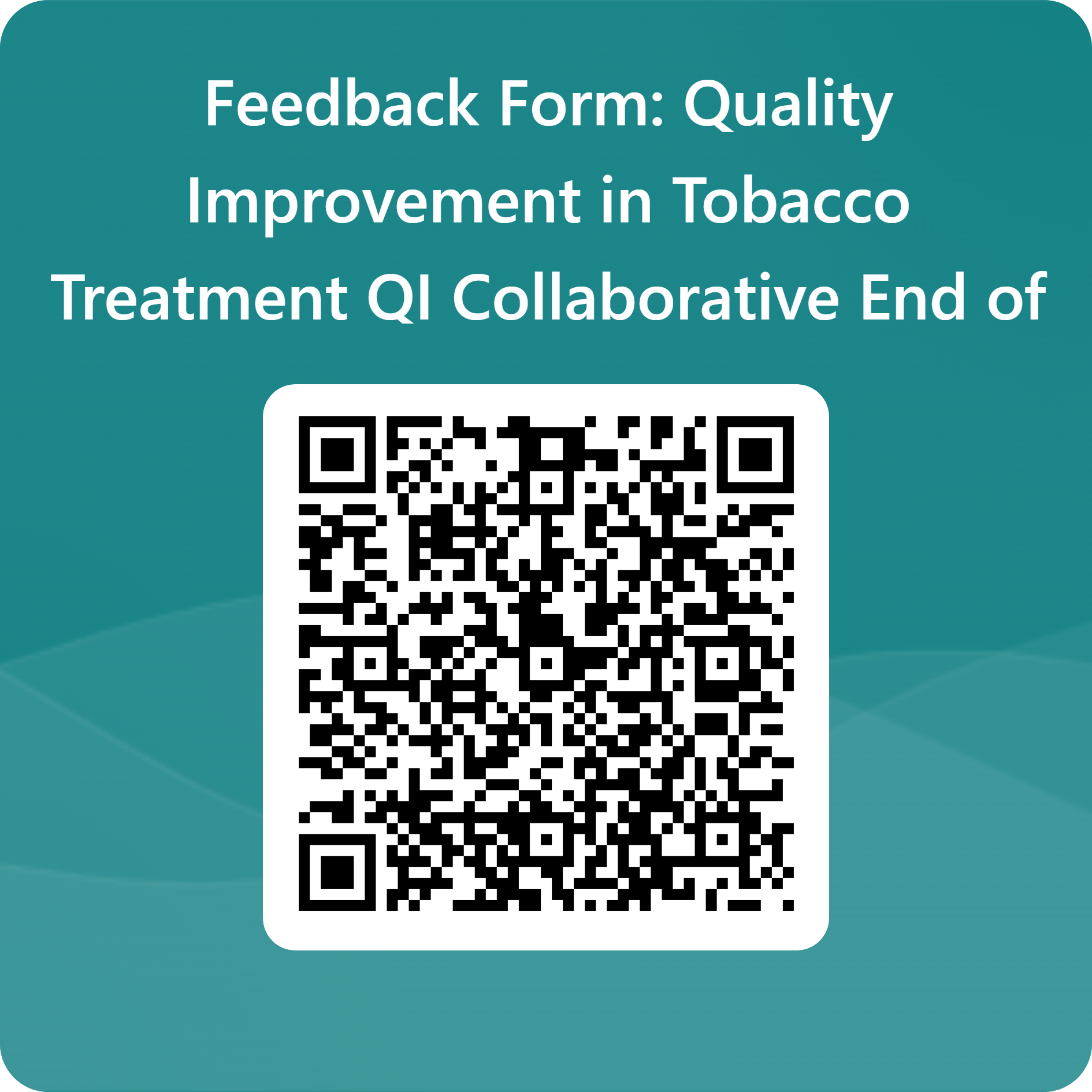 How did you find today's event?